The Semantic Web Vision
A Semantic Web Primer
Today’s Web
The World Wide Web has changed the way people communicate with each other and the way business is conducted
Most of today’s Web content is suitable for human consumption
Typical uses of the Web today involve 
humans seeking and consuming information
searching and getting in touch with other humans 
reviewing the catalogs of online stores and ordering products
viewing adult material
2
Search Engines
Keyword-based search engines, such as AltaVista, Yahoo and Google, are the main tool for using today’s Web
However there are serious problems associated with their use
High recall, low precision
Low or no recall
Results highly sensitive to vocabulary
Results are single Web pages
But even if a search is successful, it is the human who has to browse selected retrieved documents to extract the information he is actually looking for
The main obstacle for providing a better support to Web users is that, at present, the meaning of Web content is not machine accessible
It is simply difficult to distinguish the meaning of
I am a professor of computer science . . .
from
I am a professor of computer science, you may think. Well, . . .
3
The Semantic Web (SW) Initiative
The question is how the current situation can be improved
One solution is to use the content as it is represented today, and to develop increasingly sophisticated techniques based on artificial intelligence and computational linguistics 
This approach still appears too ambitious
An alternative approach is to represent Web content in a form that is more easily machine processable, and to use intelligent techniques to take advantage of these representations.
We refer to this plan of revolutionizing the Web as the Semantic Web initiative
The Semantic Web is propagated by the World Wide Web Consortium (W3C), an international standardization body for the Web
4
From Today’s Web to the Semantic Web: Examples
5
Knowledge Management (1/2)
Knowledge management concerns itself with acquiring, accessing and maintaining knowledge within an organization
It has emerged as a key activity of large businesses 
because they view the internal knowledge as intellectual assets from which they can draw greater productivity, create new value, and increase their competitiveness
Knowledge management is particularly important for international organizations with geographically dispersed departments
6
Knowledge Management (2/2)
From the knowledge management perspective, the current technology suffers from the following limitations:
Searching information
Extracting information
Maintaining information
Uncovering information
Views on knowledge
The aim of the SW is to allow much more advanced knowledge management systems:
Knowledge will be organised in conceptual spaces according to its meaning
Automated tools will support maintenance by checking for inconsistencies and extracting new knowledge
Keyword-based search will be replaced by query answering: requested knowledge will be retrieved, extracted, and presented in a human friendly way
Query answering over several documents will be supported
Definition of views on certain parts of information will be possible
7
B2C Electronic Commerce (1/2)
Business-to-consumer electronic commerce is the predominant commercial experience of Web users
A typical scenario involves a user visit one or several online shops, browse their offers, select and order products
Ideally a user would collect information about prices, terms and conditions of all, or at least all major online shops, and then proceed to select the best offer
But manual browsing is obviously too time consuming to be conducted at this scale. Typically a user will visit one, or very few online stores before making a decision
To alleviate the situation, tools for shopping around on the Web are available in the form of shopbots
software agents that visit several shops, extract product and price information, and compile a market overview
However this approach suffers from several drawbacks
8
B2C Electronic Commerce (2/2)
The realization of the SW will allow the development of software agents that can interpret the product information and the terms of service
Pricing and product information will be extracted correctly, delivery and privacy policies will be interpreted and compared to the user requirements
Additional information about the reputation of online shops will be retrieved from other sources, for example, independent rating agencies or consumer bodies
The low-level programming of wrappers will become obsolete
More sophisticated shopping agents will be able to conduct automated negotiations, on the buyer’s behalf, with shop agents
9
B2B Electronic Commerce
The Internet appears to be an ideal infrastructure for business-to-business communication
Businesses have increasingly been looking at Internet-based solutions, and new business models such as B2B portals have emerged
Still, B2B e-commerce is hampered by the lack of standards 
HTML is too weak to support the outlined activities effectively
it provides neither the structure nor the semantics of information 
The new standard of XML is a big improvement 
but can still support communications only in cases where there is a priori agreement on the vocabulary to be used and on its meaning
The realization of the SW will allow businesses to enter partnerships without much overhead
Differences in terminology will be resolved using standard abstract domain models, and data will be interchanged using translation services
Auctioning, negotiations, and drafting contracts will be carried out automatically by software agents
10
Wikis
Currently, the use of the WWW is expanded by tools that enable the active participation of Web users
Part of this direction involves wikis, collections of Web pages that allow users to add content via a browser interface
Wiki systems allow for collaborative knowledge creation because they give users almost complete freedom to add and change information without ownership of content, access restrictions, or rigid workflows
Wiki systems are used for a variety of purposes:
Development of bodies of knowledge in a community effort, with contributions from a wide range of users (e.g. Wikipedia)
Knowledge management of an activity or a project
Wiki systems can definitely benefit from the use of semantic technologies
The main idea is to make the inherent structure of a wiki, given by the linking between pages, accessible to machines beyond mere navigation
11
Personal Agents:  A Future Scenario (1/2)
Michael had just had a minor car accident and was feeling some neck pain. His primary care physician suggested a series of physical therapy sessions.
Michael asked his SW agent to work out some possibilities.
The agent retrieved details of the recommended therapy from the doctor’s agent and looked up the list of therapists maintained by Michael’s health insurance company
The agent checked for those located within a radius of 10 km from Michael’s office or home, and looked up their reputation according to trusted rating services
Then it tried to match available appointment times with Michael’s calendar. In a few minutes the agent returned two proposals
Unfortunately, Michael was not happy with either of them
One therapist had offered appointments in two weeks’ time; for the other Michael would have to drive during rush hour
Therefore, Michael decided to set stricter time constraints and asked the agent to try again
The agent came back with an alternative: a therapist with a good reputation who had available appointments starting in two days
12
Personal Agents:  A Future Scenario (2/2)
However, there were a few minor problems:
Some of Michael’s less important work appointments would have to be rescheduled 
The agent offered to make arrangements if this solution were adopted
The therapist was not listed on the insurer’s site because he charged more than the insurer’s maximum coverage
The agent had found his name from an independent list of therapists and had already checked that Michael was entitled to the insurer’s maximum coverage, according to the insurer’s policy. It had also negotiated with the therapist’s agent a special discount. The therapist had only recently decided to charge more than average and was keen to find new patients.
Michael was happy with the recommendation because he would have to pay only a few dollars extra.  He also asked the SW agent for explanations of some of its assertions:
how was the therapist’s reputation established
why was it necessary for Michael to reschedule some of his work appointments 
how was the price negotiation conducted
The agent provided appropriate information
Michael asked the agent to take all necessary steps to finalize the task
13
Semantic Web Technologies
14
Explicit Metadata (1/3)
Currently, Web content is formatted for human readers rather than programs.  
HTML is the predominant language in which Web pages are written (directly or using tools)
A portion of a typical Web page of a physical therapist might look like this:
<h1>Agilitas Physiotherapy Centre</h1>
Welcome to the Agilitas Physiotherapy Centre home page.
Do you feel pain? Have you had an injury? Let our staff
Lisa Davenport, Kelly Townsend (our lovely secretary)
and Steve Matthews take care of your body and soul.
<h2>Consultation hours</h2>
Mon 11am - 7pm<br>
Tue 11am - 7pm<br>
Wed 3pm - 7pm<br>
Thu 11am - 7pm<br>
Fri 11am - 3pm<p>
But note that we do not offer consultation
during the weeks of the
<a href=". . .">State Of Origin</a> games.
15
Explicit Metadata (2/3)
For people the information is presented in a satisfactory way, but machines will have their problems. 
Keyword-based searches will identify the words physiotherapy and consultation hours. 
And an intelligent agent might even be able to identify the personnel of the center. But it will have trouble distinguishing the therapists from the secretary, and even more trouble finding the exact consultation hours.
The SW approach proposes to attack the problem from the Web page side
If HTML is replaced by more appropriate languages, then the Web pages could carry their content on their sleeve. 
In addition to containing formatting information aimed at producing a document for human readers, they could contain information about their content.
16
Explicit Metadata (3/3)
In our example, there might be information such as
<company>
<treatmentOffered>Physiotherapy</treatmentOffered>
<companyName>Agilitas Physiotherapy Centre</companyName>
<staff>
<therapist>Lisa Davenport</therapist>
<therapist>Steve Matthews</therapist>
<secretary>Kelly Townsend</secretary>
</staff>
</company>
This representation is far more easily processable by machines
The term metadata refers to such information: data about data
Metadata capture part of the meaning of data
thus the term semantic in SW
17
Ontologies (1/4)
The term ontology originates from philosophy
It is used as the name of a subfield of philosophy, namely, the study of the nature of existence (the literal translation of the Greek word Oντoλoγiα), the branch of metaphysics concerned with identifying, in the most general terms, the kinds of things that actually exist, and how to describe them
Ontology has become one of the many words hijacked by computer science and given a specific technical meaning
Definition: “An ontology is an explicit and formal specification of a conceptualization”
An ontology describes formally a domain of discourse
It consists of a finite list of terms and the relationships between these terms
The terms denote important concepts (classes of objects) of the domain
For example, in a university setting, staff members, students, courses, lecture theaters, and disciplines are some important concepts.
The relationships typically include hierarchies of classes. A hierarchy specifies a class C to be a subclass of another class C if every object in C is also included in C. 
For example, all faculty are staff members.
18
Ontologies (2/4)
Apart from subclass relationships, ontologies may include information such as
properties (X teaches Y)
value restrictions (only faculty members may teach courses)
disjointness statements (faculty and general staff are disjoint)
specifications of logical relationships between objects (every department must include at least ten faculty members).
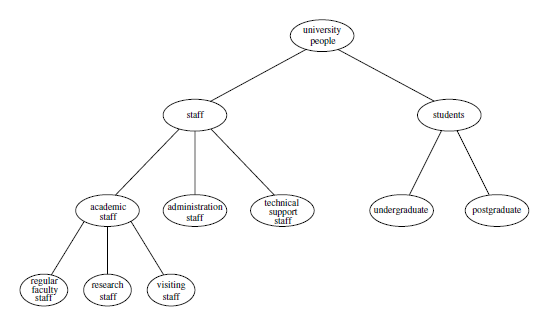 A hierarchy for the university domain
19
Ontologies (3/4)
Ontologies provide a shared understanding of a domain
Such a shared understanding is necessary to overcome differences in terminology
Another problem is that two applications may use the same term with different meanings
Ontologies are useful for the organization and navigation of Web sites
Ontologies are also useful for improving the accuracy of Web searches
Web searches can exploit generalization/ specialization information
If a query fails to find any relevant documents, the search engine may suggest to the user a more general query
20
Ontologies (4/4)
In Artificial Intelligence (AI) there is a long tradition of developing and using ontology languages
It is a foundation SW research can build upon
At present, the most important ontology languages for the Web are the following:
RDF is a data model for objects (“resources”) and relations between them
it provides a simple semantics for this data model; and these data models can be represented in an XML syntax
RDF Schema is a vocabulary description language for describing  properties and classes of RDF resources, with a semantics for generalization hierarchies of such properties and classes
OWL is a richer vocabulary description language for describing properties and classes, such as relations between classes (e.g., disjointness), cardinality (e.g., “exactly one”), equality, richer typing of properties, characteristics of properties (e.g., symmetry), and enumerated classes
21
Logic (1/3)
Logic is the discipline that studies the principles of reasoning; it goes back to Aristotle
Logic offers formal languages for expressing knowledge
It provides us with well-understood formal semantics
In most logics, the meaning of sentences is defined without the need to operationalize the knowledge 
Often we speak of declarative knowledge: we describe what holds without caring about how it can be deduced
Automated reasoners can deduce (infer) conclusions from the given knowledge, thus making implicit knowledge explicit
Such reasoners have been studied extensively in AI
22
Logic (2/3)
Suppose we know that all professors are faculty members, that all faculty members are staff members, and that Michael is a professor
In predicate logic the information is expressed as follows:
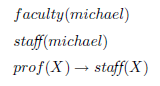 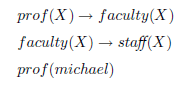 Then we can deduce the  following:
This example involves knowledge typically found in ontologies
Thus logic can be used to uncover ontological knowledge that is implicitly given
But logic is more general than ontologies
Generally there is a trade-off between expressive power and computational efficiency
The more expressive a logic is, the more computationally expensive it becomes to draw conclusions
Luckily, most knowledge relevant to the Semantic Web seems to be of a relatively restricted form
23
Logic (3/3)
An important advantage of logic is that it can provide explanations for conclusions: the series of inference steps can be retraced
AI researchers have developed ways of presenting an explanation in a humanfriendly way
by organizing a proof as a natural deduction and 
by grouping a number of low-level inference steps into metasteps that a person will typically consider a single proof step 
Ultimately an explanation will trace an answer back to a given set of facts and the inference rules used
Explanations are important for the Semantic Web because they increase users’ confidence in SW agents
Explanations will also be necessary for activities between agents
While some agents will be able to draw logical conclusions, others will only have the capability to validate proofs, that is, to check whether a claim made by another agent is substantiated
24
Agents (1/2)
Agents are pieces of software that work autonomously and proactively
A personal agent on the SW will 
receive some tasks and preferences from the person 
seek information from Web sources
communicate with other agents
compare information about user requirements and preferences
select certain choices and
give answers to the user
An example of such an agent is Michael’s private agent in the physiotherapy example above
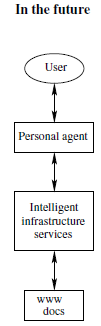 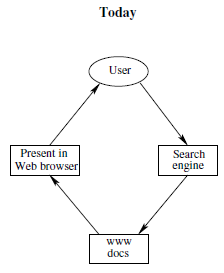 25
Agents (2/2)
Agents will not replace human users on the SW, nor will they necessarily make decisions
Their role will be to collect and organize information, and present choices for the users to select from
as Michael’s personal agent did in offering a selection between the two best solutions it could find
or as a travel agent does that looks for travel offers to fit a person’s given preferences
SW agents will make use of all the technologies we have outlined:
Metadata will be used to identify and extract information from Web sources
Ontologies will be used to assist in Web searches, to interpret retrieved information, and to communicate with other agents
Logic will be used for processing retrieved information and for drawing conclusions
26
The Semantic Web versus Artificial Intelligence
Most of the technologies needed for the realization of the SW build upon work in the area of AI
Given that AI has a long history, not always commercially successful, one might worry that, in the worst case, the SW will repeat AI’s errors:
 big promises that raise too high expectations, which turn out not to be fulfilled 
This worry is unjustified
The realization of the SW vision does not rely on human-level intelligence
The full problem of AI is a deep scientific one, perhaps comparable to the central problems of physics or biology 
But on the SW partial solutions will work
Even if an intelligent agent is not able to come to all conclusions that a human  user might draw, the agent will still contribute to a Web much superior to the current Web
If the ultimate goal of AI is to build an intelligent agent exhibiting human-level intelligence (and higher), the goal of the SW is to assist human users in their day-to-day online activities
It is clear that the SW will make extensive use of current AI technology and that advances in that technology will lead to a better SW
Current AI technology is already sufficient to go a long way toward realizing the SW vision
27
A Layered Approach (1/2)
The development of the SW proceeds in steps, each step building a layer on top of another
The pragmatic justification for this approach is that it is easier to achieve consensus on small steps, whereas it is much harder to get everyone on board if too much is attempted
From an engineering perspective there is a need to standardize
Once a standard has been established, many more groups and companies will adopt it, instead of waiting to see which of the alternative research lines will be successful in the end
28
A Layered Approach (2/2)
In building one layer of the SW on top of another, two principles should be followed:
Downward compatibility
Agents fully aware of a layer should also be able to interpret and use information written at lower levels
E.g.  agents aware of the semantics of OWL can take full advantage of information written in RDF and RDF Schema
Upward partial understanding
The design should be such that agents fully aware of a layer should be able to take at least partial advantage of information at higher levels
E.g. an agent aware only of the RDF and RDF Schema semantics might interpret knowledge written in OWL partly, by disregarding those elements that go beyond RDF and RDF Schema
29
The “layer cake” of the SW (1/2)
XML is a language that lets one write structured Web documents with a user-defined vocabulary
XML is particularly suitable for sending documents across the Web
RDF is a basic data model, like the entity-relationship model, for writing simple statements about Web objects (resources)
The RDF data model does not rely on XML, but RDF has an XML-based syntax 
RDF Schema provides modeling primitives for organizingWeb objects into hierarchies
Key primitives are classes and properties, subclass and subproperty relationships, and domain and range restrictions. RDF Schema is based on RDF
RDF Schema can be viewed as a primitive language for writing ontologies
The Logic layer is used to enhance the ontology language further and to allow the writing of application-specific declarative knowledge
The Proof layer involves the actual deductive process as well as the representation of proofs in Web languages (from lower levels) and proof validation
The Trust layer will emerge through the use of digital signatures and other kinds of knowledge, based on recommendations by trusted agents or on rating and  certification agencies and consumer bodies
Being located at the top of the pyramid, trust is a high-level and crucial concept: 
the Web will only achieve its full potential when users have trust in its operations (security) and in the quality of information provided
30
The “layer cake” of the SW (2/2)
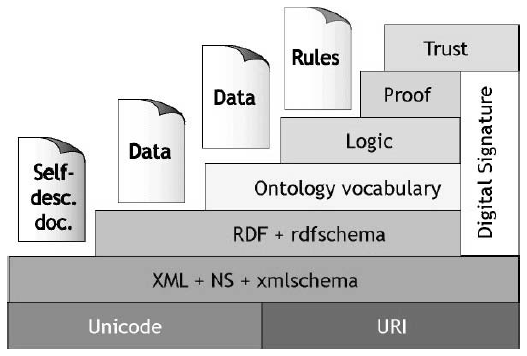 31
Structured Web Documents: XML
A Semantic Web Primer
Introduction (1/6)
Today HTML (hypertext markup language) is the standard language in which Web pages are written
In the WWW area, standards are set by the W3C (World Wide Web Consortium)
They are called recommendations, in acknowledgment of the fact that in a distributed environment without central authority,  standards cannot be enforced
XML (extensible markup language) development was driven by shortcomings of HTML
33
Introduction (2/6) – Example 1
Consider a Web page that contains information about a particular book
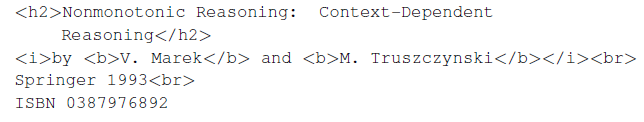 A typical XML representation of the same information might look like this:
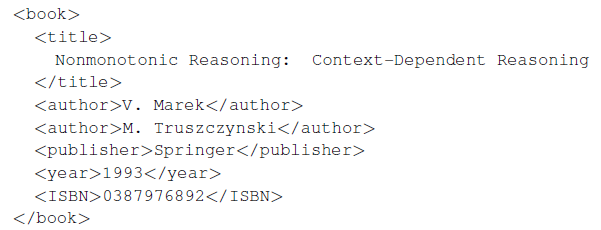 34
Introduction (3/6)
Both representations, HTML and XML :
use tags, such as <h2> and </year>
are markup languages
they allow one to write some content and provide information about what role that content plays
Are based on tags
These tags may be nested
All tags in XML must be closed whereas in HTML some tags, such as <br>, may be left open
The enclosed content, together with its opening and closing tags, is referred to as an element
Human users can read both representations quite easily
35
Introduction (4/6)
The HTML document does not contain structural information
Information about pieces of the document and their relationships
The XML document is far more easily accessible to machines because every piece of information is described
Some forms of their relations are also defined through the nesting structure
E.g. the <author> tags appear within the <book> tags, so they describe properties of the particular book
 A machine processing the XML document would be able to deduce that the author element refers to the enclosing book element, rather than having to infer this fact from proximity considerations, as in HTML. 
XML allows the definition of constraints on values
E.g.  a year must be a number of four digits, that the number must be less than 3,000
XML allows the representation of information that is also machine-accessible
36
Introduction (5/6)
The HTML representation provides more than the XML representation
The formatting of the document is also described
However, this feature is not a strength but a weakness of HTML
it must specify the formatting
in fact, the main use of an HTML document is to display information (apart from linking to other documents)
XML separates content from formatting
The same information can be displayed in different ways without requiring multiple copies of the same content
The content may be used for purposes other than display
37
Introduction (6/6) – Example 2
Consider the HTML text:
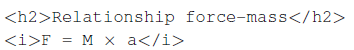 and the XML representation:
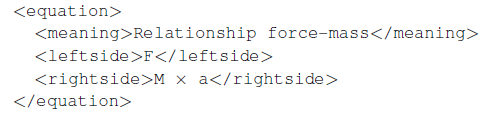 If we compare the HTML document to the previous HTML document, we notice that both use basically the same tags
That is not surprising, since they are predefined (e.g. lists, bold, color)
The second XML document uses completely different tags from the first XML document
HTML representations are intended to display information, so the set of tags is fixed
In XML we may use information in various ways, and it is up to the user to define a vocabulary suitable for the application
XML is a metalanguage for markup
it does not have a fixed set of tags but allows users to define tags of their own
38
The XML Language
An XML document consists of a prolog, 
a number of elements, and an optional epilog
39
Prolog
The prolog consists of an XML declaration and an optional reference to external structuring documents 
An example of an XML declaration:  <?xml version="1.0" encoding="UTF-16"?>
It specifies that the current document is an XML document
Defines the version and the character encoding used in the particular system (such as UTF-8, UTF-16, and ISO 8859-1)
We also can specify whether the document is self-contained, that is, whether it does not refer to external structuring documents:
<?xml version="1.0" encoding="UTF-16" standalone="no"?>
A reference to external structuring documents looks like this:
<!DOCTYPE book SYSTEM "book.dtd">
Here the structuring information is found in a local file called book.dtd
Instead, the reference might be a URL
40
Elements
XML elements represent the “things” the XML document talks about
Such as books, authors, and publishers
They compose the main concept of XML documents
An element consists of an opening tag, its content, and a closing tag
For example, <lecturer>David Billington</lecturer>
Tag names can be chosen almost freely
there are very few restrictions
The content may be text, or other elements, or nothing
<lecturer>
<name>David </name>
<phone>Billington+61-3875507</phone>
</lecturer>
If there is no content, then the element is called empty
An empty element like <lecturer></lecturer> can be abbreviated as <lecturer/>
41
Attributes
An empty element is not necessarily meaningless, because it may have some properties in terms of attributes
An attribute is a name-value pair inside the opening tag of an element:
<lecturer name="David Billington" phone="+61-7-3875 507"/>
Here is an example of attributes for a nonempty element:
<order orderNo="23456" customer="John Smith” date="October 15, 2002">
<item itemNo="a528" quantity="1"/> <item itemNo="c817" quantity="3"/></order>
The same information could have been written as follows, replacing attributes by nested elements:
<order>
<orderNo>23456</orderNo>
<customer>John Smith</customer>
<date>October 15, 2002</date>
<item><itemNo>a528</itemNo><quantity>1</quantity></item>
<item><itemNo>c817</itemNo><quantity>3</quantity></item>
</order>
When to use elements and when attributes is often a matter of taste
42
Comments and Processing Instructions (PIs)
A comment is a piece of text that is to be ignored by the parser
It has the form <!-- This is a comment -->
PIs provide a mechanism for passing information to an application about how to handle elements
The general form is <?target instruction?>
E.g. <?stylesheet type="text/css" href="mystyle.css"?>
PIs offer procedural possibilities in an otherwise declarative environment
43
Well-Formed XML Documents
An XML document is well-formed if it is syntactically correct
The following are some syntactic rules:
There is only one outermost element in the document (called the root element)
Each element contains an opening and a corresponding closing tag
Tags may not overlap
as in <author><name>Lee Hong</author></name>
Attributes within an element have unique names
Element and tag names must be permissible
44
Tree Model of XML Documents (1/3)
It is possible to represent well-formed XML documents as trees 
thus trees provide a formal data model for XML
As an example, consider the following document:
<?xml version="1.0" encoding="UTF-16"?>
<!DOCTYPE email SYSTEM "email.dtd">
<email>
<head>
<from name="Michael Maher"
address="michaelmaher@cs.gu.edu.au"/>
<to name="Grigoris Antoniou"
address="grigoris@cs.unibremen.de"/>
<subject>Where is your draft?</subject>
</head>
<body>
Grigoris, where is the draft of the paper
you promised me last week?
</body>
</email>
45
Tree Model of XML Documents (2/3)
The tree representation of the above XML document:
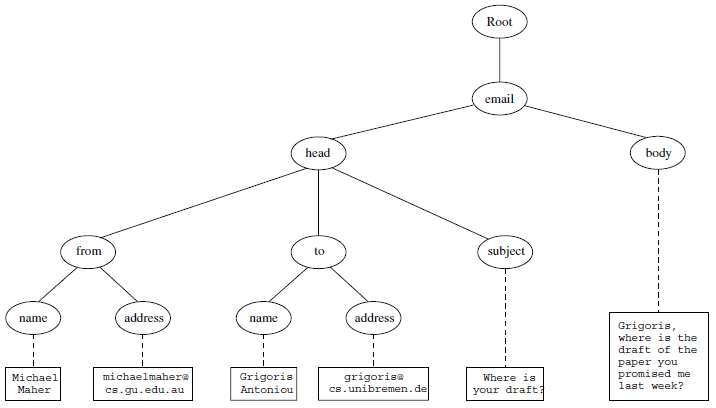 46
Tree Model of XML Documents (3/3)
It is an ordered labeled tree:
There is exactly one root
There are no cycles
Each node, other than the root, has exactly one parent
Each node has a label
The order of elements is important
However, whereas the order of elements is important, the order of attributes is not
47
Structuring
An XML document is well-formed 
if it respects certain syntactic rules
48
DTDs (1/9)
There are two ways of defining the structure of XML documents
DTDs: the older and more restricted way
XML Schema: which offers extended possibilities, mainly for the definition of data types
External and Internal DTDs
The components of a DTD can be defined 
in a separate file (external DTD) 
or within the XML document itself (internal DTD). 
Usually it is better to use external DTDs 
because their definitions can be used across several documents
49
DTDs (2/9)
Elements
Consider the element:
A DTD for this element type looks like this:
<lecturer>
<name>David Billington</name>
<phone>+61-7-3875 507</phone>
</lecturer>
<!ELEMENT lecturer (name,phone)>
<!ELEMENT name (#PCDATA)>
<!ELEMENT phone (#PCDATA)>
The meaning of this DTD is as follows: 
The element types lecturer, name, and phone may be used in the document
A lecturer element contains a name element and a phone element, in that order
A name element and a phone element may have any content
In DTDs, #PCDATA is the only atomic type for elements
50
DTDs (3/9)
Attributes
Consider the element:
<order orderNo="23456" customer="John Smith"
date="October 15, 2002">
<item itemNo="a528" quantity="1"/>
<item itemNo="c817" quantity="3"/>
</order>
A DTD for it looks like this:
<!ELEMENT order (item+)>
<!ATTLIST order
orderNo ID #REQUIRED
customer CDATA #REQUIRED
date CDATA #REQUIRED>
<!ELEMENT item EMPTY>
<!ATTLIST item
itemNo ID #REQUIRED
quantity CDATA #REQUIRED
comments CDATA #IMPLIED>
51
DTDs (4/9)
A new aspect is that the item element type is defined to be empty
Another new aspect is the appearance of + after item in the definition of the order  element type
It is one of the cardinality operators:
?: appears zero times or once.
*: appears zero or more times.
+: appears one or more times.
No cardinality operator means exactly once
We also have to define attributes
This is done in an attribute list
The first component is the name of the element type to which the list applies, followed by a list of triplets of attribute name, attribute type, and value type
An attribute name is a name that may be used in an XML document using a DTD
52
DTDs (5/9)
Attribute Types
Attribute types are similar to predefined data types, but the selection is very limited
The most important attribute types are
CDATA, a string (sequence of characters)
ID, a name that is unique across the entire XML document
IDREF, a reference to another element with an ID attribute carrying the same value as the IDREF attribute
IDREFS, a series of IDREFs
(v1| . . . |vn), an enumeration of all possible values
53
DTDs (6/9)
Value Types
There are four value types:
#REQUIRED
The attribute must appear in every occurrence of the element type in the XML document
In the previous example, itemNo and quantity must always appear within an item element
#IMPLIED
The appearance of the attribute is optional (e.g. comments)
#FIXED "value"
Every element must have this attribute, which has always the value given after #FIXED in the DTD
A value given in an XML document is meaningless because it is overridden by the fixed value
"value"
This specifies the default value for the attribute
If a specific value appears in the XML document, it overrides the default value
54
DTDs (7/9)
Referencing
Here is an example for the use of IDREF and IDREFS
First we give a DTD:
<!ELEMENT family (person*)>
<!ELEMENT person (name)>
<!ELEMENT name (#PCDATA)>
<!ATTLIST person
id ID #REQUIRED
mother IDREF #IMPLIED
father IDREF #IMPLIED
children IDREFS #IMPLIED>
An XML element that respects this DTD is the following:
<family>
<person id="bob" mother="mary" father="peter“>  <name>Bob Marley</name>  </person>  
<person id="bridget" mother="mary“>  <name>Bridget Jones</name>  </person>
<person id="mary" children="bob bridget“>  <name>Mary Poppins</name>  </person>
<person id="peter" children="bob“>  <name>Peter Marley</name>  </person>
</family>
55
DTDs (8/9)
XML Entities
An XML entity can play several roles, such as 
a placeholder for repeatable characters (a type of shorthand)
a section of external data (e.g., XML or other)
or as a part of a declaration for elements
For example, suppose that a document has several copyright notices that refer to the current year
Then it makes sense to declare an entity <!ENTITY thisyear "2012“>
Then, at each place the current year needs to be included, we can use the entity reference &thisyear; instead 
That way, updating the year value to “2013” for the whole document will only mean changing the entity declaration
56
DTDs (9/9)
<!ELEMENT email (head,body)>
<!ELEMENT head (from,to+,cc*,subject)>
<!ELEMENT from EMPTY>
<!ATTLIST from
name CDATA #IMPLIED
address CDATA #REQUIRED>
<!ELEMENT to EMPTY>
<!ATTLIST to
name CDATA #IMPLIED
address CDATA #REQUIRED>
<!ELEMENT cc EMPTY>
<!ATTLIST cc
name CDATA #IMPLIED
address CDATA #REQUIRED>
<!ELEMENT subject (#PCDATA)>
<!ELEMENT body (text,attachment*)>
<!ELEMENT text (#PCDATA)>
<!ELEMENT attachment EMPTY>
<!ATTLIST attachment
encoding (mime|binhex) "mime"
file CDATA #REQUIRED>
A Concluding Example
As a final example we give a DTD for the email element:
We go through some interesting parts of this DTD:
A head element contains a from element, at least one to element, zero or more cc elements, and a subject element, in that order
In from, to, and cc elements the name attribute is not required; the address attribute, on the other hand, is always required
A body element contains a text element, possibly followed by a number of attachment elements
The encoding attribute of an attachment element must have either the value “mime” or “binhex”, the former being the default value
57
XML Schema
XML Schema offers a significantly richer language for defining the structure of XML documents
One of its characteristics is that its syntax is based on XML itself
This provides a significant improvement in readability
It also allows significant reuse of technology
It is no longer necessary to write separate parsers, editors, pretty printers, and so on, to obtain a separate syntax
any XML will do
There also is the possibility of reusing and refining schemas
XML Schema allows one to define new types by extending or restricting already existing ones
In combination with an XML-based syntax, this feature allows one to build schemas from other schemas, thus reducing the workload
XML Schema provides a sophisticated set of data types that can be used in XML documents
58
An XML schema is an element with an opening tag like



The element uses the schema of XML Schema found at the W3C Web site
It is the foundation on which new schemas can be built.
The prefix xsd denotes the namespace of that schema 
If the prefix is omitted in the xmlns attribute, then we are using elements from this namespace by default:


The most important contents of schema elements are the definitions of element and attribute types, which are defined using data types
<xsd:schema
xmlns:xsd="http://www.w3.org/2000/10/XMLSchema"
version="1.0">
<schema
xmlns="http://www.w3.org/2000/10/XMLSchema"
version="1.0">
59
Element Types
The syntax of element types is <element name=". . ."/>
They may have a number of optional attributes, such as types, type=". . ."
or cardinality constraints
minOccurs="x", where x may be any natural number (including zero),
maxOccurs="x", where x may be any natural number (including zero) or unbounded.
minOccurs and maxOccurs are generalizations of the cardinality operators ?, *, and +, offered by DTDs
When cardinality constraints are not provided explicitly, minOccurs and maxOccurs have value 1 by default
Here are a few examples
<element name="email"/>
<element name="head" minOccurs="1" maxOccurs="1"/>
<element name="to" minOccurs="1"/>
60
Attribute Types
The syntax of attribute types is <attribute name=". . ."/>
They may have a number of optional attributes, such as types, type=". . ."
or existence (corresponds to #OPTIONAL and #IMPLIED in DTDs),
use="x", where x may be optional or required or prohibited
or a default value (corresponds to #FIXED and default values in DTDs)
Here are examples:
<attribute name="id" type="ID" use="required"/>
<attribute name="speaks" type="Language" use="optional” default="en"/>
61
Data Types
 XML Schema provides powerful capabilities for defining data type
There is a variety of built-in data types. Here we list a few:
Numerical data types, including integer, short, Byte, long, float, decimal
String data types, including string, ID, IDREF, CDATA, language
Date and time data types, including time, date, gMonth, gYear
There are also user-defined data types, comprising 
simple data types, which cannot use elements or attributes, and 
complex data types, which can use elements and attributes
Complex types are defined from already existing data types by defining some attributes and using
sequence, a sequence of existing data type elements, the appearance of which in a predefined order is important
all, a collection of elements that must appear but the order of which is not important
choice, a collection of elements, of which one will be chosen
62
Here is an example:
<complexType name="lecturerType">
<sequence>
  <element name="firstname" type="string” minOccurs="0” maxOccurs="unbounded"/>
  <element name="lastname" type="string"/>
</sequence>
<attribute name="title" type="string" use="optional"/>
</complexType>
The meaning is that an element in an XML document that is declared to be of type lecturerType may have a title attribute
It may also include any number of firstname elements 
And must include exactly one lastname element
63
Data Type Extension
Already existing data types can be extended by new elements or attributes (e.g. we extend the lecturer data type)
<complexType name="extendedLecturerType">
<extension base="lecturerType">
<sequence> <element name="email" type="string” minOccurs="0" maxOccurs="1"/> </sequence>
<attribute name="rank" type="string" use="required"/>
</extension>
</complexType>
In this example, lecturerType is extended by an email element and a rank attribute. The resulting data type looks like this:
<complexType name="extendedLecturerType">
<sequence>
<element name="firstname" type="string” minOccurs="0" maxOccurs="unbounded"/>
<element name="lastname" type="string"/>
<element name="email" type="string” minOccurs="0" maxOccurs="1"/>
</sequence>
<attribute name="title" type="string" use="optional"/> 
<attribute name="rank" type="string" use="required"/>
</complexType>
Instances of the extended type are also instances of the original type
64
Data Type Restriction
An existing data type may also be restricted by adding constraints on certain values
For example, new type and use attributes may be added, or the numerical constraints of minOccurs and maxOccurs tightened
The following hierarchical relationship still holds: 
Instances of the restricted type are also instances of the original type
They satisfy at least the constraints of the original type and some new ones
As an example, we restrict the lecturer data type as follows:
<complexType name="restrictedLecturerType">
<restriction base="lecturerType">
<sequence> <element name="firstname" type="string” minOccurs="1" maxOccurs="2"/> </sequence>
<attribute name="title" type="string" use="required"/>
</restriction>
</complexType>
65
Simple data types can also be defined by restricting existing data types
For example, we can define a type dayOfMonth that admits values from 1 to 31 as follows:
<simpleType name="dayOfMonth">
<restriction base="integer“>  <minInclusive value="1"/>  <maxInclusive value="31"/> </restriction>
</simpleType>
<simpleType name="dayOfWeek">
<restriction base="string">
<enumeration value="Mon"/>
<enumeration value="Tue"/>
<enumeration value="Wed"/>
<enumeration value="Thu"/>
<enumeration value="Fri"/>
<enumeration value="Sat"/>
<enumeration value="Sun"/>
</restriction>
</simpleType>
It is also possible to define a data type by listing all the possible values
For example, we can define a data type dayOfWeek as follows:
66
Namespaces
67
Namespaces (1/2)
One of the main advantages of using XML as a universal (meta) markup language is that information from various sources may be accessed
In technical terms, an XML document may use more than one DTD or schema
But since each structuring document was developed independently, name clashes appear inevitable
If DTD A and DTD B define an element type e in different ways, a parser that tries to validate an XML document in which an e element appears must be told which DTD to use for validation purposes
The technical solution is simple: disambiguation is achieved by using a different prefix for each DTD or schema
The prefix is separated from the local name by a colon:
prefix:name
68
Namespaces (2/2)
As an example, consider a joint venture of two universities to present a unified view for online students
Each university uses its own terminology, and there are differences
E.g.  Lecturers in the former are not considered regular faculty, whereas in the later they are
The following example shows how disambiguation can be achieved
<?xml version="1.0" encoding="UTF-16"?>
<vu:instructors
xmlns:vu="http://www.vu.com/empDTD"
xmlns:gu="http://www.gu.au/empDTD"
xmlns:uky="http://www.uky.edu/empDTD">
<uky:faculty  uky:title="assistant professor"
uky:name="John Smith"
uky:department="Computer Science"/>
<gu:academicStaff
gu:title="lecturer"
gu:name="Mate Jones"
gu:school="Information Technology"/>
</vu:instructors>
Namespaces are declared within an element and can be used in that element and any of its children 
A namespace declaration has the form: xmlns:prefix="location"
where location may be the address of the DTD or schema
If a prefix is not specified then the location is used by default
69
Addressing and Querying XML Documents
70
Addressing and Querying XML Documents (1/5)
In relational databases, parts of a database can be selected and retrieved using query languages (e.g. SQL)
The same is true for XML documents, for which there exist a number of proposals for query languages (e.g. XQL, XML-QL, XQuery)
The central concept of XML query languages is a path expression that specifies how a node, or a set of nodes, in the tree representation of the XML document can be reached
We introduce path expressions in the form of XPath because they can be used for purposes other than querying
for transforming XML documents
XPath is a language for addressing parts of an XML document
It operates on the tree data model of XML and has a non-XML syntax
The key concepts are path expressions. They can be
absolute (starting at the root of the tree)
relative to a context node
71
Addressing and Querying XML Documents (2/5)
Consider the following XML document:
<?xml version="1.0" encoding="UTF-16"?>
<!DOCTYPE library PUBLIC "library.dtd">
<library location="Bremen">
   <author name="Henry Wise">
      <book title="Artificial Intelligence"/>
      <book title="Modern Web Services"/>
      <book title="Theory of Computation"/>
   </author>
   <author name="William Smart">
      <book title="Artificial Intelligence"/>
   </author>
   <author name="Cynthia Singleton">
      <book title="The Semantic Web"/>
      <book title="Browser Technology Revised"/>
   </author>
</library>
72
Addressing and Querying XML Documents (3/5)
And its tree representation
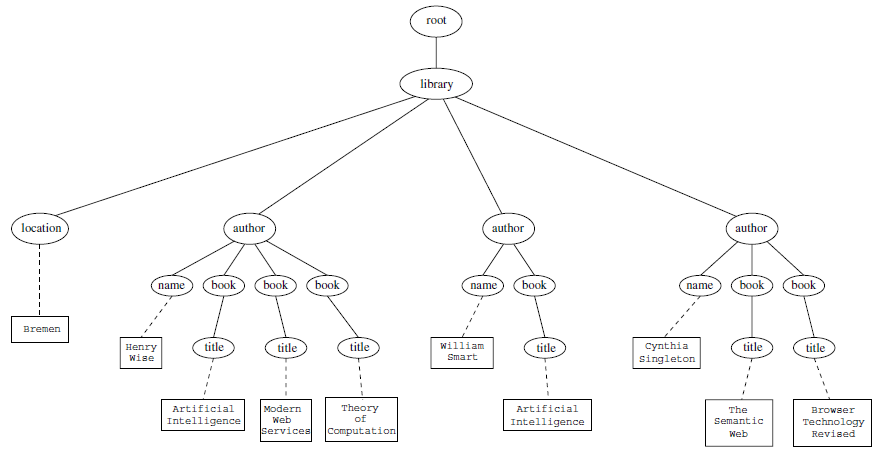 73
Addressing and Querying XML Documents (4/5)
In the following we illustrate the capabilities of XPath with a few examples of path expressions
Address all author elements: /library/author
An alternative solution is: //author
Here // says that we should consider all elements in the document and check whether they are of type author
Address the location attribute nodes within library element nodes: /library/@location
The symbol @ is used to denote attribute nodes
Address all title attribute nodes within book elements anywhere in the document, which have the value “Artificial Intelligence”: //book/@title=[.="Artificial Intelligence"]
74
Addressing and Querying XML Documents (5/5)
…
Address all books with title “Artificial Intelligence”: //book[@title="Artificial Intelligence"]
We call a test within square brackets a filter expression
It restricts the set of addressed nodes
Address the first author element node in the XML document:  //author[1]
Address the last book element within the first author element node in the document:  //author[1]/book[last()]
Address all book element nodes without a title attribute:  //book[not (@title)]
A path expression consists of a series of steps, separated by slashes
A step consists of an axis specifier, a node test, and an optional predicate
75
Processing
76
Processing (1/8)
How XML documents can be displayed?
Such information is necessary because unlike HTML documents, XML documents do not contain formatting information
The advantage is that a given XML document can be presented in various ways, when different style sheets are applied to it
For example, consider the XML element
<author>
<name>Grigoris Antoniou</name>
<affiliation>University of Bremen</affiliation>
<email>ga@tzi.de</email>
</author>
The output might look like one of the following (according the style sheet that it is used):
Grigoris Antoniou
University of Bremen
ga@tzi.de
Grigoris Antoniou
University of Bremen
ga@tzi.de
or
77
Processing (2/8)
Style sheets can be written in various languages (CSS2 or XSL)
XSL (extensible stylesheet language)  includes
A transformation language (XSLT) 
A formatting language
Each of these is an XML application
XSLT specifies rules with which an input XML document is transformed to another XML document, an HTML document, or plain text
The output document may use the same DTD or schema as the input document, or it may use a completely different vocabulary
XSLT (XSL transformations) can be used independently of the formatting language
Its ability to move data and metadata from one XML representation to another makes it a most valuable tool for XML-based applications
Generally XSLT is chosen when applications that use different DTDs or schemas need to communicate
78
Processing (3/8)
We define an XSLT document that will be applied to the author example
<?xml version="1.0" encoding="UTF-16"?>
<xsl:stylesheet version="1.0"
xmlns:xsl="http://www.w3.org/1999/XSL/Transform">
<xsl:template match="/author">
<html>
<head><title>An author< /title></head>
<body bgcolor="white">
<b><xsl:value-of select="name"/></b><br></br>
<xsl:value-of select="affiliation"/><br></br>
<i><xsl:value-of select="email"/></i>
</body>
</html>
</xsl:template>
</xsl:stylesheet>
The output of this style sheet, applied to the previous XML document, produces the following HTML document:
<html>
<head><title>An author< /title></head>
<body bgcolor="white">
<b>Grigoris Antoniou</b><br>
University of Bremen<br>
<i>ga@tzi.de</i>
</body>
</html>
79
Processing (4/8)
XSLT documents are XML documents
So XSLT resides on top of XML 
The XSLT document defines a template
in this case an HTML document, with some placeholders for content to be inserted 
In the previous XSLT document (example)
xsl:value-of retrieves the value of an element and copies it into the output document
It places some content into the template
Now suppose we had an XML document with details of several authors
In such cases, a special template is defined for author elements, which is used by the main template
80
Processing (5/8)
Consider the following input document:
<authors>
<author>
<name>Grigoris Antoniou</name>
<affiliation>University of Bremen</affiliation>
<email>ga@tzi.de</email>
</author>
<author>
<name>David Billington</name>
<affiliation>Griffith University</affiliation>
<email>david@gu.edu.net</email>
</author>
</authors>
81
Processing (6/8)
<?xml version="1.0" encoding="UTF-16"?>
<xsl:stylesheet version="1.0"
xmlns:xsl="http://www.w3.org/1999/XSL/Transform">
<xsl:template match="/">
<html>
<head><title>Authors< /title></head>
<body bgcolor="white">
<xsl:apply-templates select="authors"/>
<!-- Apply templates for AUTHORS children -->
</body>
</html>
</xsl:template>
<xsl:template match="authors">
<xsl:apply-templates select="author"/>
</xsl:template>
<xsl:template match="author">
<h2><xsl:value-of select="name"/></h2>
Affiliation:<xsl:value-of select="affiliation"/><br>
Email: <xsl:value-of select="email"/>
<p>
</xsl:template>
</xsl:stylesheet>
We define the following XSLT document:
82
Processing (7/8)
The output produced is
The xsl:apply-templates element causes all children of the context node to be matched against the selected path expression
For example, if the current template applies to /, then the element xsl:apply-templates applies to the root element, in this case, the authors element
And if the current node is the authors element, then the element xsl:apply-templates select="author" causes the template for the author elements to be applied to all author children of the authors element
It is good practice to define a template for each element type in the document
<html>
<head><title>Authors< /title></head>
<body bgcolor="white">
<h2>Grigoris Antoniou</h2>
Affiliation: University of Bremen<br>
Email: ga@tzi.de
<p>
<h2>David Billington</h2>
Affiliation: Griffith University<br>
Email: david@gu.edu.net
<p>
</body>
</html>
83
Processing (8/8)
Now we turn our attention to attributes
Suppose we wish to process the element 
<person firstname="John" lastname="Woo"/> with XSLT
We wish to add attribute values into the template
In XSLT, data enclosed in curly brackets take the place of the xsl:value-of element
The correct way to define a template for this example is as follows:
<xsl:template match="person">
<person firstname="{@firstname}” lastname="{@lastname}"/>
</xsl:template>
84
Describing Web Resources: RDF
A Semantic Web Primer
Introduction (1/4)
XML is a universal metalanguage for defining markup
It provides a uniform framework, and a set of tools like parsers, for interchange of data and metadata between applications
However, XML does not provide any means of talking about the semantics (meaning) of data
For example, there is no intended meaning associated with the nesting of tags
Example: Suppose we want to express the following fact: 
David Billington is a lecturer of Discrete Mathematics.
There are various ways of representing this sentence in XML. Three possibilities are:
<course name="Discrete Mathematics“> <lecturer>David Billington</lecturer> </course>

<lecturer name="David Billington“> <teaches>Discrete Mathematics</teaches> </lecturer>

<teachingOffering>
<lecturer>David Billington</lecturer>  <course>Discrete Mathematics</course>
</teachingOffering>
There is no standard way of assigning meaning to tag nesting
86
Introduction (2/4)
RDF (Resource Description Framework) is essentially a data model
Although often called a “language”
Its basic building block is an object-attribute-value triple, called a statement
An abstract data model needs a concrete syntax in order to be represented and transmitted, and RDF has been given a syntax in XML
As a result, it inherits the benefits associated with XML
Other syntactic representations of RDF, not based on XML, are also possible
RDF is domain-independent in that no assumptions about a particular domain of use are made
It is up to users to define their own terminology in a schema language called RDF Schema (RDFS)
RDF Schema vs XML Schema 
XML Schema constrains the structure of XML documents, whereas RDF Schema defines the vocabulary used in RDF data models
In RDFS we can define the vocabulary, specify which properties apply to which kinds of objects and what values they can take, and describe the relationships between objects
87
Introduction (3/4)
For example, we can write: Lecturer is a subclass of academic staff member
This sentence means that all lecturers are also academic staff members
There is an intended meaning associated with “is a subclass of”
It is not up to the application to interpret this term
its intended meaning must be respected by all RDF processing software
Through fixing the semantics of certain ingredients, RDF/RDFS enables us to model particular domains
We illustrate the importance of RDF Schema with an example:
<academicStaffMember>Grigoris Antoniou</academicStaffMember>
<professor>Michael Maher</professor>
<course name="Discrete Mathematics">
<isTaughtBy>David Billington</isTaughtBy>
</course>
88
Introduction (4/4)
Suppose we want to collect all academic staff members
A path expression in Xpath might be //academicStaffMember 
The result is only Grigoris Antoniou
While correct from the XML viewpoint, this answer is semantically unsatisfactory
Human readers would have also included Michael Maher and David Billington in the answer because 
all professors are academic staff members (that is, professor is a subclass of academicStaffMember)
courses are only taught by academic staff members
This kind of information makes use of the semantic model of the particular domain and cannot be represented in XML or in RDF but is typical of knowledge written in RDF Schema
Thus RDFS makes semantic information machineaccessible, in accordance with the Semantic Web vision
89
RDF: Basic Ideas
The fundamental concepts of RDF are resources, properties, and statements.
90
Resources
We can think of a resource as an object, a “thing” we want to talk about
Resources may be authors, books, publishers, places, people, hotels, rooms, search queries, and so on
Every resource has a URI, a Uniform Resource Identifier
A URI can be a URL (Uniform Resource Locator, or Web address) or some other kind of unique identifier;
An identifier does not necessarily enable access to a resource
URI schemes have been defined not only for Web locations but also for such diverse objects 
as telephone numbers, ISBN numbers, and geographic locations
In general, we assume that a URI is the identifier of a Web resource
91
Properties and Statements
Properties are a special kind of resources
They describe relations between resources, for example “written by”, “age”, “title”, and so on. 
Properties in RDF are also identified by URIs
and in practice by URLs
This idea of using URIs to identify “things” and the relations between them is quite important
This choice gives us in one stroke a global, worldwide, unique naming scheme
The use of such a scheme greatly reduces the homonym problem that has plagued distributed data representation until now
Statements assert the properties of resources
A statement is an object-attribute-value triple, consisting of a resource, a property, and a value
Values can either be resources or literals
Literals are atomic values (strings)
92
Three Views of a Statement (1/4)
An example of a statement is
David Billington is the owner of the Web page
http://www.cit.gu.edu.au/∼db.
The simplest way of interpreting this statement is to use the definition and consider the triple
(http://www.cit.gu.edu.au/~db, http://www.mydomain.org/site-owner, #DavidBillington)
We can think of this triple (x, P, y) as a logical formula P(x, y)
where the binary predicate P relates the object x to the object y
In fact, RDF offers only binary predicates (properties)
Note that the property “site-owner” and both of the two objects are identified by URLs
93
Three Views of a Statement (2/4)
A second view is graph-based
The corresponding graph to the preceding statement:
It is a directed graph with labeled nodes and arcs
the arcs are directed from the resource (the subject of the statement) to the value (the object of the statement)
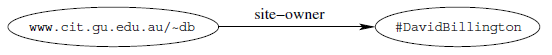 The value of a statement may be a resource
Therefore, it may be linked to other resources
94
Three Views of a Statement (3/4)
Consider the following triples:
(http://www.cit.gu.edu.au/~db, http://www.mydomain.org/site-owner, #DavidBillington)
(#DavidBillington, http://www.mydomain.org/phone, "3875507")
(#DavidBillington, http://www.mydomain.org/uses,
http://www.cit.gu.edu.au/~arock/defeasible/Defeasible.cgi)
(http://www.cit.gu.edu.au/~arock/defeasible/Defeasible.cgi,
http://www.mydomain.org/site-owner, ‘‘Andrew Rock’’)
Their graphic representation
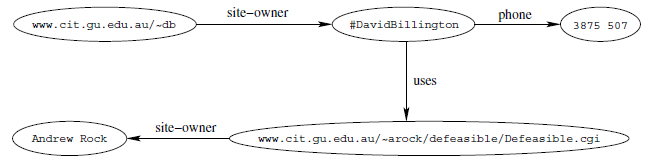 95
Three Views of a Statement (4/4)
The third representation is based on XML 
An RDF document is represented by an XML element with the tag rdf:RDF
The content of this element is a number of descriptions, which use rdf:Description tags
Every description makes a statement about a resource, which is identified in one of three different ways:
An about attribute, referencing an existing resource 
An ID attribute, creating a new resource
Without a name, creating an anonymous resource
<?xml version="1.0" encoding="UTF-16"?>
<rdf:RDF
xmlns:rdf="http://www.w3.org/1999/02/22-rdf-syntax-ns#"
xmlns:mydomain="http://www.mydomain.org/my-rdf-ns">
<rdf:Description rdf:about="http://www.cit.gu.edu.au/~db">
<mydomain:site-owner rdf:resource="#DavidBillington"/>
</rdf:Description>
</rdf:RDF>
96
Reification
In RDF it is possible to make statements about statements:
Grigoris believes that David Billington is the creator of the Web page
http://www.cit.gu.edu.au/∼db
This kind of statement can be used to describe belief or trust in other statements
 The solution is to assign a unique identifier to each statement, which can be used to refer to the statement
RDF allows this using a reification mechanism 
The key idea is to introduce an auxiliary object, say, belief1, and relate it to each of the three parts of the original statement through the properties subject, predicate, and object
In the preceding example the subject of belief1 would be David Billington, the predicate would be creator, and the object http://www.cit.gu.edu.au/∼db
97
Data Types
Consider the telephone number “3875507”
A program reading this RDF data model cannot know if the literal “3875507” is to be interpreted as an integer or as a string, or indeed if it is a integer, whether it is in decimal or hexadecimal representation
A program can only know how to interpret this resource if the application is explicitly given the information that the literal is intended to represent a number,  and which number the literal is supposed to represent
The common practice is to provide this kind of information by associating a data type with the literal, in this case, a data type like decimal or integer
In RDF, typed literals are used to provide this kind of information
Using a typed literal, we could describe David Billington’s age as being the integer number 27 using the triple
(#DavidBillington, http://www.mydomain.org/age, "27"^http://www.w3.org/2001/XMLSchema#integer)
This example shows two things: 
the use of the ^^ notation to indicate the type of a literal
the use of data types that are predefined by XML Schema
98
A Critical View of RDF (1/3)
RDF uses only binary properties
We often use predicates with more than two arguments
Such predicates can be simulated by a number of binary predicates
We illustrate this technique for a predicate referee with three arguments
The intuitive meaning of referee(X, Y, Z) is
X is the referee in a chess game between players Y and Z
We now introduce a new auxiliary resource chessGame and the binary predicates ref, player1, and player2
Then we can represent referee(X, Y, Z) as follows:
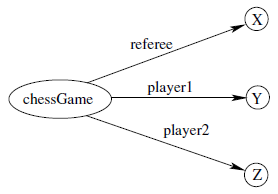 ref(chessGame, X)
player1(chessGame, Y)
player2(chessGame, Z)
99
A Critical View of RDF (2/3)
Another problem with RDF has to do with the handling of properties
As mentioned, properties are special kinds of resources 
Therefore, properties themselves can be used as the object in an object-attribute-value triple (statement)
While this possibility offers flexibility, it is rather unusual for modeling languages, and can be confusing for modelers.
Also, the reification mechanism is quite powerful and appears misplaced in a simple language like RDF
Making statements about statements introduces a level of complexity that is not necessary for a basic layer of the SW
 Instead, it would have appeared more natural to include it in more powerful layers, which provide richer representational capabilities
Finally, the XML-based syntax of RDF is well suited for machine processing but is not particularly human-friendly
100
A Critical View of RDF (3/3)
In summary, RDF has its idiosyncrasies and is not an optimal modeling language
It is a fact that it is already a de facto standard
In the history of technology, often the better technology was not adopted
On the positive side, it is true that RDF has sufficient expressive power 
at least as a basis on which more layers can be built
And ultimately the SW will not be programmed in RDF, but rather with user-friendly tools that will automatically translate higher representations into RDF
Using RDF offers the benefit that information maps unambiguously to a model
101
RDF: XML-Based Syntax
102
RDF Introduction (1/4)
<!DOCTYPE rdf:RDF [  <!ENTITY xsd "http://www.w3.org/2001/XMLSchema#">  ]>
<rdf:RDF
xmlns:rdf="http://www.w3.org/1999/02/22-rdf-syntax-ns#"
xmlns:xsd="http://www.w3.org/2001/XMLSchema#"
xmlns:uni="http://www.mydomain.org/uni-ns#">
<rdf:Description rdf:about="949352">
<uni:name>Grigoris Antoniou</uni:name>  <uni:title>Professor</uni:title>
</rdf:Description>
<rdf:Description rdf:about="949318">
<uni:name>David Billington</uni:name>  <uni:title>Associate Professor</uni:title>
<uni:age rdf:datatype="&xsd;integer">27</uni:age>
</rdf:Description>
<rdf:Description rdf:about="CIT1111">
<uni:courseName>Discrete Mathematics</uni:courseName>  
<uni:isTaughtBy>David Billington</uni:isTaughtBy>
</rdf:Description>
<rdf:Description rdf:about="CIT1112">
<uni:courseName>Concrete Mathematics</uni:courseName>
<uni:isTaughtBy>Grigoris Antoniou</uni:isTaughtBy>
</rdf:Description>
</rdf:RDF>
An RDF document consists of an rdf:RDF element, the content of which is a number of descriptions
103
RDF Introduction (2/4)
A few comments in the above example
First, the namespace mechanism of XML is used, but in an expanded way
In XML namespaces are only used for disambiguation purposes
In RDF external namespaces are expected to be RDF documents defining resources, which are then used in the importing RDF document
This mechanism allows the reuse of resources by other people who may decide to insert additional features into these resources
The result is the emergence of large, distributed collections of knowledge
Second, the rdf:about attribute of the element rdf:Description is equivalent in meaning to that of an ID attribute 
But it is often used to suggest that the object about which a statement is made has already been “defined” elsewhere
A set of RDF statements together simply forms a large graph, relating things to other things through properties, and there is no such thing as “defining” an object in one place and referring to it elsewhere
Nevertheless, in the serialized XML syntax, it is sometimes useful to suggest that one location in the XML serialization is the “defining” location
while other locations state “additional” properties about an object that has been “defined” elsewhere
104
RDF Introduction (3/4)
In fact the preceding example is slightly misleading (to improve readability)
If we wanted to be absolutely correct, we should replace all occurrences of course and staff IDs, such as 949352 and CIT1112, by references to the external namespace:
<rdf:Description  rdf:about="http://www.mydomain.org/uni-ns/# CIT1112">
The content of rdf:Description elements are called property elements
<rdf:Description rdf:about=" CIT1112 ">
<uni:courseName>Concrete Mathematics</uni:courseName>
<uni:isTaughtBy>Grigoris Antoniou</uni:isTaughtBy>
</rdf:Description>
The two elements uni:courseName and uni:isTaughtBy both define property-value pairs for CIT1112
The preceding description corresponds to two RDF statements
105
RDF Introduction (4/4)
The attribute rdf:datatype="&xsd;integer" is used to indicate the data type of the value of the age property
Even though the age property has been defined to have "&xsd;integer" as its range, it is still required to indicate the type of the value of this property each time it is used
This is to ensure that an RDF processor can assign the correct type of the property value even if it has not seen the corresponding RDF Schema definition before
The property elements of a description must be read conjunctively
In the preceding example, the subject is called “Concrete Mathematics” and is taught by Grigoris Antoniou
106
The rdf:resource Attribute (1/2)
The preceding example was not satisfactory in one respect: 
the relationships between courses and lecturers were not formally defined but existed implicitly through the use of the same name
To a machine, the use of the same name may just be a coincidence
E.g. the David Billington who teaches CIT3112 may not be the same person as the person with ID 949318 who happens to be called David Billington
A formal specification is needed of the fact that, for example, the teacher of CIT1111 is the staff member with number 949318, whose name is David Billington
We can achieve this effect using an rdf:resource attribute:
<rdf:Description rdf:about="CIT1111">
<uni:courseName>Discrete Mathematics</uni:courseName>
<uni:isTaughtBy rdf:resource="949318"/>
</rdf:Description>
<rdf:Description rdf:about="949318">
<uni:name>David Billington</uni:name>
<uni:title>Associate Professor</uni:title>
</rdf:Description>
107
The rdf:resource Attribute (2/2)
In case we had defined the resource of the staff member with ID number 939318 in the RDF document using the ID attribute instead of the about attribute, we would have had to use a # symbol in front of 949318 in the value of rdf:resource:
<rdf:Description rdf:about="CIT1111">
<uni:courseName>Discrete Mathematics</uni:courseName>
<uni:isTaughtBy rdf:resource="#949318"/>
</rdf:Description>
<rdf:Description rdf:ID="949318">
<uni:name>David Billington</uni:name>
<uni:title>Associate Professor</uni:title>
</rdf:Description>
The same is true for externally defined resources: for example, we refer to the externally defined resource CIT1111 by using
http://www.mydomain.org/uni-ns/#CIT1111
As the value of rdf:about, where www.mydomain.org/uni-ns/ is the URI where the definition of CIT1111 is found
108
Nested Descriptions
Descriptions may be defined within other descriptions
For example, we may replace the descriptions of the previous example with the following, nested description:
<rdf:Description rdf:about="CIT1111">
<uni:courseName>Discrete Mathematics</uni:courseName>
<uni:isTaughtBy>
<rdf:Description rdf:about="949318">
<uni:name>David Billington</uni:name>
<uni:title>Associate Professor</uni:title>
</rdf:Description>
</uni:isTaughtBy>
</rdf:Description>
Other courses, such as CIT3112, can still refer to the new resource 949318
In other words, although a description may be defined within another description, its scope is global
109
The rdf:type Element
In our examples so far, the descriptions fall into two categories: courses and lecturers
This fact is clear to human readers, but has not been formally declared anywhere, so it is not accessible to machines
In RDF it is possible to make such statements using the rdf:type element
Here are a couple of descriptions that include typing information:
<rdf:Description rdf:about="CIT1111">
<rdf:type rdf:resource="&uni;course"/>
<uni:courseName>Discrete Mathematics</uni:courseName>
<uni:isTaughtBy rdf:resource="949318"/>
</rdf:Description>
<rdf:Description rdf:about="949318">
<rdf:type rdf:resource="&uni;lecturer"/>
<uni:name>David Billington</uni:name>
<uni:title>Associate Professor</uni:title>
</rdf:Description>
rdf:type allows us to introduce some structure to the RDF document
110
Abbreviated Syntax (1/2)
It is possible to abbreviate the syntax of RDF documents
The simplification rules are as follows:
Childless property elements within description elements may be replaced by XML attributes, as in XML
For description elements with a typing element we can use the name specified in the rdf:type element instead of rdf:Description
For example, the description
<rdf:Description rdf:about="CIT1111">
<uni:courseName>Discrete Mathematics</uni:courseName>
<uni:isTaughtBy>
<rdf:Description rdf:about="949318">
<uni:name>David Billington</uni:name>
<uni:title>Associate Professor</uni:title>
</rdf:Description>
</uni:isTaughtBy>
</rdf:Description>
111
Abbreviated Syntax (2/2)
According to rule 1 applied to uni:courseName it is equivalent to
<rdf:Description rdf:ID="CIT1111"
uni:courseName="Discrete Mathematics">
<rdf:type rdf:resource="&uni;course"/>
<uni:isTaughtBy rdf:resource="#949318"/>
</rdf:Description>
and also (by rule 2) to
<uni:course rdf:ID="CIT1111"
uni:courseName="Discrete Mathematics">
<uni:isTaughtBy rdf:resource="#949318"/>
</uni:course>
These three representations are just syntactic variations of the same RDF statement
That is, they are equivalent according to the RDFdata model, although they have different XML syntax
112
Container Elements (1/6)
Container elements are used to collect a number of resources or attributes about which we want to make statements as a whole
In our example, we may wish to talk about the courses given by a particular lecturer
Three types of containers are available in RDF:
rdf:Bag, an unordered container, which may contain multiple occurrences (not true for a set)
Typical examples are members of the faculty board and documents in a folder
rdf:Seq, an ordered container, which may contain multiple occurrences
Typical examples are the modules of a course, items on an agenda, an alphabetized list of staff members
rdf:Alt, a set of alternatives
Typical examples are the document home and mirrors, and translations of a document in various languages
The contents of container elements are elements which are named rdf:_1, rdf:_2, and so on
113
Container Elements (2/6)
<rdf:RDF
xmlns:rdf="http://www.w3.org/1999/02/22-rdf-syntax-ns#"
xmlns:uni="http://www.mydomain.org/uni-ns#">
<uni:lecturer rdf:about="949352”  uni:name="Grigoris Antoniou”  uni:title="Professor">
<uni:coursesTaught>
<rdf:Bag>  <rdf:_1 rdf:resource="CIT1112"/>  <rdf:_2 rdf:resource="CIT3116"/>  </rdf:Bag>
</uni:coursesTaught>
</uni:lecturer>
<uni:lecturer rdf:about="949318"
uni:name="David Billington"
uni:title="Associate Professor">
<uni:coursesTaught>
<rdf:Bag>  <rdf:_1 rdf:resource="CIT1111"/>  <rdf:_2 rdf:resource="CIT3112"/>  </rdf:Bag>
</uni:coursesTaught>
</uni:lecturer>
<uni:course rdf:about="CIT1111”  uni:courseName="Discrete Mathematics">
<uni:isTaughtBy rdf:resource="949318"/>
</uni:course>
<uni:course rdf:about="CIT1112”  uni:courseName="Concrete Mathematics">
<uni:isTaughtBy rdf:resource="949352"/>
</uni:course>
</rdf:RDF>
114
Container Elements (3/6)
The container elements have an optional ID attribute, with which the container can be identified and referred to:
<uni:lecturer rdf:about="949318” 
uni:name="David Billington"
uni:title="Associate Professor">
<uni:coursesTaught>
<rdf:Bag rdf:ID="DBcourses">
<rdf:_1 rdf:resource="CIT1111"/>
<rdf:_2 rdf:resource="CIT3112"/>
</rdf:Bag>
</uni:coursesTaught>
</uni:lecturer>
A typical application of container elements is the representation of predicates with more than two arguments
We reconsider the example referee(X, Y,Z)
where X is the referee of a chess game between players Y and Z
One solution is to distinguish the referee X from the players Y and Z
115
Container Elements (4/6)
The solution in XML-based syntax:
The graphic representation:
<referee rdf:about=". . .#X">
<players>
<rdf:Bag>
<rdf:li rdf:resource=". . .#Y"/>
<rdf:li rdf:resource=". . .#Z"/>
</rdf:Bag>
</players>
</referee>
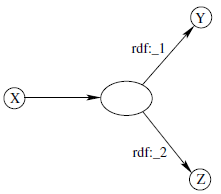 rdf:Bag defines an anonymous auxiliary resource
We chose to use a bag because we assumed that no distinction between the players is made
If order were important (say the first-named player has White and the second Black) we would use a sequence instead
116
Container Elements (5/6)
A limitation of these containers is that there is no way to close them
to say “these are all the members of the container” 
While one graph may describe some of the members
there is no way to exclude the possibility that there is another graph somewhere that describes additional members
RDF provides support for describing groups containing only the specified members, in the form of RDF collections
An RDF collection is a group of things represented as a list structure in the RDF graph
This list structure is constructed using a predefined collection vocabulary consisting of 
the predefined type rdf:List
the predefined properties rdf:firstand rdf:rest
the predefined resource rdf:nil
117
Container Elements (6/6)
<rdf:Description rdf:about="CIT2112">
<uni:isTaughtBy>
<rdf:List>
<rdf:first>  <rdf:Description rdf:about="949111"/>  </rdf:first>
<rdf:rest>
<rdf:List>
<rdf:first>  <rdf:Description rdf:about="949352"/>  </rdf:first>
<rdf:rest>
<rdf:List>
<rdf:first>  <rdf:Description rdf:about="949318"/>  </rdf:first>
<rdf:rest>
<rdf:Description rdf:about="&rdf;nil"/>
</rdf:rest>
</rdf:List>
</rdf:rest>
</rdf:List>
</rdf:rest>
</rdf:List>
</uni:isTaughtBy>
</rdf:Description>
This states that CIT2112 is taught by teachers identified as the resources 949111, 949352, and 949318, and nobody else (indicated by the terminator symbol nil)
A shorthand syntax for this has been defined, using the “Collection” value for the rdf:parseType attribute:
<rdf:Description rdf:about="CIT2112">
<uni:isTaughtBy rdf:parseType="Collection">
<rdf:Description rdf:about="949111"/>
<rdf:Description rdf:about="949352"/>
<rdf:Description rdf:about="949318"/>
</uni:isTaughtBy>
</rdf:Description>
118
Reification (1/2)
Sometimes we wish to make statements about other statements
To do so we must be able to refer to a statement using an identifier
RDF allows such reference through a reification mechanism, which turns a statement into a resource
For example, the description:
<rdf:Description rdf:about="949352">
<uni:name>Grigoris Antoniou</uni:name>
</rdf:Description>
reifies as:
<rdf:Statement rdf:about="StatementAbout949352">
<rdf:subject rdf:resource="949352"/>
<rdf:predicate rdf:resource="&uni;name"/>
<rdf:object>Grigoris Antoniou</rdf:object>
</rdf:Statement>
119
Reification (2/2)
Note that rdf:subject, rdf:predicate, and rdf:object allow us to access the parts of a statement
The ID of the statement can be used to refer to it 
We can either write an rdf:Description if we don’t want to talk about it further, or an rdf:Statement if we wish to refer to it
If more than one property element is contained in a description element, the elements correspond to more than one statement
These statements can either be placed in a bag and referred to as an entity, or they can reify separately
120
RDF Schema: Basic Ideas
121
RDF Schema: Basic Ideas
RDF is a universal language that lets users describe resources using their own vocabularies
RDF does not make assumptions about any particular application domain, nor does it define the semantics of any domain
It is up to the user to do so in RDF Schema (RDFS)
122
Classes and Properties (1/2)
How do we describe a particular domain? 
Let us consider the domain of courses and lecturers at Griffith University
First we have to specify the “things” we want to talk about
On one hand, we want to talk about 
particular lecturers, such as David Billington, and 
particular courses, such as Discrete Mathematics
we have already done so in RDF
But we also want to talk about courses, first-year courses, lecturers, professors, and so on.
What is the difference? 
In the first case we talk about individual objects (resources), in the second we talk about classes that define types of objects
A class can be thought of as a set of elements
Individual objects that belong to a class are referred to as instances of that class
We have already defined the relationship between instances and classes in RDF using rdf:type
123
Classes and Properties (2/2)
An important use of classes is to impose restrictions on what can be stated in an RDF document using the schema
In programming languages, typing is used to prevent nonsense from being written 
The same is needed in RDF
After all, we would like to disallow statements such as
Discrete Mathematics is taught by Concrete Mathematics.
Room MZH5760 is taught by David Billington.
The first statement is nonsensical because we want courses to be taught by lecturers only
This imposes a restriction on the values of the property “is taught by”
We restrict the range of the property
The second statement is nonsensical because only courses can be taught
This imposes a restriction on the objects to which the property can be applied
We restrict the domain of the property
124
Class Hierarchies and Inheritance (1/4)
Once we have classes we would also like to establish relationships between them. For example, suppose that we have classes for 
staff members, assistant professors, academic staff members, administrative staff members, professors,  technical support staff members, associate professors
These classes are not unrelated to each other
For example, every professor is an academic staff member
We say that “professor” is a subclass of “academic staff member”, or equivalently, that “academic staff member” is a superclass of “professor”
The subclass relationship defines a hierarchy of classes
In general, A is a subclass of B if every instance of A is also an instance of B
There is no requirement in RDF Schema that the classes together form a strict hierarchy
A class may have multiple superclasses
If a class A is a subclass of both B1 and B2, this simply means that every instance of A is both an instance of B1 and an instance of B2
125
Class Hierarchies and Inheritance (2/4)
A hierarchy of classes
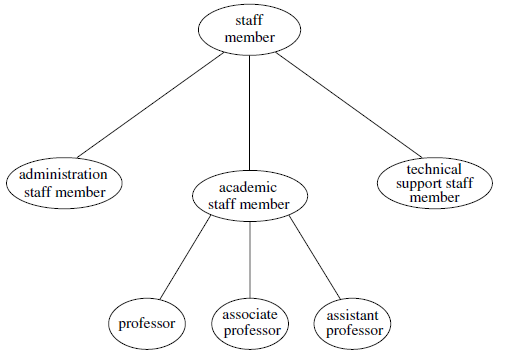 126
Class Hierarchies and Inheritance (3/4)
Consider the range restriction
“Courses must be taught by academic staff members only”
Suppose Michael Maher were defined as a professor
Then, according to the restriction,  he is not allowed to teach courses
The reason is that there is no statement specifying that Michael Maher is also an academic staff member
It would be counterintuitive to overcome this difficulty by adding that statement to our description
Instead we would like Michael Maher to inherit the ability to teach from the class of academic staff members
Exactly this is done in RDF Schema
RDF Schema fixes the semantics of “is a subclass of”
Now it is not up to an application to interpret “is a subclass of”
Instead its intended meaning must be used by all RDF processing software
By making such semantic definitions RDFS is a (still limited) language for defining the semantics of particular domains
Stated another way, RDF Schema is a primitive ontology language
127
Class Hierarchies and Inheritance (4/4)
Classes, inheritance, and properties are, of course, known in other fields of computing (e.g. in object-oriented programming)
But while there are many similarities, there are differences, too
In object-oriented programming, an object class defines the properties that apply to it
To add new properties to a class means to modify the class
However, in RDFS, properties are defined globally, that is, they are not encapsulated as attributes in class definitions
It is possible to define new properties that apply to an existing class without changing that class
On one hand, this is a powerful mechanism with far-reaching consequences:
We may use classes defined by others and adapt them to our requirements through new properties
On the other hand, this handling of properties deviates from the standard approach that has emerged in the area of modeling and object-oriented programming
128
Property Hierarchies
We saw that hierarchical relationships between classes can be defined
The same can be done for properties
For example, “is taught by” is a subproperty of “involves”
If a course c is taught by an academic staff member a, then c also involves a
The converse is not necessarily true
For example, a may be the convener of the course, or a tutor who marks student homework but does not teach c
In general, P is a subproperty of Q if Q(x, y) whenever P(x, y)
129
RDF versus RDFS Layers
Consider the RDF statement
Discrete Mathematics is taught by David Billington
The schema for this statement may contain 
Classes such as lecturers, academic staff members, staff members, first-year courses
Properties such as is taught by, involves, phone, employee ID 
Figure illustrates the layers of RDF and RDF Schema 
Blocks are properties, ellipses above the dashed line are classes, and ellipses below the dashed line are instances
The schema is itself written in a formal language, RDF Schema, that can express its ingredients: 
subClassOf, Class, Property, subPropertyOf, Resource, and so on.
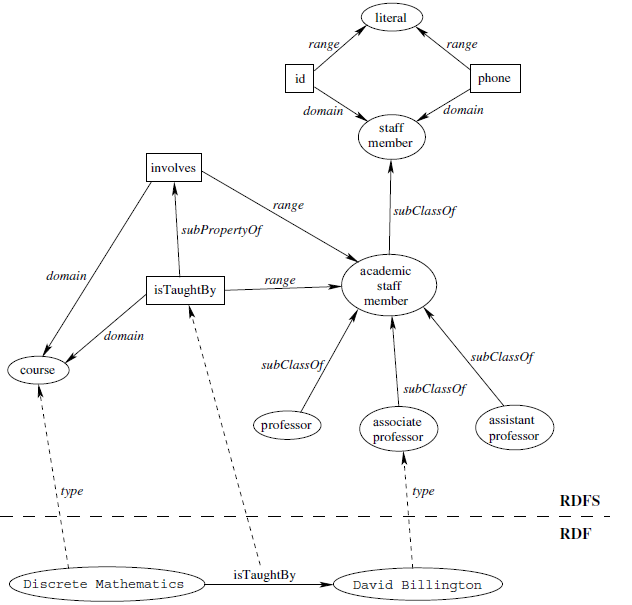 130
RDF Schema: The Language
131
RDF Schema: The Language
One decision that must be made is what formal language to use
It should not be surprising that RDF itself will be used: 
The modeling primitives of RDF Schema are defined using resources and properties
This choice can be justified by looking at the previous figure 
That displays a class/property hierarchy plus instances, but it is, of course, itself simply a labeled graph that can be encoded in RDF
Remember that RDF allows one to express any statement about any resource, and that anything with a URI can be a resource
So, if we wish to say that the class “lecturer” is a subclass of “academic staff member”, we may
define the required resources for lecturer, academicStaffMember, and subClassOf
define subClassOf to be a property
write the triple (lecturer,subClassOf,academicStaffMember)
All these steps are within the capabilities of RDF
So, an RDFS document is just an RDF document, and we use the XML-based syntax of RDF
Now we define the modeling primitives of RDF Schema
132
Core Classes
The core classes are:
rdfs:Resource, the class of all resources
rdfs:Class, the class of all classes
rdfs:Literal, the class of all literals (strings)
rdf:Property, the class of all properties
rdf:Statement, the class of all reified statements
For example, a class lecturer can be defined as follows:
<rdfs:Class rdf:ID="lecturer">
. . .
</rdfs:Class>
133
Core Properties for Defining Relationships
The core properties for defining relationships are:
rdf:type, which relates a resource to its class
The resource is declared to be an instance of that class
rdfs:subClassOf, which relates a class to one of its superclasses
All instances of a class are instances of its superclass
A class may be a subclass of more than one class
E.g. the class femaleProfessor may be a subclass of both female and professor
rdfs:subPropertyOf, which relates a property to one of its superproperties
Here is an example stating that all lecturers are staff members:


rdfs:subClassOf and rdfs:subPropertyOf are transitive, by definition
rdfs:Class is a subclass of rdfs:Resource (every class is a resource)
rdfs:Resource is an instance of rdfs:Class 
rdfs:Resource is the class of all resources, so it is a class!
For the same reason, every class is an instance of rdfs:Class
<rdfs:Class rdf:about="lecturer“> <rdfs:subClassOf rdf:resource="staffMember"/> </rdfs:Class>
134
Core Properties for Restricting Properties
The core properties for restricting properties are:
rdfs:domain, which specifies the domain of a property P and states that any resource that has a given property is an instance of the domain classes
rdfs:range, which specifies the range of a property P and states that the values of a property are instances of the range classes
Here is an example stating that whenever any resource has a phone number, it is (by inference) a staff member and that its value is a literal:
<rdf:Property rdf:ID="phone">
<rdfs:domain rdf:resource="#staffMember"/>
<rdfs:range rdf:resource="&rdf;Literal"/>
</rdf:Property>
135
Useful Properties for Reification And Container Classes
The following are some useful properties for reification:
rdf:subject, which relates a reified statement to its subject
rdf:predicate, which relates a reified statement to its predicate
rdf:object, which relates a reified statement to its object
The container elements are
rdf:Bag, the class of bags
rdf:Seq, the class of sequences
rdf:Alt, the class of alternatives
rdfs:Container, a superclass of all container classes, including the three preceding ones
136
Utility Properties
A resource may be defined and described in many places on the Web
The following properties allow us to define links to those addresses:
rdfs:seeAlso relates a resource to another resource that explains it
rdfs:isDefinedBy is a subproperty of rdfs:seeAlso and relates a resource to the place where its definition, typically an RDF schema, is found
Often it is useful to provide more information, intended for human readers
This can be done with the following properties:
rdfs:comment
Comments, typically longer text, can be associated with a resource
rdfs:label
A human-friendly label (name) is associated with a resource
Among other purposes, it may serve as the name of a node in a graphic representation of the RDF document
137
Example: Motor Vehicles
Here we present a simple ontology of motor vehicles
<rdf:RDF
xmlns:rdf="http://www.w3.org/1999/02/22-rdf-syntax-ns#"
xmlns:rdfs="http://www.w3.org/2000/01/rdf-schema#">
<rdfs:Class rdf:ID="motorVehicle"/>
<rdfs:Class rdf:ID="van">
<rdfs:subClassOf rdf:resource="#motorVehicle"/>
</rdfs:Class>
<rdfs:Class rdf:ID="truck">
<rdfs:subClassOf rdf:resource="#motorVehicle"/>
</rdfs:Class>
<rdfs:Class rdf:ID="passengerVehicle">
<rdfs:subClassOf rdf:resource="#motorVehicle"/>
</rdfs:Class>
<rdfs:Class rdf:ID="miniVan">
<rdfs:subClassOf rdf:resource="#passengerVehicle"/>
<rdfs:subClassOf rdf:resource="#van"/>
</rdfs:Class>
</rdf:RDF>
Class hierarchy
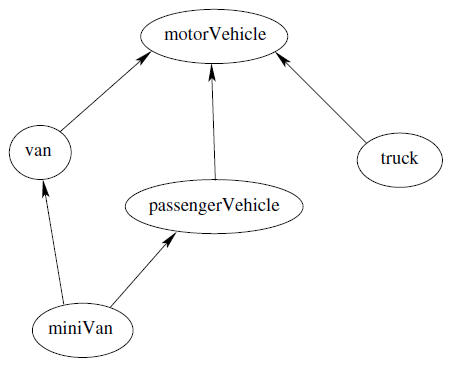 138
RDF and RDF Schema in RDF Schema
These definitions are expressed in the language of RDF Schema and are just part of the full language specification.
The remaining parts are found in the namespaces specified in rdf:RDF.
139
RDF (1/2)
<?xml version="1.0" encoding="UTF-16"?>
<rdf:RDF
xmlns:rdf="http://www.w3.org/1999/02/22-rdf-syntax-ns#"
xmlns:rdfs="http://www.w3.org/2000/01/rdf-schema#">

<rdfs:Class rdf:ID="Statement"
rdfs:comment="The class of triples consisting of a
predicate, a subject and an object (that is, a reified statement)"/>

<rdfs:Class rdf:ID="Property"
rdfs:comment="The class of properties"/>

<rdfs:Class rdf:ID="Bag"
rdfs:comment="The class of unordered collections"/>

<rdfs:Class rdf:ID="Seq"
rdfs:comment="The class of ordered collections"/>

<rdfs:Class rdf:ID="Alt"
rdfs:comment="The class of collections of alternatives"/>
…
140
RDF (2/2)
…
<rdf:Property rdf:ID="predicate"
rdfs:comment="Identifies the property used in a statement
when representing the statement in reified form">
<rdfs:domain rdf:resource="#Statement"/>
<rdfs:range rdf:resource="#Property"/>
</rdf:Property>

<rdf:Property rdf:ID="subject"
rdfs:comment="Identifies the resource that a statement is
describing when representing the statement in reified form">
<rdfs:domain rdf:resource="#Statement"/>
</rdf:Property>

<rdf:Property rdf:ID="object"
rdfs:comment="Identifies the object of a statement
when representing the statement in reified form"/>

<rdf:Property rdf:ID="type"
rdfs:comment="Identifies the class of a resource.
The resource is an instance of that class."/>
</rdf:RDF>
141
RDF Schema (1/2)
<rdf:RDF
xmlns:rdf="http://www.w3.org/1999/02/22-rdf-syntax-ns#"
xmlns:rdfs="http://www.w3.org/2000/01/rdf-schema#">

<rdfs:Class rdf:ID="Resource” rdfs:comment="The most general class"/>

<rdfs:Class rdf:ID="comment” rdfs:comment="Use this for descriptions">
<rdfs:domain rdf:resource="#Resource"/>
<rdfs:range rdf:resource="#Literal"/>
</rdfs:Class>

<rdfs:Class rdf:ID="Class” rdfs:comment="The concept of classes. All classes are resources.">
<rdfs:subClassOf rdf:resource="#Resource"/>
</rdfs:Class>

<rdf:Property rdf:ID="subClassOf">
<rdfs:domain rdf:resource="#Class"/>
<rdfs:range rdf:resource="#Class"/>
</rdf:Property>

<rdf:Property rdf:ID="subPropertyOf">
<rdfs:domain rdf:resource="&rdf;Property"/>
<rdfs:range rdf:resource="&rdf;Property"/>
</rdf:Property>
</rdf:RDF>
142
RDF Schema (2/2)
The namespaces do not provide the full definition of RDF and RDF Schema
Consider, for example, rdfs:subClassOf
The namespace specifies only that it applies to classes and has a class as a value
The meaning of being a subclass, namely, that all instances of one class are also instances of its superclass, is not expressed anywhere
In fact, it cannot be expressed in an RDF document
If it could, there would be no need for defining RDF Schema
143
An Axiomatic Semantics for RDF and RDF Schema
144
An Axiomatic Semantics for RDF and RDF Schema
In this section we formalize the meaning of the modeling primitives of RDF and RDF Schema
Thus we capture the semantics of RDF and RDFS
The formal language we use is predicate logic, universally accepted as the foundation of all (symbolic) knowledge representation
Formulas used in the formalization are referred to as axioms
By describing the semantics of RDF and RDFS in a formal language like logic we make the semantics unambiguous and machine-accessible
Also, we provide a basis for reasoning support by automated reasoners manipulating logical formulas
145
The Approach (1/2)
All language primitives in RDF and RDF Schema are represented by constants:
Resource, Class, Property, subClassOf, and so on
A few predefined predicates are used as a foundation for expressing relationships between the constants
An auxiliary theory of lists is used
It has function symbols 
nil (empty list)
cons(x, l) (adds an element to the front of the list)
first(l) (returns the first element)
rest(l) (returns the rest of the list)
And predicate symbols 
item(x, l) (true iff an element occurs in the list)
list(l) (true iff l is a list)
146
The Approach (2/2)
Lists are used to represent containers in RDF
They are also needed to capture the meaning of certain constructs in richer ontology languages
such as cardinality constraints
Most axioms provide typing information
For example, Type(subClassOf, Property) says that subClassOf is a property
We use predicate logic with equality
Variable names begin with ?
All axioms are implicitly universally quantified
147
Basic Predicates
The basic predicates are 
PropVal(P,R, V ), a predicate with three arguments, which is used to represent an RDF statement with resource R, property P, and value V 
Type(R, T), short for PropVal(type,R, T), which specifies that the resource R has the type T 
		Type(?r, ?t) ←→ PropV al(type, ?r, ?t)
148
RDF (1/5)
An RDF statement (triple) (R, P, V ) is represented as PropVal(P,R, V )
Classes
In our language we have constants Class,Resource, Property, Literal
All classes are instances of Class, that is, they have the type Class:
Type(Class, Class)
Type(Resource,Class)
Type(Property,Class)
Type(Literal,Class)
Resource is the most general class: every object is a resource
Therefore, every class and every property is a resource:
Type(?p, Property) → Type(?p,Resource)
Type(?c,Class) → Type(?c,Resource)
Finally, the predicate in an RDF statement must be a property:
PropVal(?p, ?r, ?v) → Type(?p, Property)
149
RDF (2/5)
The type Property
type is a property:
Type(type, Property)
It is equivalent to PropVal(type, type, Property):
the type of type is Property
type can be applied to resources and has a class as its value:
Type(?r, ?c) → (Type(?r,Resource) ∧ Type(?c,Class))
The Auxiliary FuncProp Property
A functional property is a property that is a function: 
it relates a resource to at most one value
Functional properties are not a concept of RDF but are used in the axiomatization of other primitives
The constant FuncProp represents the class of all functional properties 
P is a functional property if, and only if, it is a property, and there are no x, y1, and y2 such that P(x, y1), P(x, y2), and y1 ≠ y2
Type(?p, FuncProp) ←→ (Type(?p, Property) ∧ ∀?r∀?v1∀?v2 (PropVal(?p, ?r, ?v1) ∧ PropVal(?p, ?r, ?v2) →?v1 =?v2))
150
RDF (3/5)
Reified Statements
The constant Statement represents the class of all reified statements
All reified statements are resources, and Statement is an instance of Class:
	Type(?s, Statement) → Type(?s,Resource)
	Type(Statement,Class)
A reified statement can be decomposed into the three parts of an RDF triple:
	Type(?st, Statement) → 
	∃?p∃?r∃?v(PropVal(Predicate, ?st, ?p)∧
	PropVal(Subject, ?st, ?r) ∧ PropVal(Object, ?st, ?v))
151
RDF (4/5)
…Reified Statements
Subject, Predicate, and Object are functional properties
that is, every statement has exactly one subject, one predicate, and one object:
Type(Subject, FuncProp)
Type(Predicate, FuncProp)
Type(Object, FuncProp)
Their typing information is
	PropV al(Subject, ?st, ?r) → (Type(?st, Statement) ∧ Type(?r,Resource))
	PropV al(Predicate, ?st, ?p) → (Type(?st, Statement) ∧ Type(?p, Property))
	PropV al(Object, ?st, ?v) → (Type(?st, Statement) ∧ (Type(?v,Resource) ∨ Type(?v,Literal)))
The last axiom says, if Object appears as the property in an RDF statement, then it must apply to a reified statement and have as value either a resource or a literal
152
RDF (5/5)
Containers
All containers are resources:
	Type(?c,Container) → Type(?c,Resource)
Containers are lists:
	Type(?c,Container) → list(?c)
Containers are bags or sequences or alternatives:
	Type(?c,Container) ←→ (Type(?c,Bag) ∨ Type(?c, Seq) ∨ Type(?c, Alt))
Bags and sequences are disjoint:
	￢(Type(?x,Bag) ∧ Type(?x, Seq))
For every natural number n > 0, there is the selector _n, which selects the nth element of a container
It is a functional property
	Type(_n, FuncProp)
and applies to containers only:
	PropVal(_n, ?c, ?o) → Type(?c,Container)
153
RDF Schema (1/3)
Subclasses and Subproperties
subClassOf is a property:
	Type(subClassOf, Property)
If a class C is a subclass of a class C’, then all instances of C are also instances of C’:
	PropVal(subClassOf, ?c, ?c’) ← (Type(?c,Class) ∧ Type(?c’, Class)∧
	∀?x(Type(?x, ?c) → Type(?x, ?c’)))
Similarly for subPropertyOf: P is a subproperty of P’ if P’(x, y) whenever P(x, y):
	Type(subPropertyOf, Property)
	PropVal(subP ropertyOf, ?p, ?p’) ←→ (Type(?p, Property) ∧ Type(?p’,Property)∧ ∀?r∀?v(PropVal(?p, ?r, ?v) → PropVal(?p’, ?r, ?v)))
154
RDF Schema (2/3)
Constraints
Every constraint resource is a resource:
	PropV al(subClassOf,ConstraintResource,Resource)
Constraint properties are all properties that are also constraint resources:
	Type(?cp,ConstraintProperty) ←→ (Type(?cp,ConstraintResource) ∧ Type(?cp,Property))
domain and range are constraint properties:
	Type(domain,ConstraintProperty)
	Type(range,ConstraintP roperty)
domain and range define the domain, respectively range, of a property
Recall that the domain of a property P is the set of all objects to which P applies
If the domain of P is D, then for every P(x, y), x ∈ D.
		PropVal(domain, ?p, ?d) → ∀?x∀?y(PropVal(?p, ?x, ?y) → Type(?x, ?d))
The range of a property P is the set of all values P can take
If the range of P is R, then for every P(x, y), y ∈ R
	PropV al(range, ?p, ?r) → ∀?x∀?y(PropV al(?p, ?x, ?y) → Type(?y, ?r))
155
RDF Schema (3/3)
… Constraints
Formulas that can be inferred from the precedings ones:
	PropV al(domain, range,Property)
	PropV al(range, range,Class)
	PropV al(domain, domain, Property)
	PropV al(range, domain,Class)
Thus we have formalized the semantics of RDF and RDFS
An agent equipped with this knowledge is able to draw  interesting conclusions
E.g. given that the domain of teaches is academicStaffMember, that academicStaffMember is a subclass of staffMembers, and that teaches(DB, DiMa)
the agent can automatically deduce staffMember(DB) using the predicate logic semantics or one of the predicate logic proof systems
156
A Direct Inference System for RDF and RDFS
157
A Direct Inference System for RDF and RDFS (1/3)
The axiomatic semantics can be used for automated reasoning with RDF and RDF Schema
However, it requires a first-order logic proof system to do so
This is a very heavy requirement and also one that is unlikely to scale when millions of statements are involved
For this reason, RDF has also been given a semantics (and an inference system that is sound and complete for this semantics) directly in terms of RDF triples instead of restating RDF in terms of first-order logic
This inference system consists of rules of the form
IF E contains certain triples
THEN add to E certain additional triples
where E is an arbitrary set of RDF triples
158
A Direct Inference System for RDF and RDFS (2/3)
We give here a few basic examples:
IF E contains the triple (?x, ?p, ?y)
THEN E also contains the triple (?p, rdf : type, rdf : property)
This states that any resource ?p that is used in the property position of a triple can be inferred to be a member of the class rdf:Property
A somewhat more interesting example is the following rule:
IF E contains the triples (?u, rdfs : subClassOf, ?v) and (?v, rdfs : subclassOf, ?w)
THEN E also contains the triple (?u, rdfs : subClassOf, ?w)
Which encodes the transitivity of the subclass relation
Closely related is the rule
IF E contains the triples (?x, rdf : type, ?u) and (?u, rdfs : subClassOf, ?v)
THEN E also contains the triple (?x, rdf : type, ?v)
Which is the essential definition of the meaning of rdfs:subClassOf
159
A Direct Inference System for RDF and RDFS (3/3)
A final example:
IF E contains the triples (?x, ?p, ?y) and (?p, rdfs : range, ?u)
THEN E also contains the triple (?y, rdf : type, ?u)
This rule states that any resource ?y which appears as the value of a property ?p can be inferred to be a member of the range of ?p
This shows that range definitions in RDF Schema are not used to restrict the range of a property, but rather to infer the membership of the range
The total set of these closure rules is no larger than a few dozen and can be efficiently implemented without sophisticated theorem-proving technology
160
Querying in SPARQL
161
Querying in SPARQL – Introduction (1/2)
Why do we need a new query language instead of using an XML query language?
The answer is that XML is located at a lower level of abstraction than RDF
This fact would lead to complications if we were querying RDF documents with an XML-based language
There are various ways of syntactically representing an RDF statement in XML
E.g. suppose we wish to retrieve the titles of all lecturers
The description of a particular lecturer might look like this:
<rdf:Description rdf:about="949318">
<rdf:type rdf:resource="&uni;lecturer"/>
<uni:name>David Billington</uni:name>
<uni:title>Associate Professor</uni:title>
</rdf:Description>
An appropriate Xpath query is
/rdf:Description[rdf:type="http://www.mydomain.org/uni-ns#lecturer"]/uni:title
162
Querying in SPARQL – Introduction (2/2)
But we could have written the same description as follows:
<uni:lecturer rdf:about="949318">
<uni:name>David Billington</uni:name>
<uni:title>Associate Professor</uni:title>
</uni:lecturer>
Now the previous XPath query does not work; we have to write:
//uni:lecturer/uni:title
A third possible representation of the same description is:
<uni:lecturer rdf:about="949318”  
uni:name="David Billington”  
uni:title="Associate Professor"/>
For this syntactic variation, yet another XPath query must be provided:
//uni:lecturer/@uni:title
Since each description of an individual lecturer may have any of these equivalent forms, we must write different XPath queries
A better way is to write queries at the level of RDF
An appropriate query language must understand RDF (not only the syntax but also the data model of RDF and the semantics of RDF vocabulary)
163
Basic Queries (1/2)
The SPARQL query language is based on matching graph patterns
The simplest graph pattern is the triple pattern, which is like an RDF triple 
But with the possibility of a variable instead of an RDF term in the subject, predicate, or object positions
Combining triple patterns gives a basic graph pattern, where an exact match to a graph is needed to fulfill a pattern
As a simple example, consider the following query:
PREFIX rdf: <http://www.w3.org/1999/02/22-rdf-syntax-ns#>
PREFIX rdfs: <http://www.w3.org/2000/01/rdf-schema#>
SELECT ?c  WHERE   {   ?c rdf:type rdfs:Class .   }
This query retrieves all triple patterns where the property is rdf:type and the object is rdfs:Class
This query, when executed, will retrieve all classes
Like the namespace mechanism used for writing RDF in XML, SPARQL allows us to define prefixes for namespaces and use these in the query pattern
To make queries shorter and easier to read
164
Basic Queries (2/2)
To get all instances of a particular class, for example, course, we write:
PREFIX uni: <http://www.mydomain.org/uni-ns#>
SELECT ?i  WHERE  {  ?i rdf:type uni:course .  }
SPARQL makes no explicit commitment to support RDFS semantics
Therefore, the result of this query depends on whether the system answering the query supports RDFS semantics
If it does, then the result of this query will include all instances of the subclasses of course as well
If it does not support RDFS semantics, it will only retrieve those instances that are explicitly of type course
165
Using select-from-where (1/3)
As in SQL, SPARQL queries have a SELECT-FROM-WHERE structure:
SELECT specifies the projection: the number and order of retrieved data
FROM is used to specify the source being queried
This clause is optional
when it is not specified, we can simply assume we are querying the knowledge base of a particular system
WHERE imposes constraints on possible solutions in the form of graph pattern templates and boolean constraints
E.g.,to retrieve all phone numbers of staff members, we can write


Here ?x and ?y are variables, and ?x uni:phone ?y represents a resource-property-value triple pattern
SELECT ?x ?y  WHERE  {  ?x uni:phone ?y .  }
166
Using select-from-where (2/3)
We can create more elaborate graph patterns to get more complex information from our queries
E.g. to retrieve all lecturers and their phone numbers, we can write


Here the clause ?x rdf:type uni:Lecturer collects all instances of the class Lecturer and binds the result to the variable ?x
The second part collects all triples with predicate phone
But there is an implicit join here, in that we restrict the second pattern only to those triples whose subject is in the variable ?x
In this case we use a syntax shortcut as well
a semicolon indicates that the following triple pattern shares its subject with the previous one
Thus the above query is equivalent to writing
SELECT ?x ?y  WHERE  {  ?x rdf:type uni:Lecturer ;  uni:phone ?y .  }
SELECT ?x ?y  WHERE  {  ?x rdf:type uni:Lecturer .  ?x uni:phone ?y .  }
167
Using select-from-where (3/3)
We demonstrate an explicit join by a query that retrieves the name of all courses taught by the lecturer with ID 949352



In SPARQL we use a FILTER condition to indicate a boolean constraint
In this case the constraint is the explicit join of the variables ?c and ?x by using an equality (=) operator
SELECT ?n
WHERE  {
?x rdf:type uni:Course ;  uni:isTaughtBy :949352 .  ?c uni:name ?n .  
FILTER (?c = ?x).  }
168
Optional Patterns (1/2)
The graph patterns we have seen so far are mandatory patterns
Either the knowledge base matches the complete pattern, in which case an answer is returned
Or it doesn’t, in which case the query does not produce a result
However, in many cases we may wish to be more flexible
Consider the following RDF excerpt:





This fragment contains information on two lecturers
For one lecturer it only lists the name
For the other it also lists the e-mail address
<uni:lecturer rdf:about="949352">
<uni:name>Grigoris Antoniou</uni:name>
</uni:lecturer>
<uni:professor rdf:about="949318">
<uni:name>David Billington</uni:name>
<uni:email>david@work.example.org</uni:email>
</uni:professor>
169
Optional Patterns (2/2)
Now we want to query for all lecturers and their e-mail addresses:
SELECT ?name ?email
WHERE  { ?x rdf:type uni:Lecturer ;  uni:name ?name ;  uni:email ?email .  }
The result of this query would be:
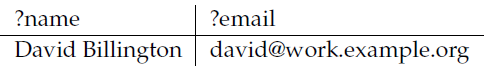 Despite the fact that Grigoris Antoniou is listed as a lecturer, the query does not return his name 
The query pattern does not match because he has no e-mail address
As a solution we can adapt the query to use an optional pattern:
SELECT ?name ?email
WHERE
{ ?x rdf:type uni:Lecturer ;  uni:name ?name .  OPTIONAL { ?x uni:email ?email }  }
The meaning is roughly "give us all the names of lecturers, and if known also their e-mail addresses"
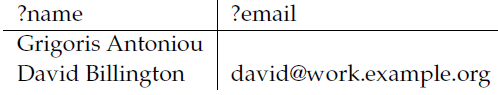 170
Web Ontology Language: OWL
A Semantic Web Primer
Introduction
The expressivity of RDF and RDF is deliberately very limited
RDF is (roughly) limited to binary ground predicates    
RDF Schema is (roughly) limited to a subclass hierarchy and a property hierarchy, with domain and range definitions of these properties
However, the Web Ontology Working Group of W3C identified a number of characteristic use cases for the SW that would require much more expressiveness than RDF and RDF Schema offer
A number of research groups had already identified the need for a more powerful ontology modeling language
This led to a joint initiative to define a richer language, called DAML+OIL
DAML+OIL in turn was taken as the starting point for the W3C Web OntologyWorking Group in defining OWL
The language that is aimed to be the standardized and broadly accepted ontology language of the SW
172
OWL and RDF/RDFS
173
Requirements for Ontology Languages (1/3)
Ontology languages allow users to write explicit, formal conceptualizations of domain models 
The main requirements are 
a well-defined syntax
efficient reasoning support
a formal semantics
sufficient expressive power 
convenience of expression
The importance of a well-defined syntax is clear and known from the area of programming languages
It is a necessary condition for machine processing of information
 All the languages we have presented so far have a well defined syntax
DAML+OIL and OWL build upon RDF and RDFS and have the same kind of syntax
Of course, it is questionable whether the XML-based RDF syntax is very user-friendly
There are alternatives better suited to human users 
However, this drawback is not very significant because ultimately users will be developing their own ontologies using authoring tools, or more generally, ontology development tools, instead of writing them directly
174
Requirements for Ontology Languages (2/3)
A formal semantics describes the meaning of knowledge precisely
Precisely here means that the semantics does not refer to subjective intuitions, nor is it open to different interpretations by different people 
One use of a formal semantics is to allow people to reason about the knowledge
For ontological knowledge, we may reason about the following:
Class membership: If x is an instance of a class C, and C is a subclass of D, then we can infer that x is an instance of D
Equivalence of classes: If class A is equivalent to class B, and class B is equivalent to class C, then A is equivalent to C, too
Consistency: Suppose we have declared x to be an instance of the class A and that A is a subclass of B ∩ C, A is a subclass of D, and B and D are disjoint. Then we have an inconsistency because A should be empty but has the instance x. This is an indication of an error in the ontology
Classification: If we have declared that certain property-value pairs are a sufficient condition for membership in a class A, then if an individual x satisfies such conditions, we can conclude that x must be an instance of A
175
Requirements for Ontology Languages (3/3)
Semantics is a prerequisite for reasoning support
Such derivations can be made mechanically instead of being made by hand
Reasoning support is important because it allows one to
Check the consistency of the ontology and the knowledge
Check for unintended relationships between classes
Automatically classify instances in classes
Automated reasoning support allows one to check many more cases than could be checked manually
These checks are valuable for designing large ontologies, where multiple authors are involved, and for integrating and sharing ontologies from various sources
A formal semantics and reasoning support are usually provided by 
Mapping an ontology language to a known logical formalism
Using automated reasoners that already exist for those formalisms
OWL is (partially) mapped on a description logic, and makes use of existing reasoners (such as FaCT and RACER)
Description logics are a subset of predicate logic for which efficient reasoning support is possible
176
Limitations of the Expressive Power of RDF Schema (1/3)
RDF and RDFS allow the representation of some ontological knowledge
The main modeling primitives of RDF/RDFS concern the organization of vocabularies in typed hierarchies: 
Subclass and subproperty relationships
Domain and range restrictions
Instances of classes
However, a number of other features are missing: 
Local scope of properties
 rdfs:range defines the range of a property, say eats, for all classes
Thus in RDF Schema we cannot declare range restrictions that apply to some classes only 
E.g. we cannot say that cows eat only plants, while other animals may eat meat, too
Disjointness of classes 
Sometimes we wish to say that classes are disjoint (e.g. male and female are disjoint)
But in RDF Schema we can only state subclass relationships (e.g.female is a subclass of person)
177
Power of RDF Schema (2/3)
Boolean combinations of classes
 Sometimes we wish to build new classes by combining other classes using union, intersection, and complement
E.g. we may wish to define the class person to be the disjoint union of the classes male and female
RDF Schema does not allow such definitions
Cardinality restrictions
Sometimes we wish to place restrictions on how many distinct values a property may or must take
E.g. we would like to say that a person has exactly two parents, or that a course is taught by at least one lecturer
Again, such restrictions are impossible to express in RDF Schema
Special characteristics of properties
Sometimes it is useful to say that a property is transitive (like “greater than”), unique (like “is mother of”), or the inverse of another property (like “eats” and “is eaten by”)
178
Power of RDF Schema (3/3)
Thus we need an ontology language that is richer than RDF Schema
In designing such a language one should be aware of the trade-off between expressive power and efficient reasoning support
The richer the language, the more inefficient the reasoning support becomes, often crossing the border of noncomputability
Thus we need a compromise, a language that can be supported by reasonably efficient reasoners
While being sufficiently expressive to express large classes of ontologies and knowledge
179
Compatibility of OWL with RDF/RDFS
Ideally, OWL would be an extension of RDF Schema
In the sense that OWL would use the RDF meaning of classes and properties ( rdfs:Class, rdfs:subClassOf, etc.) 
And would add language primitives to support the richer expressiveness required
Such an extension of RDF Schema would also be consistent with the layered architecture of the SW
Unfortunately, simply extending RDF Schema would work against obtaining expressive power and efficient reasoning
RDF Schema has some very powerful modeling primitives
Constructions such as rdfs:Class (the class of all classes) and rdf:Property (the class of all properties) are very expressive and would lead to uncontrollable computational properties 
if the logic were extended with such expressive primitives
180
Three Sublanguages of OWL
181
Three Sublanguages of OWL
The full set of requirements for an ontology language that seem unobtainable:
efficient reasoning support and convenience of expression for a language as powerful as a combination of RDF Schema with a full logic.
These requirements have prompted W3C’sWeb Ontology Working Group to define OWL as three different sublanguages
each geared toward fulfilling different aspects of this full set of requirements
182
OWL Full
The entire language is called OWL Full and uses all the OWL language primitives
It allows the combination of these primitives in arbitrary ways with RDF and RDF Schema
This includes the possibility (also present in RDF) of changing the meaning of the predefined (RDF or OWL) primitives by applying the language primitives to each other
E.g. in OWL Full, we could impose a cardinality constraint on the class of all classes, essentially limiting the number of classes that can be described in any ontology
The advantage of OWL Full is that it is fully upward-compatible with RDF, both syntactically and semantically
any legal RDF document is also a legal OWL Full document
and any valid RDF/RDF Schema conclusion is also a valid OWL Full conclusion
The disadvantage of OWL Full is that the language has become so powerful 
as to be undecidable, dashing any hope of complete (or efficient) reasoning support
183
OWL DL
In order to regain computational efficiency, OWL DL (short for Description Logic) is a sublanguage of OWL Full 
that restricts how the constructors from OWL and RDF may be used
Essentially application of OWL’s constructors to each other is disallowed
thus ensuring that the language corresponds to a well-studied description logic
The advantage of this is that it permits efficient reasoning support
The disadvantage is that we lose full compatibility with RDF
An RDF document will in general have to be extended in some ways and restricted in others before it is a legal OWL DL document
Every legal OWL DL document is a legal RDF document
184
OWL Lite (1/3)
An even further restriction limits OWL DL to a subset of the language constructors
E.g. OWL Lite excludes enumerated classes, disjointness statements, and arbitrary cardinality
The advantage of this is a language that is both easier to grasp (for users) and easier to implement (for tool builders)
The disadvantage is, of course, a restricted expressivity
Ontology developers adopting OWL should consider which sublanguage best suits their needs
The choice between OWL Lite and OWL DL depends on the extent to which users require the more expressive constructs provided by OWL DL
The choice between OWL DL and OWL Full mainly depends on the extent to which users require the metamodeling facilities of RDF Schema (e.g., defining classes of classes, or attaching properties to classes)
When using OWL Full as compared to OWL DL, reasoning support is less predictable because complete OWL Full implementations will be impossible
185
OWL Lite (2/3)
There are strict notions of upward compatibility between these three sublanguages:
Every legal OWL Lite ontology is a legal OWL DL ontology
Every legal OWL DL ontology is a legal OWL Full ontology
Every valid OWL Lite conclusion is a valid OWL DL conclusion
Every valid OWL DL conclusion is a valid OWL Full conclusion
OWL still uses RDF and RDF Schema to a large extent:
All varieties of OWL use RDF for their syntax
Instances are declared as in RDF, using RDF descriptions and typing information
OWL constructors like owl:Class, and owl:DatatypeProperty, and owl:ObjectProperty are specializations of their RDF counterparts
One of the main motivations behind the layered architecture of the SW is a hope for downward compatibility with corresponding reuse of software across the various layers
The advantage of full downward compatibility for OWL is only achieved for OWL Full, at the cost of computational intractability
186
OWL Lite (3/3)
Subclass relationships between some modeling primitives of OWL and RDF/RDFS
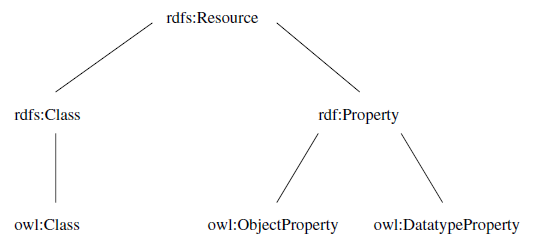 187
Description of the OWL Language
188
Syntax
OWL builds on RDF and RDF Schema and uses RDF’s XML-based syntax
Other syntactic forms for OWL have also been defined:
An XML-based syntax that does not follow the RDF conventions and is thus more easily read by human users
An abstract syntax, used in the language specification document, that is much more compact and readable then either the XML syntax or the RDF/XML syntax
A graphic syntax based on the conventions of UML (Unified Modeling Language), which is widely used and is thus an easy way for people to become familiar with OWL
189
Header (1/2)
OWL documents are usually called OWL ontologies and are RDF documents
The root element of an OWL ontology is an rdf:RDF element
which also specifies a number of namespaces:
<rdf:RDF
xmlns:owl ="http://www.w3.org/2002/07/owl#"
xmlns:rdf ="http://www.w3.org/1999/02/22-rdf-syntax-ns#"
xmlns:rdfs="http://www.w3.org/2000/01/rdf-schema#"
xmlns:xsd ="http://www.w3.org/2001/XMLSchema#">
An OWL ontology may start with a collection of assertions for housekeeping purposes
These assertions are grouped under an owl:Ontology element
which contains comments, version control, and inclusion of other ontologies
<owl:Ontology rdf:about="">
<rdfs:comment>An example OWL ontology</rdfs:comment>
<owl:priorVersion
rdf:resource="http://www.mydomain.org/uni-ns-old"/>
<owl:imports
rdf:resource="http://www.mydomain.org/persons"/>
<rdfs:label>University Ontology</rdfs:label>
</owl:Ontology>
190
Header (2/2)
Only one of these assertions has any consequences for the logical meaning of the ontology: owl:imports
which lists other ontologies whose content is assumed to be part of the current ontology
Note that while namespaces are used for disambiguation, imported ontologies provide definitions that can be used
Usually there will be an import element for each namespace used, but it is possible to import additional ontologies
E.g. ontologies that provide definitions without introducing any new names
owl:imports is a transitive property
if ontology A imports ontology B, and ontology B imports ontology C, then ontology A also imports ontology C
191
Class Elements (1/2)
Classes are defined using an owl:Class element
E.g we can define a class associateProfessor as follows:
<owl:Class rdf:ID="associateProfessor">
<rdfs:subClassOf rdf:resource="#academicStaffMember"/>
</owl:Class>
We can also say that this class is disjoint from the assistantProfessor and professor classes using owl:disjointWith elements
These elements can be included in the preceding definition, or added by referring to the ID using rdf:about
This mechanism is inherited from RDF
<owl:Class rdf:about="#associateProfessor">
<owl:disjointWith rdf:resource="#professor"/>
<owl:disjointWith rdf:resource="#assistantProfessor"/>
</owl:Class>
192
Class Elements (2/2)
Equivalence of classes can be defined using an owl:equivalentClass element:
<owl:Class rdf:ID="faculty">
<owl:equivalentClass rdf:resource="#academicStaffMember"/>
</owl:Class>
Finally, there are two predefined classes
owl:Thing : is the most general class, which contains everything (everything is a thing)
owl:Nothing : is the empty class
Thus every class is a subclass of owl:Thing and a superclass of owl:Nothing
193
Property Elements (1/3)
In OWL there are two kinds of properties:
Object properties, which relate objects to other objects
Examples are isTaughtBy and supervises
Data type properties, which relate objects to data type values
Examples are phone, title, and age
OWL does not have any predefined data types, nor does it provide special definition facilities
Instead, it allows one to use XML Schema data types, thus making use of the layered architecture of the SW
Here is an example of a data type property:
<owl:DatatypeProperty rdf:ID="age">
<rdfs:range rdf:resource="http://www.w3.org/2001/XMLSchema
#nonNegativeInteger"/>
</owl:DatatypeProperty>
194
Property Elements (2/3)
User-defined data types will usually be collected in an XML schema and then used in an OWL ontology
Here is an example of an object property:
<owl:ObjectProperty rdf:ID="isTaughtBy">
<rdfs:domain rdf:resource="#course"/>
<rdfs:range rdf:resource="#academicStaffMember"/>
<rdfs:subPropertyOf rdf:resource="#involves"/>
</owl:ObjectProperty>
More than one domain and range may be declared
In this case the intersection of the domains, respectively ranges, is taken 
OWL allows us to relate inverse properties
A typical example is the pair isTaughtBy and teaches:
<owl:ObjectProperty rdf:ID="teaches">
<rdfs:range rdf:resource="#course"/>
<rdfs:domain rdf:resource="#academicStaffMember"/>
<owl:inverseOf rdf:resource="#isTaughtBy"/>
</owl:ObjectProperty>
195
Property Elements (3/3)
Figure illustrates the relationship between a property and its inverse
Actually, domain and range can be inherited from the inverse property (interchange domain with range)
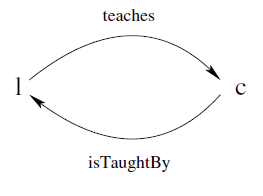 Equivalence of properties can be defined through the use of the element owl:equivalentProperty
<owl:ObjectProperty rdf:ID="lecturesIn">
<owl:equivalentProperty rdf:resource="#teaches"/>
</owl:ObjectProperty>
196
Property Restrictions (1/7)
With rdfs:subClassOf we can specify a class C to be subclass of another class C’ 
then every instance of C is also an instance of C’
Suppose we wish to declare instead that the class C satisfies certain conditions
that is, all instances of C satisfy the conditions
This is equivalent to saying that C is subclass of a class C’
where C’ collects all objects that satisfy the conditions
That is exactly how it is done in OWL
Note that, in general, C’ can remain anonymous
197
Property Restrictions (2/7)
The following element requires first-year courses to be taught by professors only (according to a questionable view, older and more senior academics are better at teaching):
<owl:Class rdf:about="#firstYearCourse">
<rdfs:subClassOf>
<owl:Restriction>
<owl:onProperty rdf:resource="#isTaughtBy"/>
<owl:allValuesFrom rdf:resource="#Professor"/>
</owl:Restriction>
</rdfs:subClassOf>
</owl:Class>
owl:allValuesFrom is used to specify the class of possible values the property specified by owl:onProperty can take 
In other words, all values of the property must come from this class
In our example, only professors are allowed as values of the property isTaughtBy
198
Property Restrictions (3/7)
We can declare that mathematics courses are taught by David Billington as follows:
owl:hasValue states a specific value that the property specified by owl:onProperty must have
And we can declare that all academic staff members must teach at least one undergraduate course:
<owl:Class rdf:about="#mathCourse">
<rdfs:subClassOf>
<owl:Restriction>
<owl:onProperty rdf:resource="#isTaughtBy"/>
<owl:hasValue rdf:resource="#949318"/>
</owl:Restriction>
</rdfs:subClassOf>
</owl:Class>
<owl:Class rdf:about="#academicStaffMember">
<rdfs:subClassOf>
<owl:Restriction>
<owl:onProperty rdf:resource="#teaches"/>
<owl:someValuesFrom
rdf:resource="#undergraduateCourse"/>
</owl:Restriction>
</rdfs:subClassOf>
</owl:Class>
199
Property Restrictions (4/7)
Let us compare owl:allValuesFrom and owl:someValuesFrom 
The example using the former requires every person who teaches an instance of the class, a first-year subject, to be a professor
In terms of logic, we have a universal quantification
The example using the latter requires that there exists an undergraduate course taught by an instance of the class, an academic staff member
It is still possible that the same academic teaches postgraduate courses in addition
In terms of logic, we have an existential quantification
In general, an owl:Restriction element contains an owl:onProperty element and one or more restriction declarations
One type of restriction declaration defines restrictions on the kinds of values the property can take
owl:allValuesFrom
owl:hasValue
owl:someValuesFrom
200
Property Restrictions (5/7)
<owl:Class rdf:about="#course">
<rdfs:subClassOf>
<owl:Restriction>
<owl:onProperty rdf:resource="#isTaughtBy"/>
<owl:minCardinality
rdf:datatype="&xsd;nonNegativeInteger">
1
</owl:minCardinality>
</owl:Restriction>
</rdfs:subClassOf>
</owl:Class>
Another type defines cardinality restrictions
E.g. we can require everycourse to be taught by at least someone:
Notice that we had to specify that the literal “1” is to be interpreted as nonNegativeInteger and that we used the xsd namespace declaration made in the header element to refer to the XML Schema document
201
Property Restrictions (6/7)
<owl:Class rdf:about="#department">
<rdfs:subClassOf>
<owl:Restriction>
<owl:onProperty rdf:resource="#hasMember"/>
<owl:minCardinality
rdf:datatype="&xsd;nonNegativeInteger">
10
</owl:minCardinality>
</owl:Restriction>
</rdfs:subClassOf>
<rdfs:subClassOf>
<owl:Restriction>
<owl:onProperty rdf:resource="#hasMember"/>
<owl:maxCardinality
rdf:datatype="&xsd;nonNegativeInteger">
30
</owl:maxCardinality>
</owl:Restriction>
</rdfs:subClassOf>
</owl:Class>
Or we might specify that, for practical reasons, a department must have at least ten and at most thirty members:
It is possible to specify a precise number
E.g.  a Ph.D. student must have exactly two supervisors
This can be achieved by using the same number in owl:minCardinality and owl:maxCardinality
For convenience, OWL offers also owl:cardinality
202
Property Restrictions (7/7)
We conclude by noting that owl:Restriction defines an anonymous class which has no ID, is not defined by owl:Class, and has only local scope: 
it can only be used in the one place where the restriction appears
When we talk about classes, keep in mind the twofold meaning: 
classes defined by owl:Class with an ID
local anonymous classes as collections of objects that satisfy certain restriction conditions, or as combinations of other classes
The latter are sometimes called class expressions
203
Special Properties
Some properties of property elements can be defined directly:
owl:TransitiveProperty defines a transitive property, such as “has better grade than”, “is taller than”, or “is ancestor of”
owl:SymmetricProperty defines a symmetric property, such as “has same grade as” or “is sibling of”
owl:FunctionalProperty defines a property that has at most one value for each object, such as “age”, “height”, or “directSupervisor”
owl:InverseFunctionalProperty defines a property for which two different objects cannot have the same value
E.g. the property “isTheSocialSecurityNumberfor” (a social security number is assigned to one person only)
<owl:ObjectProperty rdf:ID="hasSameGradeAs">
<rdf:type rdf:resource="&owl;TransitiveProperty" />
<rdf:type rdf:resource="&owl;SymmetricProperty" />
<rdfs:domain rdf:resource="#student" />
<rdfs:range rdf:resource="#student" />
</owl:ObjectProperty>
An example of the syntactic forms for these is:
204
Boolean Combinations (1/4)
It is possible to talk about Boolean combinations (union, intersection, complement) of classes 
Be they defined by owl:Class or by class expressions
E.g. we can say that courses and staff members are disjoint:
<owl:Class rdf:about="#course">
<rdfs:subClassOf>
<owl:Class>
<owl:complementOf rdf:resource="#staffMember"/>
</owl:Class>
</rdfs:subClassOf>
</owl:Class>
This says that every course is an instance of the complement of staff members, that is, no course is a staff member
Note that this statement could also have been expressed using owl:disjointWith
205
Boolean Combinations (2/4)
<owl:Class rdf:ID="peopleAtUni">
<owl:unionOf rdf:parseType="Collection">
<owl:Class rdf:about="#staffMember"/>
<owl:Class rdf:about="#student"/>
</owl:unionOf>
</owl:Class>
The union of classes is built using owl:unionOf:
This does not say that the new class is a subclass of the union, but rather that the new class is equal to the union
In other words, we have stated an equivalence of classes
Also, we did not specify that the two classes must be disjoint: 
It is possible for a staff member to also be a student
206
Boolean Combinations (3/4)
Intersection is stated with owl:intersectionOf:
<owl:Class rdf:ID="facultyInCS">
<owl:intersectionOf rdf:parseType="Collection">
<owl:Class rdf:about="#faculty"/>
<owl:Restriction>
<owl:onProperty rdf:resource="#belongsTo"/>
<owl:hasValue rdf:resource="#CSDepartment"/>
</owl:Restriction>
</owl:intersectionOf>
</owl:Class>
Note that we have built the intersection of two classes, one of which was defined anonymously:
The class of all objects belonging to the CS department
This class is intersected with faculty to give us the faculty in the CS department
207
Boolean Combinations (4/4)
Boolean combinations can be nested arbitrarily
The following example defines administrative staff to be those staff members that are neither faculty nor technical support staff:
<owl:Class rdf:ID="adminStaff">
<owl:intersectionOf rdf:parseType="Collection">
<owl:Class rdf:about="#staffMember"/>
<owl:Class>
<owl:complementOf>
<owl:Class>
<owl:unionOf rdf:parseType="Collection">
<owl:Class rdf:about="#faculty"/>
<owl:Class rdf:about="#techSupportStaff"/>
</owl:unionOf>
</owl:Class>
</owl:complementOf>
</owl:Class>
</owl:intersectionOf>
</owl:Class>
208
Enumerations
An enumeration is an owl:oneOf element, used to define a class by listing all its elements:
<owl:Class rdf:ID="weekdays">
<owl:oneOf rdf:parseType="Collection">
<owl:Thing rdf:about="#Monday"/>
<owl:Thing rdf:about="#Tuesday"/>
<owl:Thing rdf:about="#Wednesday"/>
<owl:Thing rdf:about="#Thursday"/>
<owl:Thing rdf:about="#Friday"/>
<owl:Thing rdf:about="#Saturday"/>
<owl:Thing rdf:about="#Sunday"/>
</owl:oneOf>
</owl:Class>
209
Instances (1/3)
Instances of classes are declared as in RDF:
<rdf:Description rdf:ID="949352">
<rdf:type rdf:resource="#academicStaffMember"/>
</rdf:Description>
<academicStaffMember rdf:ID="949352"/>
Or equivalently:
<academicStaffMember rdf:ID="949352">
<uni:age rdf:datatype="&xsd;integer">39</uni:age>
</academicStaffMember>
We can also provide further details, such as:
Unlike typical database systems, OWL does not adopt the unique-names assumption
just because two instances have a different name or ID does not imply that they are different individuals
210
Instances (2/3)
For example, if we state that each course is taught by at most one staff member:
<owl:ObjectProperty rdf:ID="isTaughtBy">
<rdf:type rdf:resource="&owl;FunctionalProperty" />
</owl:ObjectProperty>
And we subsequently state that a given course is taught by two staff members:
<course rdf:ID="CIT1111">
<isTaughtBy rdf:resource="#949318"/>
<isTaughtBy rdf:resource="#949352"/>
</course>
This does not cause an OWL reasoner to flag an error
After all, the system could validly infer that the resources "949318" and "949352" are apparently equal
To ensure that different individuals are indeed recognized as such, we must explicitly assert their inequality:
<lecturer rdf:ID="949318“>  <owl:differentFrom rdf:resource="#949352"/>  </lecturer>
211
Instances (3/3)
Because such inequality statements occur frequently, and the required number of such statements would explode if we wanted to state the inequality of a large number of individuals
OWL provides a shorthand notation to assert the pairwise inequality of all individuals in a given list:
<owl:AllDifferent>
<owl:distinctMembers rdf:parseType="Collection">
<lecturer rdf:about="#949318"/>
<lecturer rdf:about="#949352"/>
<lecturer rdf:about="#949111"/>
</owl:distinctMembers>
</owl:AllDifferent>
Note that owl:distinctMembers can only be used in combination with owl:allDifferent
212
Data Types
Although XML Schema provides a mechanism to construct user-defined data types 
e.g., the data type of adultAge as all integers greater than 18, or the data type of all strings starting with a number 
Such derived data types cannot be used in OWL
In fact, not even all of the many built-in XML Schema data types can be used in OWL
The OWL reference document lists all the XML Schema data types that can be used, but these include the most frequently used types 
such as string, integer, Boolean, time, and date
213
Versioning Information
Besides owl:priorVersion (part of the header information that indicate earlier versions of the current ontology), OWL has three more statements to indicate further informal versioning information
None of these carry any formal meaning
owl:versionInfo generally contains a string giving information about the current version (e.g. RCS/CVS keywords)
owl:backwardCompatibleWith contains a reference to another ontology
This identifies the specified ontology as a prior version of the containing ontology and further indicates that it is backward-compatible with it
In particular, this indicates that all identifiers from the previous version have the same intended interpretations in the new version
Thus, it is a hint to document authors that they can safely change their documents to commit to the new version (by simply updating namespace declarations and owl:imports statements to refer to the URL of the new version)
owl:incompatibleWith indicates that the containing ontology is a later version of the referenced ontology but is not backward compatible with it
Essentially, this is for use by ontology authors who want to be explicit that documents cannot upgrade to use the new version without checking whether changes are required
214
Layering of OWL
Now we can completely specify which features of the language may be used in which sublanguage
215
OWL Full
In OWL Full, all the language constructors may be used in any combination as long as the result is legal RDF
216
OWL DL (1/2)
In order to exploit the formal underpinnings and computational tractability of Description Logics, the following constraints must be obeyed in an OWL DL ontology:
Vocabulary partitioning: Any resource is allowed to be only a class, a data type, a data type property, an object property, an individual, a data value, or part of the built-in vocabulary, and not more than one of these
This means that, for example, a class cannot at the same time be an individual
or that a property cannot have some values from a data type and some values from a class (this would make it both a data type property and an object property)
Explicit typing: Not only must all resources be partitioned (as prescribed in the previous constraint) but this partitioning must be stated explicitly
For example, if an ontology contains the following:
<owl:Class rdf:ID="C1“>  <rdfs:subClassOf rdf:about="#C2" />  </owl:Class>
This already entails that C2 is a class (by virtue of the range specification of rdfs:subClassOf)
Nevertheless, an OWL DL ontology must explicitly state this information:
217
<owl:Class rdf:ID="C2"/>
OWL DL (2/2)
…
Property separation: By virtue of the first constraint, the set of object properties and data type properties are disjoint
This implies that the following can never be specified for data type properties:
owl:inverseOf
owl:FunctionalProperty
owl:InverseFunctionalProperty
owl:SymmetricProperty
No transitive cardinality restrictions: No cardinality restrictions may be placed on transitive properties 
or their superproperties, which are of course also transitive, by implication
Restricted anonymous classes: Anonymous classes are only allowed to occur as the domain and range of either owl:equivalentClass or owl:disjointWith, and as the range (but not the domain) of rdfs:subClassOf
218
OWL Lite
An OWL Lite ontology must be an OWL DL ontology and must further satisfy the following constraints:
The constructors owl:oneOf, owl:disjointWith, owl:unionOf, owl:complementOf, and owl:hasValue are not allowed
Cardinality statements ( minimal, maximal, and exact cardinality) can only be made on the values 0 or 1 and no longer on arbitrary non-negative integers
owl:equivalentClass statements can no longer be made between anonymous classes but only between class identifiers
219
OWL DLP (1/5)
As explained, OWL is based on Description Logic
Since this is a fragment of first-order logic, it inherits many of the properties of that logic
In particular, it inherits the open-world assumption and the non-unique-name assumption
We explain both of those here, their consequences for ontology design and application, and why they are controversial
This has led to the definition of an interesting sublanguage of OWL DL, named OWL DLP
OWL DLP is not part of the official W3C OWL species layering
The open-world assumption says that we cannot conclude some statement x to be false simply because we cannot show x to be true
After all, our axioms may be simply noncommittal on the status of x
In other words, we may not deduce falsity from the absence of truth
The opposite assumption (closed-world, CWA) would allow deriving falsity from the inability to derive truth
220
OWL DLP (2/5)
Here’s a simple example where this matters:


Clearly, for this question, the open-world assumption is appropriate
However, consider the following:


Apparently, for this question, the closed-world assumption is appropriate and allows us to draw the reasonable conclusion that the open-world assumption would have blocked
So, the fact that OWL is strictly committed to the open-world assumption is in some applications not the right choice
Question: “Did it rain in Tokyo yesterday?”
Answer: “I don’t know that it rained, but that’s not enough reason to conclude that it didn’t rain.”
Question: “Was there a big earthquake disaster in Tokyo yesterday?”
Answer: “I don’t know that there was, but if there had been such a disaster, I’d have heard about it. Therefore I conclude that there wasn’t such a disaster.”
221
OWL DLP (3/5)
The unique-name assumption (UNA) says that when two individuals are known by different names, they are in fact different individuals
Again, this is an assumption that sometimes works well and sometimes doesn’t
When talking about something like product codes in a catalog, it makes sense to assume that when two products are known by different codes, they are indeed different products
But when talking about people in our social environment, it often happens that we only later find out that two people with different identifiers are in fact the same person
e.g., “Prof. van Harmelen” and “Frank”
OWL does not make the unique-name assumption, although it is possible to explicitly assert of a set of identifiers that they are all unique 
using owl:allDifferent
222
OWL DLP (4/5)
Systems such as databases and logic-programming systems have tended to support closed worlds and unique names
whereas knowledge representation systems and theorem provers support open worlds and non-unique names
Ontologies are sometimes in need of one and sometimes in need of the other
This debate was nicely resolved by Volz and Horrocks who identified a fragment of OWL called DLP (Description Logic Programming)
This fragment is the largest fragment on which the choice for CWA and UNA does not matter
That is, OWL DLP is weak enough so that the differences between the choices don’t show up
The advantage of this is that people or applications that wish to make different choices on these assumptions can still exchange ontologies in OWL DLP without harm
Of course, as soon as they go outside OWL DLP, they will notice that they draw different conclusions from the same statements
In other words, they will notice that they disagree on the semantics
223
OWL DLP (5/5)
Fortunately, DLP is still large enough to enable useful representation and reasoning tasks
It allows the use of such OWL constructors as 
class and property equivalence
equality and inequality between individuals
inverse, transitive, symmetric and functional properties
and the intersection of classes
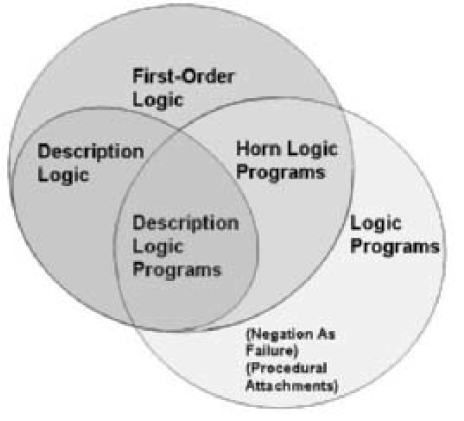 It excludes, however, constructors such as intersection and arbitrary cardinality constraints
These constructors not only allow useful expressivity for many practical cases, while guaranteeing correct interchange between OWL reasoners independent of CWA and UNA
But also allow for translation into efficiently implementable reasoning techniques based on databases and logic programs
224
Examples
225
An African Wildlife Ontology (1/7)
This example shows an ontology that describes African wildlife
Figure shows the basic classes and their subclass relationships
Note that the subclass information is only part of the information included in the ontology
The entire graph is much larger
Figure shows the graphic representation of the statement that branches are parts of trees 
The ontology includes comments written using rdfs:comment
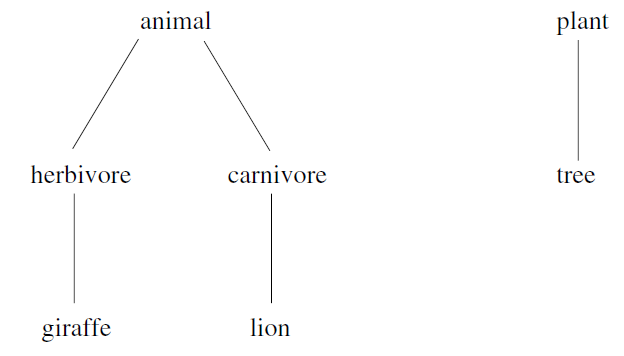 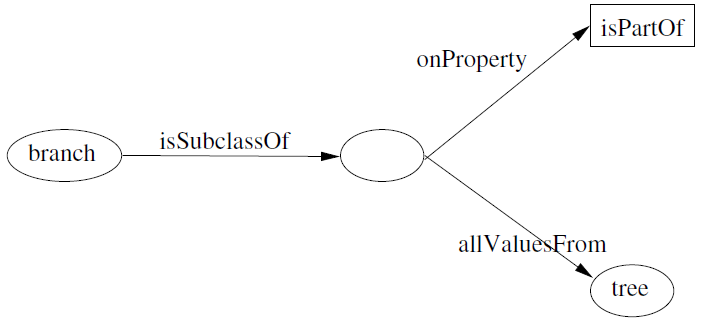 226
An African Wildlife Ontology (2/7)
<rdf:RDF
xmlns:rdf="http://www.w3.org/1999/02/22-rdf-syntax-ns#"
xmlns:rdfs="http://www.w3.org/2000/01/rdf-schema#"
xmlns:owl ="http://www.w3.org/2002/07/owl#">

<owl:Ontology rdf:about="xml:base"/>

<owl:Class rdf:ID="animal">
<rdfs:comment>Animals form a class.</rdfs:comment>
</owl:Class>

<owl:Class rdf:ID="plant">
<rdfs:comment>
Plants form a class disjoint from animals.
</rdfs:comment>
<owl:disjointWith rdf:resource="#animal"/>
</owl:Class>

<owl:Class rdf:ID="tree">
<rdfs:comment>Trees are a type of plant.</rdfs:comment>
<rdfs:subClassOf rdf:resource="#plant"/>
</owl:Class>
227
An African Wildlife Ontology (3/7)
…
<owl:Class rdf:ID="branch">
<rdfs:comment>Branches are parts of trees.</rdfs:comment>
<rdfs:subClassOf>
<owl:Restriction>
<owl:onProperty rdf:resource="#is_part_of"/>
<owl:allValuesFrom rdf:resource="#tree"/>
</owl:Restriction>
</rdfs:subClassOf>
</owl:Class>

<owl:Class rdf:ID="leaf">
<rdfs:comment>Leaves are parts of branches.</rdfs:comment>
<rdfs:subClassOf>
<owl:Restriction>
<owl:onProperty rdf:resource="#is_part_of"/>
<owl:allValuesFrom rdf:resource="#branch"/>
</owl:Restriction>
</rdfs:subClassOf>
</owl:Class>
228
An African Wildlife Ontology (4/7)
…
<owl:Class rdf:ID="herbivore">
<rdfs:comment> Herbivores are exactly those animals that eat only plants or parts of plants.
</rdfs:comment>
<owl:intersectionOf rdf:parseType="Collection">
<owl:Class rdf:about="#animal"/>
<owl:Restriction>
<owl:onProperty rdf:resource="#eats"/>
<owl:allValuesFrom>
<owl:Class>
<owl:unionOf rdf:parseType="Collection">
<owl:Class rdf:about="#plant"/>
<owl:Restriction> <owl:onProperty rdf:resource="#is_part_of"/>
<owl:allValuesFrom rdf:resource="#plant"/>
</owl:Restriction>
</owl:unionOf>
</owl:Class>
</owl:allValuesFrom>
</owl:Restriction>
</owl:intersectionOf>
</owl:Class>
229
An African Wildlife Ontology (5/7)
…
<owl:Class rdf:ID="carnivore">
<rdfs:comment> Carnivores are exactly those animals that eat animals. </rdfs:comment>
<owl:intersectionOf rdf:parseType="Collection">
<owl:Class rdf:about="#animal"/>
<owl:Restriction>
<owl:onProperty rdf:resource="#eats"/>
<owl:someValuesFrom rdf:resource="#animal"/>
</owl:Restriction>
</owl:intersectionOf>
</owl:Class>

<owl:Class rdf:ID="giraffe">
<rdfs:comment> Giraffes are herbivores, and they eat only leaves. </rdfs:comment>
<rdfs:subClassOf rdf:resource="#herbivore"/>
<rdfs:subClassOf>
<owl:Restriction> <owl:onProperty rdf:resource="#eats"/> 
<owl:allValuesFrom rdf:resource="#leaf"/>
</owl:Restriction>
</rdfs:subClassOf>
</owl:Class>
230
An African Wildlife Ontology (6/7)
…
<owl:Class rdf:ID="lion">
<rdfs:comment> Lions are animals that eat only herbivores. </rdfs:comment>
<rdfs:subClassOf rdf:resource="#carnivore"/>
<rdfs:subClassOf>
<owl:Restriction>
<owl:onProperty rdf:resource="#eats"/>
<owl:allValuesFrom rdf:resource="#herbivore"/>
</owl:Restriction>
</rdfs:subClassOf>
</owl:Class>

<owl:Class rdf:ID="tasty_plant">
<rdfs:comment> Tasty plants are plants that are eaten both by herbivores and carnivores.
</rdfs:comment>
<rdfs:subClassOf rdf:resource="#plant"/>
<rdfs:subClassOf>
<owl:Restriction>
<owl:onProperty rdf:resource="#eaten_by"/>
<owl:someValuesFrom>
231
An African Wildlife Ontology (7/7)
…
<owl:Class rdf:about="#herbivore"/>
</owl:someValuesFrom>
</owl:Restriction>
</rdfs:subClassOf>
<rdfs:subClassOf>
<owl:Restriction>  <owl:onProperty rdf:resource="#eaten_by"/>
<owl:someValuesFrom>   <owl:Class rdf:about="#carnivore"/>  </owl:someValuesFrom>
</owl:Restriction>
</rdfs:subClassOf>
</owl:Class>

<owl:TransitiveProperty rdf:ID="is_part_of"/>

<owl:ObjectProperty rdf:ID="eats“> 
<rdfs:domain rdf:resource="#animal"/>
</owl:ObjectProperty>

<owl:ObjectProperty rdf:ID="eaten_by">
<owl:inverseOf rdf:resource="#eats"/>
</owl:ObjectProperty>

</rdf:RDF>
232
A Printer Ontology (1/9)
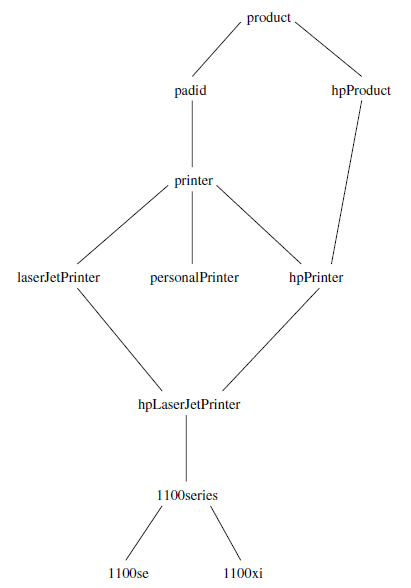 Classes and subclasses of the printer ontology
233
A Printer Ontology (2/9)
<!DOCTYPE owl [
<!ENTITY xsd "http://www.w3.org/2001/XMLSchema#" >
]>

<rdf:RDF
xmlns:rdf="http://www.w3.org/1999/02/22-rdf-syntax-ns#"
xmlns:rdfs="http://www.w3.org/2000/01/rdf-schema#"
xmlns:xsd="http://www.w3.org/2001/XMLSchema#"
xmlns:owl ="http://www.w3.org/2002/07/owl#"
xmlns="http://www.cs.vu.nl/~frankh/spool/printer.owl#">

<owl:Ontology rdf:about="">
<owl:versionInfo>
My example version 1.2, 17 October 2002
</owl:versionInfo>
</owl:Ontology>

<owl:Class rdf:ID="product">
<rdfs:comment>Products form a class.</rdfs:comment>
</owl:Class>
234
A Printer Ontology (3/9)
…
<owl:Class rdf:ID="padid">
<rdfs:comment>
Printing and digital imaging devices form a subclass of products.
</rdfs:comment>
<rdfs:label>Device</rdfs:label>
<rdfs:subClassOf rdf:resource="#product"/>
</owl:Class>

<owl:Class rdf:ID="hpProduct">
<rdfs:comment>
HP products are exactly those products that are manufactured by Hewlett Packard.
</rdfs:comment>
<owl:intersectionOf rdf:parseType="Collection">
<owl:Class rdf:about="#product"/>
<owl:Restriction>
<owl:onProperty rdf:resource="#manufactured_by"/>
<owl:hasValue rdf:datatype="&xsd;string“> Hewlett Packard </owl:hasValue>
</owl:Restriction>
</owl:intersectionOf>
</owl:Class>
235
A Printer Ontology (4/9)
…
<owl:Class rdf:ID="printer">
<rdfs:comment>
Printers are printing and digital imaging devices.
</rdfs:comment>
<rdfs:subClassOf rdf:resource="#padid"/>
</owl:Class>

<owl:Class rdf:ID="personalPrinter">
<rdfs:comment>
Printers for personal use form a subclass of printers.
</rdfs:comment>
<rdfs:subClassOf rdf:resource="#printer"/>
</owl:Class>

<owl:Class rdf:ID="hpPrinter">
<rdfs:comment>
HP printers are HP products and printers.
</rdfs:comment>
<rdfs:subClassOf rdf:resource="#printer"/>
<rdfs:subClassOf rdf:resource="#hpProduct"/>
</owl:Class>
236
A Printer Ontology (5/9)
…
<owl:Class rdf:ID="laserJetPrinter">
<rdfs:comment>
Laser jet printers are exactly those printers that use laser jet printing technology.
</rdfs:comment>
<owl:intersectionOf rdf:parseType="Collection">
<owl:Class rdf:about="#printer"/>
<owl:Restriction>
<owl:onProperty rdf:resource="#printingTechnology"/>
<owl:hasValue rdf:datatype="&xsd;string">
laser jet
</owl:hasValue>
</owl:Restriction>
</owl:intersectionOf>
</owl:Class>

<owl:Class rdf:ID="hpLaserJetPrinter">
<rdfs:comment> HP laser jet printers are HP products and laser jet printers. </rdfs:comment>
<rdfs:subClassOf rdf:resource="#laserJetPrinter"/>
<rdfs:subClassOf rdf:resource="#hpPrinter"/>
</owl:Class>
237
A Printer Ontology (6/9)
…
<owl:Class rdf:ID="1100series">
<rdfs:comment>
1100series printers are HP laser jet printers with
8ppm printing speed and 600dpi printing resolution.
</rdfs:comment>
<rdfs:subClassOf rdf:resource="#hpLaserJetPrinter"/>
<rdfs:subClassOf>
<owl:Restriction>
<owl:onProperty rdf:resource="#printingSpeed"/>
<owl:hasValue rdf:datatype="&xsd;string“> 8ppm </owl:hasValue>
</owl:Restriction>
</rdfs:subClassOf>
<rdfs:subClassOf>
<owl:Restriction>
<owl:onProperty rdf:resource="#printingResolution"/>
<owl:hasValue rdf:datatype="&xsd;string“> 600dpi  </owl:hasValue>
</owl:Restriction>
</rdfs:subClassOf>
</owl:Class>
238
A Printer Ontology (7/9)
…
<owl:Class rdf:ID="1100se">
<rdfs:comment> 1100se printers belong to the 1100 series and cost $450. </rdfs:comment>
<rdfs:subClassOf rdf:resource="#1100series"/>
<rdfs:subClassOf>
<owl:Restriction>
<owl:onProperty rdf:resource="#price"/>
<owl:hasValue rdf:datatype="&xsd;integer“>  450  </owl:hasValue>
</owl:Restriction>
</rdfs:subClassOf>
</owl:Class>

<owl:Class rdf:ID="1100xi">
<rdfs:comment> 1100xi printers belong to the 1100 series and cost $350. </rdfs:comment>
<rdfs:subClassOf rdf:resource="#1100series"/>
<rdfs:subClassOf>
<owl:Restriction>
<owl:onProperty rdf:resource="#price"/>
<owl:hasValue rdf:datatype="&xsd;integer“> 350 </owl:hasValue>
</owl:Restriction>
</rdfs:subClassOf>
</owl:Class>
239
A Printer Ontology (8/9)
…
<owl:DatatypeProperty rdf:ID="manufactured_by">
<rdfs:domain rdf:resource="#product"/>
<rdfs:range rdf:resource="&xsd;string"/>
</owl:DatatypeProperty>

<owl:DatatypeProperty rdf:ID="price">
<rdfs:domain rdf:resource="#product"/>
<rdfs:range rdf:resource="&xsd;nonNegativeInteger"/>
</owl:DatatypeProperty>

<owl:DatatypeProperty rdf:ID="printingTechnology">
<rdfs:domain rdf:resource="#printer"/>
<rdfs:range rdf:resource="&xsd;string"/>
</owl:DatatypeProperty>

<owl:DatatypeProperty rdf:ID="printingResolution">
<rdfs:domain rdf:resource="#printer"/>
<rdfs:range rdf:resource="&xsd;string"/>
</owl:DatatypeProperty>
240
A Printer Ontology (9/9)
…
<owl:DatatypeProperty rdf:ID="printingSpeed">
<rdfs:domain rdf:resource="#printer"/>
<rdfs:range rdf:resource="&xsd;string"/>
</owl:DatatypeProperty>

</rdf:RDF>
This ontology demonstrates that siblings in a hierarchy tree need not be disjoint
E.g. a personal printer may be an HP printer or a LaserJet printer, although the three classes involved are subclasses of the class of all printers
241
OWL in OWL
Here we present a part of the definition 
of OWL in terms of itself
242
Namespaces
<?xml version="1.0"?>
<!DOCTYPE owl [
<!ENTITY rdf "http://www.w3.org/1999/02/22-rdf-syntax-ns#">
<!ENTITY rdfs "http://www.w3.org/2000/01/rdf-schema#">
<!ENTITY xsd "http://www.w3.org/2001/XMLSchema#">
<!ENTITY owl "http://www.w3.org/2002/07/owl#"> ]>
<rdf:RDF
xml:base ="http://www.w3.org/2002/07/owl"
xmlns ="&owl;”  xmlns:owl ="&owl;”  xmlns:rdf ="&rdf;”  xmlns:rdfs="&rdfs;"
xmlns:dc ="http://purl.org/dc/elements/1.1/">
The URI of the current document (the OWL definition) is defined as the default namespace
Therefore, the prefix owl: will not be used in the following
Also, the use of XML entity definitions allows us to abbreviate URLs appearing in attribute values
243
Classes of Classes (Metaclasses)
The class of all OWL classes is itself a subclass of the class of all RDF Schema classes:
<rdfs:Class rdf:ID="Class">
<rdfs:label>Class</rdfs:label>
<rdfs:comment>The class of all OWL classes</rdfs:comment>
<rdfs:subClassOf rdf:resource="&rdfs;Class"/>
</rdfs:Class>
Thing is the most general object class in OWL, and Nothing the most specific, that is, the empty object class
The following relationships hold:
Thing = Nothing ∪ Nothingc
Nothing = Thingc = Nothingc ∩ Nothingcc = ∅
<Class rdf:ID="Thing">
<rdfs:label>Thing</rdfs:label>
<unionOf rdf:parseType="Collection">
<Class rdf:about="#Nothing"/>
<Class> <complementOf rdf:resource="#Nothing"/> </Class>
</unionOf>
</Class>

<Class rdf:ID="Nothing“> <rdfs:label>Nothing</rdfs:label>
<complementOf rdf:resource="#Thing"/>
</Class>
244
Class Equivalence (1/3)
Class equivalence, expressed by owl:EquivalentClass, implies a subclass relationship and is always stated between two classes
This is analogous for owl:EquivalentProperty
Disjointness statements can only be stated between classes
<rdf:Property rdf:ID="EquivalentClass">
<rdfs:label>EquivalentClass</rdfs:label>
<rdfs:subPropertyOf rdf:resource="&rdfs;subClassOf"/>
<rdfs:domain rdf:resource="#Class"/>
<rdfs:range rdf:resource="#Class"/>
</rdf:Property>

<rdf:Property rdf:ID="EquivalentProperty">
<rdfs:label>EquivalentProperty</rdfs:label>
<rdfs:subPropertyOf rdf:resource="&rdfs;subPropertyOf"/>
</rdf:Property>

<rdf:Property rdf:ID="disjointWith">
<rdfs:label>disjointWith</rdfs:label>
<rdfs:domain rdf:resource="#Class"/>
<rdfs:range rdf:resource="#Class"/>
</rdf:Property>
245
Class Equivalence (2/3)
Equality and inequality can be stated between arbitrary things
In OWL Full this statement can also be applied to classes
owl:sameAs is simply a synonym for owl:sameIndividualAs
<rdf:Property rdf:ID="sameIndividualAs">
<rdfs:label>sameIndividualAs</rdfs:label>
<rdfs:domain rdf:resource="#Thing"/>
<rdfs:range rdf:resource="#Thing"/>
</rdf:Property>

<rdf:Property rdf:ID="differentFrom">
<rdfs:label>differentFrom</rdfs:label>
<rdfs:domain rdf:resource="#Thing"/>
<rdfs:range rdf:resource="#Thing"/>
</rdf:Property>

<rdf:Property rdf:ID="sameAs">
<rdfs:label>sameAs</rdfs:label>
<EquivalentProperty rdf:resource="#sameIndividualAs"/>
</rdf:Property>
246
Class Equivalence (3/3)
owl:distinctMembers can only be used for owl:AllDifferent:
<rdfs:Class rdf:ID="AllDifferent">
<rdfs:label>AllDifferent</rdfs:label>
</rdfs:Class>

<rdf:Property rdf:ID="distinctMembers">
<rdfs:label>distinctMembers</rdfs:label>
<rdfs:domain rdf:resource="#AllDifferent"/>
<rdfs:range rdf:resource="&rdf;List"/>
</rdf:Property>
247
Building Classes from Other Classes
owl:unionOf builds a class from a list 
assumed to be a list of other class expressions
<rdf:Property rdf:ID="unionOf">
<rdfs:label>unionOf</rdfs:label>
<rdfs:domain rdf:resource="#Class"/>
<rdfs:range rdf:resource="&rdf;List"/>
</rdf:Property>
owl:intersectionOf and owl:oneOf also build classes from a list, although for these constructs the list is assumed to be a list of individuals 
owl:complementOf defines a class in terms of a single other class
<rdf:Property rdf:ID="complementOf">
<rdfs:label>complementOf</rdfs:label>
<rdfs:domain rdf:resource="#Class"/>
<rdfs:range rdf:resource="#Class"/>
</rdf:Property>
248
Restricting Properties of Classes (1/2)
Restrictions in OWL define the class of those objects that satisfy some attached conditions
<rdfs:Class rdf:ID="Restriction">
<rdfs:label>Restriction</rdfs:label>
<rdfs:subClassOf rdf:resource="#Class"/>
</rdfs:Class>
All the following properties are only allowed to occur within a restriction definition 
That is, their domain is owl:Restriction, but they differ with respect to their range:
<rdf:Property rdf:ID="onProperty">
<rdfs:label>onProperty</rdfs:label>
<rdfs:domain rdf:resource="#Restriction"/>
<rdfs:range rdf:resource="&rdf;Property"/>
</rdf:Property>
249
Restricting Properties of Classes (2/2)
…
<rdf:Property rdf:ID="allValuesFrom">
<rdfs:label>allValuesFrom</rdfs:label>
<rdfs:domain rdf:resource="#Restriction"/>
<rdfs:range rdf:resource="&rdfs;Class"/>
</rdf:Property>

<rdf:Property rdf:ID="hasValue">
<rdfs:label>hasValue</rdfs:label>
<rdfs:domain rdf:resource="#Restriction"/>
</rdf:Property>

<rdf:Property rdf:ID="minCardinality">
<rdfs:label>minCardinality</rdfs:label>
<rdfs:domain rdf:resource="#Restriction"/>
<rdfs:range rdf:resource="&xsd;nonNegativeInteger"/>
</rdf:Property>
owl:maxCardinality and owl:cardinality are defined analogously to owl:minCardinality, and owl:someValuesFrom is defined analogously to owl:allValuesFrom 
owl:onProperty allows the restriction on an object or data type property. Therefore, the range of the restricting properties like owl:allValuesFrom is not owl:Class (object classes) but the more general rdfs:Class
250
Properties
owl:ObjectProperty is a special case of rdf:Property
Similarly for owl:DatatypeProperty
<rdfs:Class rdf:ID="ObjectProperty">
<rdfs:label>ObjectProperty</rdfs:label>
<rdfs:subClassOf rdf:resource="&rdf;Property"/>
</rdfs:Class>
owl:TransitiveProperty can only be applied to object properties
Similarly for symmetric, functional, and inverse functional properties
<rdfs:Class rdf:ID="TransitiveProperty">
<rdfs:label>TransitiveProperty</rdfs:label>
<rdfs:subClassOf rdf:resource="#ObjectProperty"/>
</rdfs:Class>
owl:inverseOf relates two object properties:
<rdf:Property rdf:ID="inverseOf">
<rdfs:label>inverseOf</rdfs:label>
<rdfs:domain rdf:resource="#ObjectProperty"/>
<rdfs:range rdf:resource="#ObjectProperty"/>
</rdf:Property>
251
Future Extensions
252
Modules and Imports
Importing ontologies defined by others will be the norm on the SW
However, the importing facility of OWL is very trivial
it only allows importing of an entire ontology, specified by location
Even if one would want to use only a small portion of another ontology, one would be forced to import that entire ontology
Module constructions in programming languages are based on a notion of information hiding
The module promises to provide some functionality to the outside world, but the importing module need not concern itself with how this functionality is achieved
It is an open research question what a corresponding notion of information hiding for ontologies would be, and how it could be used as the basis for a good import construction
253
Defaults and Closed-World Assumption
Many practical knowledge representation systems allow inherited values to be overridden by more specific classes in the hierarchy
treating the inherited values as defaults
Although this is widely used in practice
no consensus has been reached on the right formalization for the nonmonotonic behavior of default values
Closed-World Assumption
The semantics of OWL currently adopts the standard logical model of an open-world assumption
a statement cannot be assumed true on the basis of a failure to prove it
Nevertheless, the opposite approach (a closed-world assumption: a statement is true when its negation cannot be proved) is also useful in certain applications
The closed-world assumption is closely tied to the notion of defaults and leads to the same nonmonotonic behavior
a reason for it not to be included in OWL
254
Unique-Names Assumption
Typical database applications assume that individuals with different names are indeed different individuals
OWL follows the usual logical paradigm where this is not the case
If two individuals (or classes or properties) have different names, we may still derive by inference that they must be the same
Nevertheless, situations exist where the unique-names assumption is useful
More subtly, one may want to indicate portions of the ontology for which the assumption does or does not hold
255
Procedural Attachment and Rules for Property Chaining
Procedural Attachment
A common concept in knowledge representation is to define the meaning of a term not through explicit definitions in the language
but by attaching a piece of code to be executed for computing the meaning of the term
Although widely used, this concept does not lend itself very well to integration in a system with a formal semantics, and it has not been included in OWL.
Rules for Property Chaining
For reasons of decidability OWL does not currently allow the composition of properties
but of course in many applications this is a useful operation
Even more generally, one would want to define properties as general rules over other properties
Such integration of rule-based knowledge representation and DL-style knowledge representation is currently an active area of research
256
Logic and Inference: Rules
A Semantic Web Primer
Introduction (1/8)
Representation of knowledge: 
knowledge about the content of Web resources and
knowledge about the concepts of a domain of discourse and their relationships (ontology)
Knowledge representation had been studied long before the emergence of the World Wide Web, in the area of artificial intelligence and, before that, in philosophy
Aristotle is considered to be the father of logic
Logic is still the foundation of knowledge representation, particularly in the form of predicate logic (also known as firstorder logic)
258
Introduction (2/8)
Reasons for popularity and importance of logic:
It provides a high-level language in which knowledge can be expressed in a transparent way
And it has a high expressive power
It has a well-understood formal semantics, which assigns an unambiguous meaning to logical statements.
There is precise notion of logical consequence, which determines whether a statement follows semantically from a set of other statements (premises)
In fact, the primary original motivation of logic was the study of objective laws of logical consequence
There exist proof systems that can automatically derive statements syntactically from a set of premises
259
Introduction (3/8)
…
There exist proof systems for which semantic logical consequence coincides with syntactic derivation within the proof system
Proof systems should be sound (all derived statements follow semantically from the premises) and complete (all logical consequences of the premises can be derived in the proof system)
Predicate logic is unique in the sense that sound and complete proof systems do exist
More expressive logics (higher-order logics) do not have such proof systems
Because of the existence of proof systems, it is possible to trace the proof that leads to a logical consequence
The logic can provide explanations for answers
260
Introduction (4/8)
The languages of RDF and OWL (Lite and DL) can be viewed as specializations of predicate logic
One justification for the existence of such specialized languages is that they provide a syntax that fits well with the intended use 
In our case, Web languages based on tags
The other major justification is that they define reasonable subsets of logic
There is a trade-off between the expressive power and the computational complexity of certain logics: 
the more expressive the language, the less efficient (in the worst case) the corresponding proof systems
OWL Lite and OWL DL correspond roughly to a description logic, a subset of predicate logic for which efficient proof systems exist
261
Introduction (5/8)
Another subset of predicate logic with efficient proof systems comprises the so-called rule systems 
also known as Horn logic or definite logic programs
A rule has the form
A1, . . . An → B
where Ai and B are atomic formulas
In fact, there are two intuitive ways of reading such a rule:
If A1, . . . , An are known to be true, then B is also true
Rules with this interpretation are referred to as deductive rules
If the conditions A1, . . . , An are true, then carry out the action B
Rules with this interpretation are referred to as reactive rules.
Both views have important applications.
262
Introduction (6/8)
Description logics and Horn logic are orthogonal 
Neither of them is a subset of the other 
E.g. it is impossible to express the relation uncleOf(X, Y )
This relation requires the ability to constrain the value of the property brotherOf of one term (X) to be the value of the property childOf of another term (Y )
Stated another way, the property brotherOf applied to X must produce a result that is also a value of childOf when applied to Y 
This “joining” of predicates is beyond the expressive capabilities of OWL
On the other hand, this piece of knowledge can easily be represented using rules:
brother(X, Y ), childOf(Z, Y ) → uncle(X,Z)
On the other hand, rules cannot (in the general case) assert 
negation/complement of classes
disjunctive information, for instance, that a person is either a man or a woman
existential quantification, for instance, that all persons have a father
In contrast, OWL is able to express complement and union of classes and certain forms of existential quantification
263
Introduction (7/8)
Suppose an online vendor wants to give a special discount if it is a customer’s birthday
An easy way to represent this application with rules is as follows:
R1 : If birthday, then special discount
R2 : If not birthday, then not special discount
This solution works properly in case the birthday is known
But imagine a customer who refuses to provide his birthday because of privacy concerns
The preceding rules cannot be applied because their premises are not known
To capture this situation we need to write something like
R1 : If birthday, then special discount
R2’ : If birthday is not known, then not special discount
However, the premise of rule R2’ is not within the expressive power of predicate logic
Thus we need a new kind of rule system
The solution with rules R1 and R2 works in case we have complete information about the situation (e.g either birthday or not birthday)
The new kind of rule system will find application in cases where the available information is incomplete
264
Introduction (8/8)
Predicate logic and its special cases are monotonic in the following sense
If a conclusion can be drawn, it remains valid even if new knowledge becomes available
But if rule R2 is applied to derive “not special discount,” then this conclusion may become invalid if the customer’s birthday becomes known at a later stage and it happens to coincide with the purchase date
Thus we talk of nonmonotonic rules to distinguish them from monotonic rules 
which are a special case of predicate logic
Another subject is the exchange of rules across different applications
E.g. an online store might wish to make its pricing, refund, and privacy policies, which are expressed using rules, accessible to intelligent agents
The SW approach is to express the knowledge in a machine-accessible way using one of the Web languages we have already discussed
265
Example of Monotonic Rules: Family Relationships
266
Example of Monotonic Rules: Family Relationships (1/2)
Imagine a database of facts about some family relationships
Suppose that the database contains facts about the following base predicates:
mother(X, Y )	 X is the mother of Y
father(X, Y )		 X is the father of Y
male(X) 		X is male
female(X)		X is female
Then we can infer further relationships using appropriate rules
First, we can define a predicate parent: 
a parent is either a father or a mother
mother(X, Y ) → parent(X, Y )
father(X, Y ) → parent(X, Y )
267
Example of Monotonic Rules: Family Relationships (2/2)
Then we can define a brother to be a male person sharing a parent:
male(X), parent(P,X), parent(P, Y ), notSame(X, Y ) → brother(X, Y )
The predicate notSame denotes inequality
We assume that such facts are kept in a database
Of course, every practical logical system offers convenient ways of expressing equality and inequality 
Similarly, sister is defined as follows:
female(X), parent(P,X), parent(P, Y ), notSame(X, Y ) → sister(X, Y )
An uncle is a brother of a parent:
brother(X, P), parent(P, Y ) → uncle(X, Y )
A grandmother is the mother of a parent:
mother(X, P), parent(P, Y ) → grandmother(X, Y )
An ancestor is either a parent or an ancestor of a parent:
parent(X, Y ) → ancestor(X, Y )
ancestor(X, P), parent(P, Y ) → ancestor(X, Y )
268
Monotonic Rules: Syntax
269
Monotonic Rules: Syntax
Let us consider a simple rule stating that all loyal customers aged over 60 are entitled to a special discount:
loyalCustomer(X), age(X) > 60 → discount(X)
We distinguish some ingredients of rules:
variables, which are placeholders for values: X
constants, which denote fixed values: 60
predicates, which relate objects: loyalCustomer, >
function symbols, which return a value for certain arguments: age
270
Rules (1/2)
A rule has the form
B1, . . . , Bn → A
where A,B1, . . . , Bn are atomic formulas
A is the head of the rule
B1, . . . , Bn are the premises of the rule
The set {B1, . . . , Bn} is referred to as the body of the rule
The commas in the rule body are read conjunctively: 
if B1 and B2 and . . .and Bn are true, then A is also true 
or equivalently, to prove A it is sufficient to prove all B1, . . . , Bn
Note that variables may occur in A,B1, . . . , Bn
271
Rules (2/2)
For example:
loyalCustomer(X), age(X) > 60 → discount(X)
This rule is applied for any customer: 
If a customer happens to be loyal and over 60, then she gets the discount
In other words, the variable X is implicitly universally quantified (using ∀X)
In general, all variables occurring in a rule are implicitly universally quantified
In summary,  a rule r
B1, . . . , Bn → A
is interpreted as the following formula, denoted by pl(r):
∀X1 . . . ∀Xk((B1 ∧ . . . ∧ Bn) → A)
or equivalently
∀X1 . . . ∀Xk(A∨ ￢B1 ∨ . . .∨ ￢Bn)
where X1, . . . , Xk are all variables occurring in A,B1, . . . , Bn
272
Facts and Logic Programs
Facts
A fact is an atomic formula
such as loyalCustomer(a345678)
it says that the customer with ID a345678 is loyal
The variables of a fact are implicitly universally quantified
Logic Programs
A logic program P is a finite set of facts and rules
Its predicate logic translation pl(P) is the set of all predicate logic interpretations of rules and facts in P
273
Goals (1/2)
A goal denotes a query G asked to a logic program
It has the form
B1, . . . , Bn →
If n = 0 we have the empty goal 
Our next task is to interpret goals in predicate logic
Using interpretations of commas as conjunction and implicit universal quantification, we get the following interpretation:
∀X1 . . . ∀Xk(￢B1 ∨ . . .∨ ￢Bn)
This formula is the same as pl(r), with the only difference that the rule head A is omitted
An equivalent representation in predicate logic is
￢∃X1 . . . ∃Xk(B1 ∧ . . . ∧ Bn)
where X1, . . . , Xk are all variables occurring in B1, . . . , Bn
274
Goals (2/2)
Suppose we know p(a) and we have the goal p(X) →
Actually, we want to know whether there is a value for which p is true
We expect a positive answer because of the fact p(a)
Thus p(X) is existentially quantified
But then why do we negate the formula?
The explanation is that we use a proof technique from mathematics called proof by contradiction
This technique proves that a statement A follows from a statement B by assuming that A is false and deriving a contradiction, when combined with B
Then A must follow from B
In logic programming we prove that a goal can be answered positively by negating the goal and proving that we get a contradiction using the logic program
For example, given the logic program p(a) and the goal ￢∃Xp(X) we get a logical contradiction: 
The second formula says that no element has the property p, but the first formula says that the value of a does have the property p
Thus ∃Xp(X) follows from p(a)
275
Monotonic Rules: Semantics
276
Predicate Logic Semantics (1/3)
One way of answering a query is to use the predicate logic interpretation of rules, facts, and queries, and to make use of the well-known semantics of predicate logic
To be more precise, given a logic program P and a query
B1, . . . , Bn →
with the variables X1, . . . , Xk, we answer positively if, and only if,
pl(P) |= ∃X1 . . . ∃Xk(B1 ∧ . . . ∧ Bn) (1)
or equivalently, if
pl(P) ∪ {￢∃X1 . . . ∃Xk(B1 ∧ . . . ∧ Bn)} is unsatisfiable (2)
In other words, we give a positive answer if the predicate logic representation of the program P, (a contradiction)
277
Predicate Logic Semantics (2/3)
The components of the logical language (signature) may have any meaning we like
A predicate logic model A assigns a certain meaning
In particular, it consists of 
a domain dom(A), a nonempty set of objects about which the formulas make statements
an element from the domain for each constant
a concrete function on dom(A) for every function symbol
a concrete relation on dom(A) for every predicate
The meanings of the logical connectives ￢,∨,∧,→, ∀, ∃ are defined according to their intuitive meaning: 
not, or, and, implies, for all, there is
This way we define when a formula is true in a model A, denoted as A |= ϕ
A formula ϕ follows from a set M of formulas if ϕ is true in all models A in which M is true 
that is, all formulas in M are true in A
278
Predicate Logic Semantics (3/3)
Now we are able to explain (1) and (2)
Regardless of how we interpret the constants, predicates, and function symbols occurring in P and the query, once the predicate logic interpretation of P is true, ∃X1 . . . ∃Xk(B1∧. . .∧Bn) must be true, too
That is, there are values for the variables X1, . . . , Xk such that all atomic formulas Bi become true
For example, suppose P is the program
p(a)
p(X) → q(X)
Consider the query
q(X) →
Clearly, q(a) follows from pl(P)
Therefore, ∃Xq(X) follows from pl(P), thus pl(P)∪{￢∃Xq(X)} is unsatisfiable, and we give a positive answer
But if we consider the query
q(b) →
then we must give a negative answer because q(b) does not follow from pl(P)
279
Ground and Parameterized Witnesses (1/2)
So far we have focused on yes/no answers to queries
However, such answers are not necessarily optimal
Suppose that we have the fact:
and the query:
The answer yes is correct but not satisfactory
It resembles the joke where you are asked, “Do you know what time it is?” and you look at your watch and answer “yes.” 
In our example, the appropriate answer is a substitution:

which gives an instantiation for X, making the answer positive
The constant a is called a ground witness
Given the facts:

there are two ground witnesses to the same query: a and b
Or equivalently, we should return the substitutions:
p(a)
p(X) →
{X/a}
p(a)
p(b)
{X/a}
{X/b}
280
Ground and Parameterized Witnesses (2/2)
While valuable, ground witnesses are not always the optimal answer
Consider the logic program:

This program computes addition, if we read s as the “successor function,” which returns as value the value of its argument plus 1. The third argument of add computes the sum of its first two arguments
Consider the query:

Possible ground witnesses are determined by the substitutions:



However, the parameterized witness Z = s8(X) is the most general way to witness the existential query:

since it represents the fact that add(X, s8(0), Z) is true whenever the value of Z equals the value of X plus 8
The computation of such most general witnesses is the primary aim of a proof system, called SLD resolution
add(X, 0,X)
add(X, Y,Z) → add(X, s(Y ), s(Z))
add(X, s8(0), Z) →
{X/0, Z/s8(0)}
{X/s(0), Z/s9(0)}
{X/s(s(0)), Z/s10(0)}
. . .
∃X∃Z add(X, s8(0), Z)
281
Description Logic Programs (DLP)
282
Description Logic Programs (DLP) (1/5)
Horn logic and description logics are orthogonal
In attempting to achieve their integration in one framework, the simplest approach is to consider the intersection of both logics
that is, the part of one language that can be translated in a semantics-preserving way to the other language, and vice versa
The “intersection” of Horn logic and OWL is called Description Logic Programs (DLP)
it is the Horn-definable part of OWL
or stated another way, the OWL-definable part of Horn logic
Consideration of DLP has certain advantages:
• From the modeler’s perspective, there is freedom to use either OWL or rules for modeling purposes, depending on the modeler’s experience and preferences
• From the implementation perspective, either description logic reasoners or deductive rule systems can be used. Thus it is possible to model using one framework (e.g. OWL), and to use a reasoning engine from the other framework (e.g. rules)
This feature provides extra flexibility and ensures interoperability with a variety of tools
• Preliminary experience with using OWL has shown that existing ontologies frequently use very few constructs outside the DLP language
283
Description Logic Programs (DLP) (2/5)
Now we show how many constructs of RDF Schema and OWL can be expressed in Horn 
We begin with RDF and RDF Schema
A triple of the form (a, P, b) in RDF can be expressed as a fact
P(a, b)
Similarly, an instance declaration of the form type(a,C), stating that a is an
instance of class C, can be expressed as
C(a)
The fact that C is a subclass of D is easily expressed as
C(X) → D(X)
and similarly for subproperty
Finally, domain and range restrictions can also be expressed in Horn logic
For example, the following rule states that C is the domain of property P:
P(X, Y ) → C(X)
284
Description Logic Programs (DLP) (3/5)
Now we turn to OWL. sameClassAs(C,D) can be expressed by the pair of rules:
and similarly for samePropertyAs
Transitivity of a property P is easily expressed as:

Now we turn to Boolean operators
We can state that the intersection of classes C1 and C2 is a subclass of D as follows:

In the other direction, we can state that C is a subclass of the intersection of D1 and D2 as follows:

For union, we can express that the union of C1 and C2 is a subclass of D using the following pair of rules:
C(X) → D(X)
D(X) → C(X)
P(X, Y ), P(Y,Z) → P(X,Z)
C1(X), C2(X) → D(X)
C(X) → D1(X)
C(X) → D2(X)
C1(X) → D(X)
C2(X) → D(X)
285
Description Logic Programs (DLP) (4/5)
However, the opposite direction is outside the expressive power of Horn logic
To express the fact that C is a subclass of the union of D1 and D2
would require a disjunction in the head of the corresponding rule, which is not available in Horn logic
There are cases where the translation is possible
E.g. when D1 is a subclass of D2, then the rule C(X) → D2(X) is sufficient to express that C is a subclass of the union of D1 and D2
The point is that there is not a translation that works in all cases
Finally, we briefly discuss some forms of restriction in OWL
For a property P and a class D, let allValuesFrom(P,D) denote the anonymous class of all x such that y must be an instance of D whenever P(x, y)
The OWL statement
C subClassOf allValuesFrom(P,D) 
can be expressed in Horn logic as follows:
C(X), P(X, Y ) → D(Y )
However, the opposite direction cannot in general be expressed
286
Description Logic Programs (DLP) (5/5)
Now let someValuesFrom(P,D) denote the anonymous class of all x for which there exists at least one y instance of D, such that P(x, y)
The OWL statement 
someValuesFrom(P,D) subClassOf C 
can be expressed in Horn logic as follows:
P(X, Y ),D(Y ) → C(X)
The opposite direction cannot in general be expressed
Also, cardinality constraints and complement of classes cannot be expressed in Horn logic in the general case
287
SemanticWeb Rules Language (SWRL)
288
SemanticWeb Rules Language (SWRL) (1/2)
SWRL is a proposed SW language combining OWL DL (and thus OWL Lite) with function-free Horn logic, written in Datalog RuleML 
Thus it allows Horn-like rules to be combined with OWL DL ontologies
A rule in SWRL has the form
B1, . . . , Bn → A1, . . . , Am
where the commas denote conjunction on both sides of the arrow 
and A1, . . . , Am,B1, . . . , Bn can be of the form C(x), P(x, y), sameAs(x, y), or differentFrom(x, y)
where C is an OWL description, P is an OWL property, and x, y are Datalog variables, OWL individuals, or OWL data values
If the head of a rule has more than one atom (if it is a conjunction of atoms without shared variables)
the rule can be transformed to an equivalent set of rules with one atom in the head in a straightforward way
289
SemanticWeb Rules Language (SWRL) (2/2)
The main complexity of the SWRL language stems from the fact that arbitrary OWL expressions, such as restrictions, can appear in the head or body of a rule
This feature adds significant expressive power to OWL, but at the high price of undecidability
that is, there can be no inference engine that draws exactly the same conclusions as the SWRL semantics
Compared to DLP, SWRL lies at the other end of the integration of description logics and function-free rules
Where DLP uses a very conservative approach, seeking to combine the advantages of both languages in their common sublanguage, SWRL takes a more maximalist approach and unites their respective expressivities
From a practical perspective, the challenge is to identify sublanguages of SWRL that find the right balance between expressive power and computational tractability
A candidate for such a sublanguage is the extension of OWL DL with DL-safe rules
in which every variable must appear in a non-description logic atom in the rule body
290
Nonmonotonic Rules: Motivation and Syntax
291
Informal Discussion (1/4)
So far, once the premises of a rule were proved, the rule could be applied, and its head could be derived as a conclusion
In nonmonotonic rule systems, a rule may not be applied even if all premises are known 
because we have to consider contrary reasoning chains
In general, the rules we consider from now on are called defeasible because they can be defeated by other rules
To allow conflicts between rules, negated atomic formulas may occur in the head and the body of rules
For example, we may write
p(X) → q(X)
r(X) → ￢q(X)
To distinguish between defeasible rules and standard, monotonic rules, we use a different arrow:
p(X) ⇒ q(X)
r(X) ⇒ ￢q(X)
292
Informal Discussion (2/4)
In this example, given also the facts:              we conclude neither q(a) nor ￢q(a)

It is a typical example of two rules blocking each other
This conflict may be resolved using priorities among rules
Suppose we knew somehow that the first rule is stronger than the second
then we could indeed derive q(a)
Priorities arise naturally in practice and may be based on various principles:
The source of one rule may be more reliable than the source of the second rule, or it may have higher authority
E.g. federal law preempts state law
And in business administration, higher management has more authority than middle management
One rule may be preferred over another because it is more recent
One rule may be preferred over another because it is more specific
E.g. a general rule with some exceptions
in such cases, the exceptions are stronger than the general rule
p(a)
r(a)
293
Informal Discussion (3/4)
Specificity may often be computed based on the given rules, but the other two principles cannot be determined from the logical formalization
Therefore we abstract from the specific prioritization principle, and assume the existence of an external priority relation on the set of rules
To express the relation syntactically, we extend the rule syntax to include a unique label
For example
r1 : p(X) ⇒ q(X)
r2 : r(X) ⇒ ￢q(X)
Then we can write
r1 > r2
to specify that r1 is stronger than r2
We do not impose many conditions on >
It is not even required that the rules form a complete ordering.
We only require the priority relation to be acyclic
That is, it is impossible to have cycles of the form
r1 > r2 > . . . > rn > r1
294
Informal Discussion (4/4)
Note that priorities are meant to resolve conflicts among competing rules
In simple cases two rules are competing only if the head of one rule is the negation of the head of the other
But in applications it is often the case that once a predicate p is derived, some other predicates are excluded from holding
E.g. an investment consultant may base his recommendations on three levels of risk that investors are willing to take: 
low, moderate, and high
Only one risk level per investor is allowed to hold at any given time
Technically, these situations are modeled by maintaining a conflict set C(L) for each literal L
C(L) always contains the negation of L but may contain more literals
295
Definition of the Syntax
A defeasible rule has the form
r : L1, . . . , Ln ⇒ L
where r is the label, {L1, . . . , Ln} the body (or premises), and L the head of the rule
L,L1, . . . , Ln are positive or negative literals 
a literal is an atomic formula p(t1, . . . , tm) or its negation ￢p(t1, . . . , tm)
No function symbols may occur in the rule 
Sometimes we denote the head of a rule as head(r), and its body as body(r)
A defeasible logic program is a triple (F,R,>) consisting of 
a set F of facts
a finite set R of defeasible rules and 
an acyclic binary relation > on R 
precisely, a set of pairs r > r  where r and r are labels of rules in R
296
Example of Nonmonotonic Rules: Brokered Trade
297
Example: Brokered Trade (1/2)
This example shows how rules can be used in an electronic commerce application 
which ideally will run on the SW
Brokered trades take place via an independent third party, the broker
The broker matches the buyer’s requirements and the sellers’ capabilities, and proposes a transaction when both parties can be satisfied by the trade
As a concrete application we discuss apartment renting
a common activity that is often tedious and time-consuming
Appropriate Web services can reduce the effort considerably
298
Example: Brokered Trade (1/2)
The potential renter’s requirements are:
Carlos is looking for an apartment of at least 45 sq m with at least two bedrooms
If it is on the third floor or higher, the house must have an elevator
Also, pet animals must be allowed
Carlos is willing to pay $300 for a centrally located 45 sq m apartment, and $250 for a similar flat in the suburbs
In addition, he is willing to pay an extra $5 per square meter for a larger apartment, and $2 per square meter for a garden.
He is unable to pay more than $400 in total
If given the choice, he would go for the cheapest option
His second priority is the presence of a garden
his lowest priority is additional space
299
Formalization of Carlos’s Requirements (1/2)
We use the following predicates to describe properties of apartments:
size(x, y) 		y is the size of apartment x (in sq m)
bedrooms(x, y) 	x has y bedrooms
price(x, y) 		y is the price for x
floor(x, y) 		x is on the yth floor
garden(x, y) 	x has a garden of size y
lift(x) 		there is an elevator in the house of x
pets(x) 		pets are allowed in x
central(x) 		x is centrally located
We also make use of the following predicates:
acceptable(x) 	flat x satisfies Carlos’s requirements
offer(x, y) 		Carlos is willing to pay $ y for flat x
Now we present Carlos’s firm requirements
Any apartment is a priori acceptable
r1 : ⇒ acceptable(X)
300
Formalization of Carlos’s Requirements (2/2)
However, Y is unacceptable if one of Carlos’s requirements is not met
r2 : bedrooms(X, Y ), Y < 2 ⇒ ￢acceptable(X)
r3 : size(X, Y ), Y < 45 ⇒ ￢acceptable(X)
r4 : ￢pets(X) ⇒ ￢acceptable(X)
r5 : floor(X, Y ), Y > 2,￢lift(X) ⇒ ￢acceptable(X)
r6 : price(X, Y ), Y > 400 ⇒ ￢acceptable(X)
Rules r2-r6 are exceptions to rule r1, so we add
r2 > r1, r3 > r1, r4 > r1, r5 > r1, r6 > r1
Next we calculate the price Carlos is willing to pay for an apartment
r7 : size(X, Y ), Y ≥ 45, garden(X,Z), central(X) ⇒ offer(X, 300 + 2Z + 5(Y − 45))
r8 : size(X, Y ), Y ≥ 45, garden(X,Z),￢central(X) ⇒ offer(X, 250 + 2Z + 5(Y − 45))
An apartment is only acceptable if the amount Carlos is willing to pay is not less than the price specified by the landlord 
r9 : offer(X, Y ), price(X,Z), Y < Z ⇒ ￢acceptable(X)
r9 > r1
301
Representation of Available Apartments (1/2)
Each available apartment is given a unique name, and its properties are represented as facts
For example, apartment a1 might be described as follows:
bedrooms(a1, 1)
size(a1, 50)
central(a1)
floor(a1, 1)
￢lift(a1)
pets(a1)
garden(a1, 0)
price(a1, 300)
The descriptions of the available apartments are summarized in the above table  
In practice, the flats on offer could be stored in a relational database or, in a SW setting, in an RDF storage system
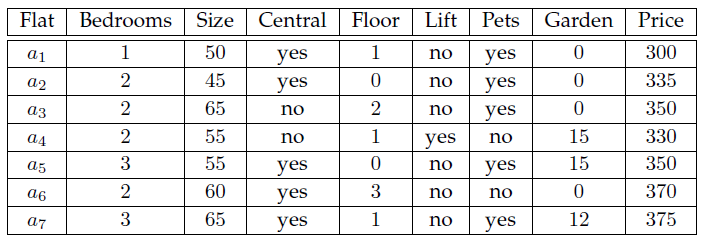 302
Representation of Available Apartments (1/2)
If we match Carlos’s requirements and the available apartments, we see that
flat a1 is not acceptable because it has one bedroom only (rule r2)
flats a4 and a6 are unacceptable because pets are not allowed (rule r4)
for a2, Carlos is willing to pay $300, but the price is higher (rules r7 and r9)
flats a3, a5, and a7 are acceptable (rule r1)
303
Selecting an Apartment (1/2)
So far, we have identified the apartments acceptable to Carlos
This selection is valuable in itself because it reduces the focus to relevant flats
which may then be physically inspected
But it is also possible to reduce the number further, even down to a single apartment, by taking further preferences into account
Carlos’s preferences are based on price, garden size, and size, in that order
We represent them as follows:
r10 : acceptable(X) ⇒ cheapest(X)
r11 : acceptable(X), price(X,Z), acceptable(Y ), price(Y,W), W <Z ⇒ ￢cheapest(X)
r12 : cheapest(X) ⇒ largestGarden(X)
r13 : cheapest(X), gardenSize(X,Z), cheapest(Y ), gardenSize(Y,W),W > Z ⇒ ￢largestGarden(X)
r14 : largestGarden(X) ⇒ rent(X)
r15 : largestGarden(X), size(X,Z), largestGarden(Y ), size(Y,W),W > Z ⇒ ￢rent(X)
r11 > r10, r13 > r12, r15 > r14
304
Selecting an Apartment (2/2)
Rule r10 says that every acceptable apartment is cheapest by default
However, if there is an acceptable apartment cheaper than X, rule r11 (which is stronger than r10) fires and concludes that X is not cheapest
Similarly, rules r12 and r13 select the apartments with the largest garden among the cheapest apartments 
And of these, rules r14 and r15 select the proposed apartments to be rented, based on apartment size
In our example, apartments a3 and a5 are cheapest
Of these a5 has the largest garden
Note that in this case the apartment size criterion does not play a role
r14 fires only for a5, and rule r15 is not applicable
Thus a selection has been made, and Carlos will soon move in
305
Rule Markup Language (RuleML)
306
Rule Markup Language (RuleML) (1/4)
In accordance with the SW vision, it is necessary to make knowledge in the form of rules machine-accessible
We outline an encoding of monotonic rules in XML
RuleML is an important standardization effort for markup of rules on the Web
It is actually not one language but a family of rule markup languages, corresponding to different kinds of rule languages: 
derivation rules, integrity constraints, reaction rules, and so on
The kernel of the RuleML family is Datalog, which is function-free Horn logic
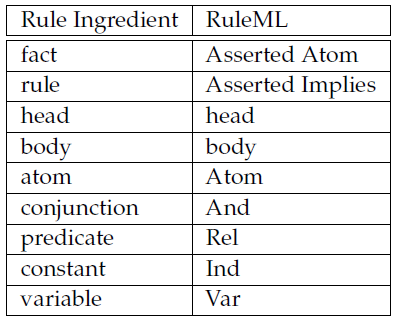 The RuleML family provides descriptions of rule markup languages in XML, in the form of XML schemas 
The representation of rule ingredients is straightforward
The key vocabulary of Datalog RuleML is described in the figure
307
Rule Markup Language (RuleML) (2/4)
The RuleML family provides descriptions of rule markup languages in XML, in the form of XML schemas 
The representation of rule ingredients is straightforward
The key vocabulary of Datalog RuleML is described in the figure
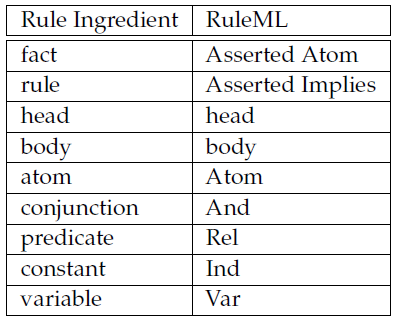 308
Rule Markup Language (RuleML) (3/4)
The expression of rules using the RuleML vocabulary is straightforward
E.g. the rule “The discount for a customer buying a product is 7.5 percent if the customer is premium and the product is luxury.” is represented as follows:
<Implies>
<head>
<Atom>
<Rel>discount</Rel>
<Var>customer</Var>
<Var>product</Var>
<Ind>7.5 percent</Ind>
</Atom>
</head>
<body>
<And>
<Atom>  <Rel>premium</Rel>  <Var>customer</Var>  </Atom>
<Atom>  <Rel>luxury</Rel>  <Var>product</Var>  </Atom>
</And>
</body>
</Implies>
309
Rule Markup Language (RuleML) (4/4)
The language SWRL is an extension of RuleML and its use is straightforward
As an example, we show the representation of the rule
brother(X, Y ), childOf(Z, Y ) → uncle(X,Z)
in the XML syntax of SWRL
<ruleml:Implies>
<ruleml:head>
<swrlx:individualPropertyAtom swrlx:property="uncle">
<ruleml:Var>X</ruleml:Var>
<ruleml:Var>Z</ruleml:Var>
</swrlx:individualPropertyAtom>
</ruleml:head>
<ruleml:body>
<ruleml:And>
<swrlx:individualPropertyAtom swrlx:property="brother">
<ruleml:Var>X</ruleml:Var>
<ruleml:Var>Y</ruleml:Var>
</swrlx:individualPropertyAtom>
<swrlx:individualPropertyAtom swrlx:property="childOf">
<ruleml:Var>Z</ruleml:Var>
<ruleml:Var>Y</ruleml:Var>
</swrlx:individualPropertyAtom>
</ruleml:And>
</ruleml:body>
</ruleml:Implies>
310
Applications
A Semantic Web Primer
Introduction
We are going to describe a number of applications that give a general overview of the kinds of uses to which SW technology can be applied
These include 
horizontal information products,
data integration
skill-finding
a think tank portal
e-learning
web services 
multimedia collection indexing
on-line procurement
device interoperability
312
Horizontal Information Products at Elsevier
313
The Setting
Elsevier is a leading scientific publisher
Its products are organized mainly along traditional lines: 
subscriptions to journals
Online availability of these journals has until now not really changed the organization of the product line
Although individual papers are available online, this is only in the form in which they appeared in the journal
And collections of articles are organized according to the journal in which they appeared
Customers of Elsevier can take subscriptions to online content, but again these subscriptions are organized according to the traditional product lines: 
journals or bundles of journals
314
The Problem (1/2)
These traditional journals can be described as vertical products
The products are split up into a number of separate columns 
e.g., biology, chemistry, medicine
and each product covers one such column 
However, with the rapid developments in the various sciences (information sciences, life sciences, physical sciences), the traditional division into separate sciences covered by distinct journals is no longer satisfactory
Customers of Elsevier are instead interested in covering certain topic areas that spread across the traditional disciplines
A pharmaceutical company wants to buy from Elsevier all the information it has about, say, Alzheimer’s disease, regardless of whether this comes from a biology journal, a medical journal, or a chemistry journal
Thus, the demand is rather for horizontal products: 
all the information Elsevier has about a given topic, sliced across all the separate traditional disciplines and journal boundaries
315
The Problem (2/2)
Currently, it is difficult for large publishers like Elsevier to offer such horizontal products
The information published by Elsevier is locked inside the separate journals
each with its own indexing system, organized according to different physical, syntactic, and semantic standards
Barriers of physical and syntactic heterogeneity can be solved
Elsevier has translated much of its content to an XML format that allows cross-journal querying
However, the semantic problem remains largely unsolved
Of course, it is possible to search across multiple journals for articles containing the same keywords
but given the extensive homonym and synonym problems within and between the various disciplines, this is unlikely to provide satisfactory results
What is needed is a way to search the various journals on a coherent set of concepts against which all of these journals are indexed
316
The Contribution of SW Technology (1/3)
Ontologies and thesauri, which can be seen as very lightweight ontologies, have proved to be a key technology for effective information access 
because they help to overcome some of the problems of free-text search 
by relating and grouping relevant terms in a specific domain 
and providing a controlled vocabulary for indexing information
A number of thesauri have been developed in different domains of expertise
Examples from the area of medical information include MeSH and Elsevier’s life science thesaurus EMTREE
These thesauri are already used to access information sources like MBASE or Science Direct
however, currently there are no links between the different information sources 
and the specific thesauri used to index and query these sources
317
The Contribution of SW Technology (2/3)
Elsevier is experimenting with the possibility of providing access to multiple information sources in the area of the life sciences through a single interface
using EMTREE as the single underlying ontology against which all the vertical information sources are indexed
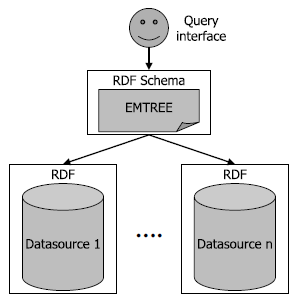 318
The Contribution of SW Technology (3/3)
SW technology plays multiple roles in this architecture
First, RDF is used as an interoperability format between heterogeneous data sources
Second, an ontology (in this case, EMTREE) is itself represented in RDF 
even though this is by no means its native format
Each of the separate data sources is mapped onto this unifying ontology
which is then used as the single point of entry for all of these data sources
This problem is not unique to Elsevier
The entire scientific publishing industry is currently struggling with these problems
Actually, Elsevier is one of the leaders in trying to adapt its contents to new styles of delivery and organization
319
The Results (1/2)
As part of its experiments, Elsevier has sponsored the DOPE project (Drug Ontology Project for Elsevier)
where the EMTREE thesaurus was used to index approximately 10 million medical abstracts from MedLine 
as well as approximately 500,000 full text articles from Elsevier’s own collections
This was done with concept extraction software from Collexis
The architecture from figure was implemented using the Sesame RDF storage and querying engine, and a search and browse interface was constructed using Aduna’s ClusterMap software
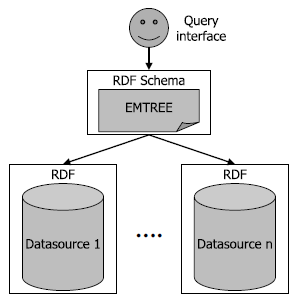 320
The Results (2/2)
This yielded to an interface that the EMTREE ontology was used in a number of ways:
It is used to disambiguate the original free-text user query: does the search term “AIDS” stand for “Acquired Immune Deficiency Syndrome” or is it the plural of “aid” (as in “first aid”)?
It is then used to categorize the results
each entry in a column is in fact a category from the EMTREE ontology in its proper hierarchical position
These same categories are used to produce a visual clustering of the search results
Finally, when a search produces too many or too few results, the hierarchical structure of EMTREE can be used to narrow or widen the search query in a meaningful way
321
Openacademia: Distributed Publication Management
322
The Setting
Information about scientific publications is often maintained by individual researchers
Reference management software such as EndNote and BibTeX helps researchers to maintain personal collections of bibliographic references
Typically, these are references to a researcher’s own publications 
and also those that have been read and cited by the researcher in her own work
Most researchers and research groups also have to maintain a Web page about publications for interested peers from other institutes 
Often personal reference management and the maintenance of Web pages are isolated efforts
The author of a new publication 
adds the reference to his own collection 
and updates hisWeb page 
and possibly that of his research group
Then the newly added reference simply waits until other researchers discover it
323
The Problem
Ideally, maintaining personal references and Web pages about publications should not require redundant efforts
One could achieve this by directly using individual bibliographical records generate personal Web pages and joined publication lists for Web pages at the group or institutional level
For this to happen, several problems need to be solved
First, information from different files and possibly in different formats has to be collected and integrated
not only bibliographic information but also information about membership of research groups and contact details
Second, duplicate information should be detected and merged
It is very likely that the same author name appears in different files with different spellings
and that the same publication is referenced by different people in different forms
Finally, it should be possible to query for specific selections of the bibliographic entries and represent them in customized layouts
324
The Contribution of Semantic Web Technology
Openacademia is a web-based application that can do these tasks
All tasks in openacademia are performed on RDF representations of the data, and only standard ontologies are used to describe the meaning of the data
Moreover, W3C standards are used for the transformation and presentation of the information
325
Functionality (1/3)
The most immediate service of openacademia is to enable generating an HTML representation of a personal collection of publications and publishing it on the Web
This requires filling out a single form on the openacademia Web site, which generates the code (one line of JavaScript!) that needs to be inserted into the body of the home page
The code inserts the publication list in the page dynamically
and thus there is no need to update the page separately if the underlying collection changes
The appearance of the publication list can be customized by style sheets
A variety of them is available in the system
An XSL style sheet specifies the pieces of information that should be included 
e.g., whether an abstract is shown in the presentation
and CSS style sheets determine the layout
326
Functionality (2/3)
One can also generate an RSS feed from the collection
RSS is a simple XML-based data format 
that allows users to subscribe to frequently updated content
RSS feeds can be viewed and organized through RSS readers or automatically included as new content on another Web site
Adding such an RSS feed to a home page allows visitors to subscribe to the publication list
Whenever a new publication is added, the subscribers of the feed will be notified of this change through their reader (information push)
Modern browsers such as Mozilla Firefox have builtin RSS readers that allow subscribing to RSS feeds attached to Web pages
The RSS feeds of openacademia are RDF-based and can also be consumed by any RDF-aware software such as the Piggy Bank browser extension
Piggy Bank allows users to collect RDF statements linked to Web pages while browsing through the Web and to save them for later use
327
Functionality (3/3)
The research group can submit their publications by creating a FOAF profile that points to the location of their publication collection
Openacademia thus enables the creation of a unified group publication list its posting it to a Web site similarly to personal lists
Groups can have their RSS feeds as well
There is also an AJAX-based interface for browsing and searching the publication collection which builds queries and displays the results
This interface offers a number of visualizations 
E.g. the important keywords in the titles of publications matching the current query can be viewed as a tag cloud
where the size of the tags shows the importance of the keywords
It is also possible to browse the co-authorship networks of researchers
If the underlying data source includes FOAF data, the researchers’ photos are shown (with links to their home pages)
Another interactive visualization shows publications along a time line that can be scrolled using a mouse
328
Information Sources (1/2)
Openacademia uses the RDF-based FOAF format as a schema for information about persons and groups
To have their information included in openacademia researchers need to have a FOAF profile 
that contains at least their name and a link to a file with their publications
Anyone who does not have a FOAF profile can fill out a form at the openacademia Web site to generate it
To be able to make selections on groups, information about group membership is required
This can also be specified in a FOAF file
Alternatively, it can be generated from a database
E.g. at the Vrije Universiteit Amsterdam an RDF front end to the local LDAP database has been developed that represents its data as FOAF profiles
The LDAP database contains information about group membership, and also individual names and e-mail addresses
which can be used to link the personal FOAF profiles to the information in the generated profiles
329
Information Sources (2/2)
For data about publications, openacademia uses the Semantic Web Research Community (SWRC) ontology as a basic schema
However, because most researchers do not have their publication data in RDF, openacademia also accepts BibTeX, a format commonly in use in academia
Authors have to include a BibTeX file with their own publications on a publicly accessible part of their Web site
The BibTeX files are translated to RDF using the BibTeX-2-RDF service, which creates instance data for the SWRC ontology
A simple extension of the SWRC ontology was necessary to preserve the sequence of authors of publications
To this end the properties swrc-ext:authorList and swrc-ext:editorList are defined
which have rdf:Seq as range, comprising an ordered list of authors
The crawler in openacademia collects the FOAF profiles and publication files
The crawling can be restricted to a specific domain
which can be useful for limiting the data collection to the domain of an institute
All data are subsequently stored in Sesame, an RDF database
330
Integration (1/2)
As the system is designed to reuse information in a distributed, Web-based environment, it has to deal with the increasing semantic heterogeneity of information sources
Heterogeneity affects both the schema and instance levels
The schemas used are stable, lightweight Web ontologies (SWRC and FOAF), so their mapping causes no problem
Openacademia uses a bridging ontology that specifies the relations between important classes in both ontologies 
E.g. swrc:Author should be considered a subclass of foaf:Person
Heterogeneity on the instance level arises from using different identifiers in the sources for denoting the same real-world objects
This certainly affects FOAF data collected from the Web 
typically each personal profile also contains partial descriptions of the friends of the individual
as well as publication information
the same author or publication may be referenced in a number of BibTeX sources
331
Integration (2/2)
A so-called smusher is used to match foaf:Person instances based on name and inverse functional properties
For example, if two persons have the same value for their e-mail addresses, we can conclude that the two persons are the same
Publications are matched on a combination of properties
The instance matches that are found are recorded in the RDF store using the owl:sameAs property
Since Sesame does not natively support OWL semantics at the moment
The semantics of this single property are expanded using Sesame’s custom rule language
These rules express the 
Reflexive
Symmetric and 
Transitive nature of the property  
As well as the intended meaning
Namely, the equality of property values
332
Presentation (1/2)
After all information has been merged, the triple store can be queried to produce publications lists according to a variety of criteria
including personal, group or publication facets
The online interface helps users to build such queries against the publication repository
In order to appreciate the power of a semantics-based approach, it is illustrative to look at an example query
The query below, formulated in the SeRQL query language, returns all publications authored by the members of the Artificial Intelligence department in 2004
This department is uniquely identified by its home page
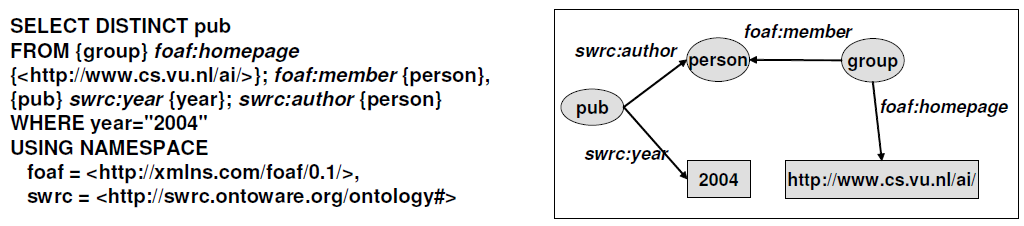 333
Presentation (2/2)
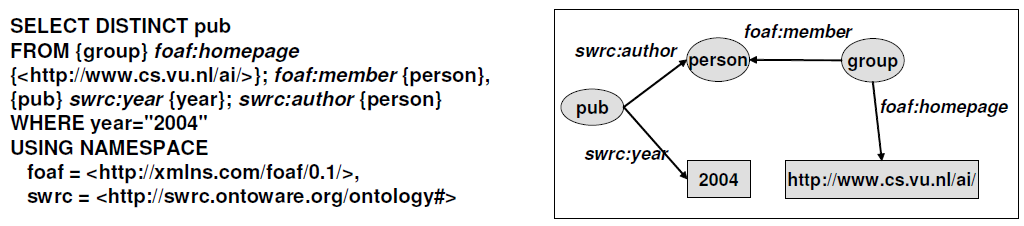 Note that the successful resolution of this query relies on the schema and instance matching. 
The query answering requires publication data as well as information on department membership and personal data from either the LDAP database or the self-maintained profile of the researcher
This points to a clear advantage of the SW approach: a separation of concerns
Researchers can change their personal profiles and update their publication lists without the need to consult or notify anyone
Similarly, the maintainer of the departmental LDAP database can add and remove individuals as before
All this information will be connected and merged automatically
334
Bibster: Data Exchange in a Peer-to-Peer System
335
The Setting
The openacademia system uses a semicentralized solution for the problem of collecting, storing, and sharing bibliographic information
It is centralized because it harvests data into a single centralized repository which can then be queried
it’s only semi-centralized because it harvests the bibliographic data from the files of invidivual researchers
Now we will describe a fully distributed approach to the same problem in the form of the Bibster system
336
The Problem (1/2)
Any centralized solution relies on the performance of the centralized node in the system: 
how often does the crawler refresh the collected data-items?
how reliable is the central server?
will the central server become a performance bottleneck? 
Also, while many researchers are willing to share their data, they only do so as long as they are able to maintain local control over the information, instead of handing it over to a central server outside their control
337
The Problem (2/2)
With Bibster, researchers may want to:
query 
a single specific peer 
e.g., their own computer, because it is sometimes hard to find the right entry there
a specific set of peers 
e.g., all colleagues at an institute
or the entire network of peers
search for bibliographic entries using simple keyword searches but also more advanced, semantic searches 
e.g., for publications of a special type, with specific attribute values, or about a certain topic
integrate results of a query into a local repository for future use
Such data may in turn be used to answer queries by other peers
They may also be interested in updating items that are already locally stored with additional information about these items obtained from other peers
338
The Contribution of SW Technology (1/2)
Ontologies are used by Bibster for a number of purposes: 
importing data
formulating queries
routing queries and 
processing answers
First, the system enables users to import their own bibliographic metadata into a local repository
Bibliographic entries made available to Bibster by users are automatically aligned to two ontologies
The first ontology (SWRC) describes different generic aspects of bibliographic metadata 
and would be valid across many different research domains
The second ontology (ACM Topic Ontology) describes specific categories of literature for the computer science domain
339
The Contribution of SW Technology (2/2)
Queries are formulated in terms of the two ontologies
Queries may concern fields like author or publication type (using terms from the SWRC ontology) or specific computer science terms (using the ACM Topic Ontology)
Queries are routed through the network depending on the expertise models of the peers describing which concepts from the ACM ontology a peer can answer queries on
A matching function determines how closely the semantic content of a query matches the expertise model of a peer
Routing is then done on the basis of this semantic ranking
Answers are returned for a query
Because of the distributed nature and potentially large size of the peer-to-peer network, this answer set might be very large and contain many duplicate answers 
Because of the semistructured nature of bibliographic metadata, such duplicates are often not exactly identical copies
Ontologies help to measure the semantic similarity between the different answers and to remove apparent duplicates 
as identified by the similarity function
340
The Results
Figure indicates how the use cases are realized in Bibster
The Scope widget allows for defining the targeted peers
The Search and Search Details widgets allow for keyword and semantic search
The Results Table and BibTexView widgets allow for browsing and reusing query results
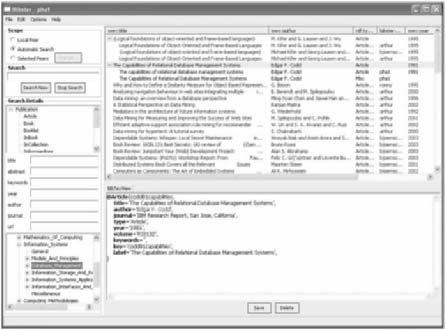 The query results are visualized in a list grouped by duplicates
They may be integrated into the local repository or exported into formats such as BibTeX and HTML
341
Data Integration at Audi
342
The Setting and the Problem
The problem of Elsevier (described previously) is essentially a data integration problem 
which Elsevier is trying to solve for the benefit of its customers
But data integration is also a huge problem internal to companies
In fact, it is widely seen as the highest cost factor in the information technology budget of large companies
A company the size of Audi (51,000 employees, $22 billion revenue, 700,000 cars produced annually) 
operates thousands of databases, often duplicating and reduplicating the same information 
and missing out on opportunities because data sources are not interconnected
Current practice is that corporations rely on costly manual code generation and point-to-point translation scripts for data integration
The Proplem
While traditional middleware simplifies the integration process, it does not address the fundamental challenge of integration: 
the sharing of information based on the intended meaning, the semantics of the data
343
The Contribution of SW Technology (1/6)
Using ontologies as semantic data models can rationalize disparate data sources into one body of information
By creating ontologies for data and content sources and adding generic domain information, integration of disparate sources in the enterprise can be performed without disturbing existing applications
The ontology is mapped to the data sources (fields, records, files, documents), giving applications direct access to the data through the ontology
344
The Contribution of SW Technology (2/6)
<SLR rdf:ID="Olympus-OM-10">
<viewFinder>twin mirror</viewFinder>
<optics>
<Lens>
<focal-length>75-300mm zoom</focal-length>
<f-stop>4.0-4.5</f-stop>
</Lens>
</optics>
<shutter-speed>1/2000 sec. to 10 sec.</shutter-speed>
</SLR>
We illustrate the general idea using a camera example
Here is one way in which a particular data source or application may talk about cameras:
This can be interpreted (by human readers) to say that 
Olympus-OM-10 is an SLR (which we know by previous experience to be a type of camera), that it has a twin-mirror viewfinder
and to give values for focal length range, f-stop intervals, and minimal and maximal shutter speed
Note that this interpretation is strictly done by a human reader
There is no way that a computer can know that Olympus-OM-10 is a type of SLR, whereas 75–300 mm is the value of the focal length
This is just one way of syntactically encoding this information
345
The Contribution of SW Technology (3/6)
A second data source may well have chosen an entirely different format:
Human readers can see that these two different formats talk about the same object
 After all, we know that SLR is a kind of camera, and that f-stop is a synonym for aperture
<Camera rdf:ID="Olympus-OM-10">
<viewFinder>twin mirror</viewFinder>
<optics>
<Lens>
<size>300mm zoom</size>
<aperture>4.5</aperture>
</Lens>
</optics>
<shutter-speed>1/2000 sec. to 10 sec.</shutter-speed>
</Camera>
Of course, we can provide a simple ad hoc  integration of these data sources by simply writing a translator from one to the other
But this would only solve this specific integration problem, and we would have to do the same again when we encountered the next data format for cameras
346
The Contribution of SW Technology (4/6)
<owl:Class rdf:ID="SLR">
<rdfs:subClassOf rdf:resource="#Camera"/>
</owl:Class>
<owl:DatatypeProperty rdf:ID="f-stop">
<rdfs:domain rdf:resource="#Lens"/>
</owl:DatatypeProperty>
<owl:DatatypeProperty> rdf:ID="aperture">
<owl:equivalentProperty rdf:resource="#f-stop"/>
</owl:DatatypeProperty>>
<owl:DatatypeProperty rdf:ID="focal-length">
<rdfs:domain rdf:resource="#Lens"/>
</owl:DatatypeProperty>
<owl:DatatypeProperty> rdf:ID="size">
<owl:equivalentProperty rdf:resource="#focal-length"/>
</owl:DatatypeProperty/>
Instead, we might well write a simple camera ontology in OWL:
In other words, SLR is a type of camera, f-stop is synonymous with aperture, and focal length is synonymous with lens size
347
The Contribution of SW Technology (5/6)
Now suppose that an application A is using the second encoding (camera, aperture, lens size) and that it is receiving data from an application B using the first encoding (SLR, f-stop, focal length)
As application A parses the XML document that it received from application B, it encounters SLR
It doesn’t “understand” SLR so it “consults” the camera ontology: “What do you know about SLR?” 
The ontology returns “SLR is a type of Camera.”
This knowledge provides the link for application A to “understand” the relation between something it doesn’t know (SLR) and something it does know (Camera)
When application A continues parsing, it encounters f-stop.
Again, application A was not coded to understand f-stop, so it consults the camera ontology: 
“What do you know about f-stop?” 
The ontology returns: “f-stop is synonymous with aperture.” 
Once again, this knowledge serves to bridge the terminology gap between something application A doesn’t know and something application A does know
And similarly for focal length
348
The Contribution of SW Technology (6/6)
The main point here is that syntactic divergence is no longer a hindrance
In fact, syntactic divergence can be encouraged, so that each application uses the syntactic form that best suits its needs
The ontology provides for a single integration of these different syntactical forms rather n2 individual mappings between the different formats
Audi is not the only company investigating SW technology for solving its data integration problems 
The same holds for large companies such as Boeing, Daimler Chrysler, Hewlett Packard, and others 
This application scenario is now realistic enough that companies like Unicorn (Israel), Ontoprise (Germany), Network Inference (UK), and others are staking their business interests on this use of SW technology
349
Skill Finding at Swiss Life
350
The Setting
Swiss Life is one of Europe’s leading life insurers, with 11,000 employees worldwide and some $14 billion of written premiums
Swiss Life has subsidiaries, branches, representative offices, and partners representing its interests in about fifty different countries
The tacit knowledge, personal competencies, and skills of its employees are the most important resources of any company for solving knowledgeintensive tasks
they are the real substance of the company’s success
Establishing an electronically accessible repository of people’s capabilities, experiences, and key knowledge areas is one of the major building blocks in setting up enterprise knowledge management
Such a skills repository can be used to enable a search for people with specific skills, expose skill gaps and competency levels, direct training as part of career planning, and document the company’s intellectual capital
351
The Problem
With such a large and international workforce distributed over many geographical and culturally diverse areas, the construction of a companywide skills repository is a difficult task
How to list the large number of different skills? 
How to organize them so that they can be retrieved across geographical and cultural boundaries? 
How to ensure that the repository is updated frequently?
352
The Contribution of SW Technology (1/3)
The experiment at Swiss Life performed in the On-To-Knowledge project used a handbuilt ontology to cover skills in three organizational units of Swiss Life: 
information technology
private insurance, and 
human resources
Across these three sections, the ontology consisted of 700 concepts, with an additional 180 educational concepts and 130 job function concepts that were not subdivided across the three domains
353
The Contribution of SW Technology (2/3)
<owl:ObjectProperty rdf:ID="ManagementLevel">
<rdfs:domain rdf:resource="#Employee"/>
<rdfs:range>
<owl:oneOf rdf:parseType="Collection">
<owl:Thing rdf:about="#member"/>
<owl:Thing rdf:about="#HeadOfGroup"/>
<owl:Thing rdf:about="#HeadOfDept"/>
<owl:Thing rdf:about="#CEO"/>
</owl:oneOf>
</rdfs:range>
</owl:ObjectProperty>

<owl:Class rdf:ID="Publishing">
<rdfs:subClassOf rdf:resource="#Skills"/>
</owl:Class>

<owl:Class rdf:ID="DocumentProcessing">
<rdfs:subClassOf rdf:resource="#Skills"/>
</owl:Class>

<owl:Class rdf:ID="DeskTopPublishing">
<rdfs:subClassOf rdf:resource="#Publishing"/>
<rdfs:subClassOf rdf:resource="#DocumentProcessing"/>
</owl:Class>
<owl:Class rdf:ID="Skills">
<rdfs:subClassOf>
<owl:Restriction>
<owl:onProperty rdf:resource="#HasSkillsLevel"/>
<owl:cardinality rdf:datatype="&xsd;nonNegativeInteger">
1
</owl:cardinality>
</owl:Restriction>
</rdfs:subClassOf>
</owl:Class>

<owl:ObjectProperty rdf:ID="HasSkills">
<rdfs:domain rdf:resource="#Employee"/>
<rdfs:range rdf:resource="#Skills"/>
</owl:ObjectProperty>

<owl:ObjectProperty rdf:ID="WorksInProject">
<rdfs:domain rdf:resource="#Employee"/>
<rdfs:range rdf:resource="#Project"/>
<owl:inverseOf rdf:resource="#ProjectMembers"/>
</owl:ObjectProperty>
A glimpse of part of the ontology is here
354
The Contribution of SW Technology (3/3)
Individual employees within Swiss Life were asked to create “home pages” based on form filling that was driven by the skills ontology
The corresponding collection of instances could be queried using a form-based interface that generated RQL queries 
Although the system never left the prototype stage, it was in use by initially 100 (later 150) people in selected departments at Swiss Life headquarters
355
Think Tank Portal at EnerSearch
356
The Setting (1/2)
EnerSearch is an industrial research consortium focused on information technology in energy
Its aim is to create and disseminate knowledge on how the use of advanced IT will impact the energy utility sector
particularly in view of the liberalization of this sector across Europe
EnerSearch has a structure that is very different from a traditional research company
Research projects are carried out by a varied and changing group of researchers spread over different countries 
Sweden, United States, the Netherlands, Germany, France
Many of them, although funded for their work, are not employees of EnerSearch
Thus, EnerSearch is organized as a virtual organization
357
The Setting (2/2)
The insights derived from the conducted research are intended for interested utility industries and IT suppliers
Here EnerSearch has the structure of a limited company, which is owned by a number of firms in the industry sector that have an express interest in the research being carried out
Shareholding companies include large utility companies in different European countries
including Sweden (Sydkraft), Portugal (EDP), the Netherlands (ENECO), Spain (Iberdrola), and Germany (Eon), as well as some worldwide IT suppliers to this sector (IBM, ABB)
Because of this wide geographical spread, EnerSearch also has the character of a virtual organization from a knowledge distribution point of view
358
The Problem
Dissemination of knowledge is a key function of EnerSearch
The EnerSearch Web site is an important mechanism for knowledge dissemination
In fact, one of the shareholding companies actually entered EnerSearch directly as a result of getting to know the Web site
 Nevertheless, the information structure of the Web site leaves much to be desired
Its main organization is in terms of “about us” information: 
What projects have been done, which researchers are involved, papers, reports, and presentations
Consequently, it does not satisfy the needs of information seekers
They are generally not interested in knowing what the projects are or who the authors are, but rather in finding answers to questions that are important in this industry domain, such as: 
Does load management lead to costsavings? 
If so, how big are they, and what are the required upfront investments? 
Can powerline communication be technically competitive to ADSL or cable modems?
359
The Contribution of SW Technology (1/4)
The EnerSearchWeb site is in fact used by different target groups: 
researchers in the field, staff and management of utility industries, and so on
It is quite possible to form a clear picture of what kind of topics and questions would be relevant for these target groups
Finally, the knowledge domain in which EnerSearch works is relatively well defined
As a result of these factors, it is possible to define a domain ontology that is sufficiently stable and of good enough quality
In fact, the On-To-Knowledge project ran successful experiments using a lightweight “EnerSearch lunchtime ontology” 
that took developers no more than a few hours to develop
360
The Contribution of SW Technology (2/4)
...
IT
Hardware
Software
Applications
Communication
Powerline
Agent
Electronic Commerce
Agents
Multi-agent systems
Intelligent agents
Market/auction
Resource allocation
Algorithms
This lightweight ontology consisted only of a taxonomical hierarchy 
and therefore only needed RDF Schema expressivity
The following is a snapshot of one of the branches of this ontology in informal notation:
This ontology was used in a number of different ways to drive navigation tools on the EnerSearch Web site
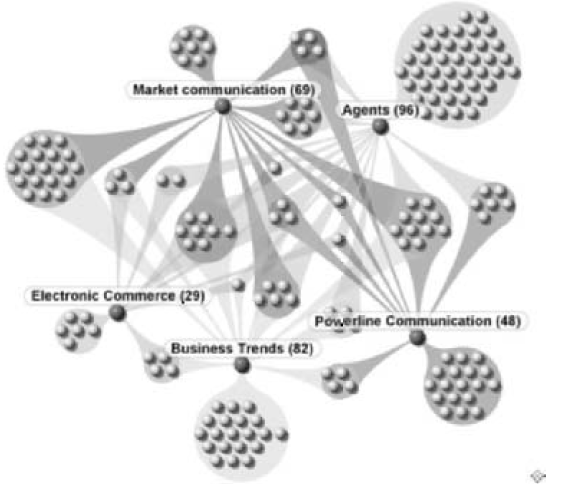 Figure  shows a semantic map of the EnerSearch Web site for the subtopics of the concept “agent”
361
The Contribution of SW Technology (3/4)
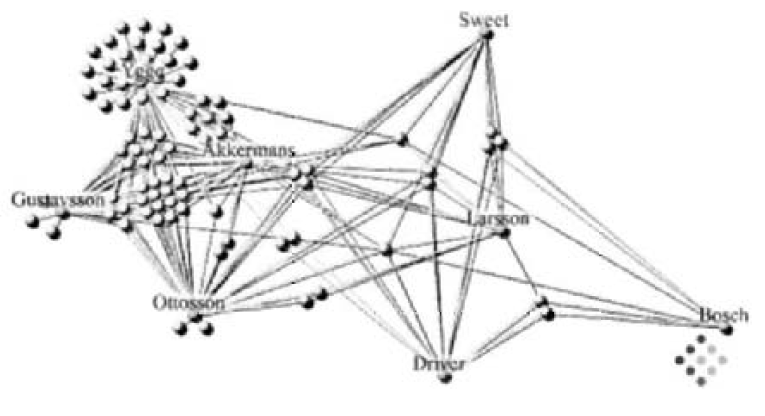 The semantic distance between different authors in terms of their disciplinary fields of research and publication
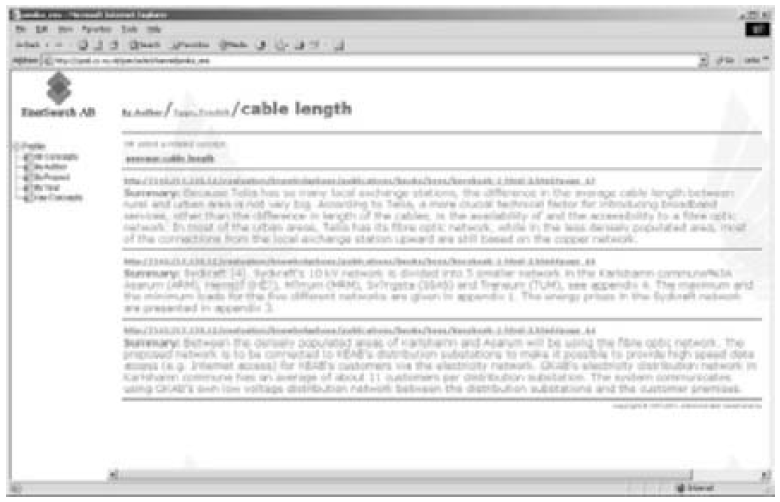 Browsing ontologically organized papers in Spectacle
362
The Contribution of SW Technology (4/4)
A third way of displaying the information was created by the QuizRDF tool
Rather then choosing between either an entirely ontology-based display, or a traditional keyword-based search without any semantic grounding, QuizRDF aims to combine both: 
the user can type in general keywords
This will result in a traditional list of papers containing these keywords
However, it also displays those concepts in the hierarchy that describe these papers, allowing the user to embark on an ontology-driven search starting from the hits that resulted from a keywordbased search
In this application scenario we have seen how a traditional information source can be disclosed in a number of innovative ways
All these disclosure mechanisms (textual and graphic, searching or browsing) are based on a single underlying lightweight ontology 
but cater for a broad spectrum of users with different needs and backgrounds
363
e-Learning
364
The Setting (1/2)
The World Wide Web is currently changing many areas of human activity, among them learning
Traditionally learning has been characterized by the following properties:
Educator-driven
The instructor selects the content and the pedagogical means of delivery, and sets the agenda and the pace of learning
Linear access
Knowledge is taught in a predetermined order
The learner is not supposed to deviate from this order by selecting pieces of particular interest
Time- and locality-dependent
Learning takes place at specific times and specific places
As a consequence, learning has not been personalized but rather aimed at mass participation
Though efficient and in many instances effective, traditional learning processes have not been suitable for every potential learner
The emergence of the Internet has paved the way for implementing new educational processes
365
The Setting (2/2)
The changes are already visible in higher education
Increasingly, universities are refocusing their activities to provide more flexibility for learners
Virtual universities and online courses are only a small part of these activities
Flexibility and new educational means are also implemented on traditional campuses, where students’ presence is still required but with fewer constraints
Increasingly, students can make choices, determine the content and evaluation procedures, the pace of their learning, and the learning method most suitable for them
We can also expect e-learning to have an even greater impact on workrelated qualifications and lifelong learning activities
One of the critical support mechanisms for increasing an organization’s competitiveness is the improvement of the skills of its employees
Organizations require learning processes that are just-in-time, tailored to their specific needs, and ideally integrated into day-to-day work patterns
These requirements are not compatible with traditional learning, but e-learning shows great promise for addressing these concerns
366
The Problem
Compared to traditional learning, e-learning is not driven by the instructor
In particular, learners can access material in an order that is not predefined, and can compose individual courses by selecting educational material
For this approach to work, learning material must be equipped with additional information to support effective indexing and retrieval
The use of metadata is a natural answer and has been followed, in a limited way, by librarians for a long time
In the e-learning community, standards such as IEEE LOM have emerged
They associate with learning materials information, such as educational and pedagogical properties, access rights and conditions of use, and relations to other educational resources
Although these standards are useful, they suffer from a drawback common to all solutions based solely on metadata (XML-like approaches): lack of semantics
As a consequence 
combining of materials by different authors may be difficult
retrieval may not be optimally supported
and the retrieval and organization of learning resources must be made manually (instead of, say, by a personalized automated agent) 
These kinds of problems may be avoided if the SW approach is adopted
367
The Contribution of SW Technology
The key ideas of the SW, namely, ontology and machine-processable metadata, establish a promising approach for satisfying the e-learning requirements
It can support both semantic querying and the conceptual navigation of learning materials:
Learner-driven
Learning materials, possibly by different authors, can be linked to commonly agreed ontologies
Personalized courses can be designed through semantic querying, and learning materials can be retrieved in the context of actual problems, as decided by the learner
Flexible access
Knowledge can be accessed in any order the learner wishes, according to her interests and needs
Of course, appropriate semantic annotation will still set constraints in cases where prerequisites are necessary
But overall nonlinear access will be supported
Integration
The SW can provide a uniform platform for the business processes of organizations, and learning activities can be integrated in these processes
This solution may be particularly valuable for commercial companies
368
Ontologies for e-Learning (1/3)
In an e-learning environment the situation can easily arise that different authors use different terminologies, in which case the combination of learning materials becomes difficult 
The retrieval problem is additionally compounded by the fact that typically instructors and learners have very different backgrounds and levels of knowledge
Therefore, some mechanism for establishing a shared understanding is needed
Ontologies are a powerful mechanism for achieving this task
In an e-learning environment it makes sense to distinguish between three types of knowledge, and thus of ontologies:
content, pedagogy, and structure
369
Ontologies for e-Learning (2/3)
A content ontology describes the basic concepts of the domain in which learning takes place 
e.g., history or computer science
It includes also the relations between these concepts, and some basic properties
For example, the study of Classical Athens is part of the history of Ancient Greece
which in turn is part of Ancient History
The ontology should include the relation “is part of” and the fact that it is transitive 
e.g., expressed in OWL
In this way, an automated learning support agent can infer that knowledge on Classical Athens can be found under Ancient History
The content ontology can also use relations to capture synonyms, abbreviations, and so on
370
Ontologies for e-Learning (3/3)
Pedagogical issues can be addressed in a pedagogy ontology
For example, material can be classified as lecture, tutorial, example, walk-through, exercise, solution, and so on
Finally, a structure ontology is used to define the logical structure of the learning materials
Typical knowledge of this kind includes hierarchical and navigational relations 
like previous, next, hasPart, isPartOf, requires, and isBasedOn
Relationships between these relations can also be defined
for example, hasPart and isPartOf are inverse relations
It is natural to develop e-learning systems on the Web
thus a Web ontology language should be used
We should mention that most of the inferences drawn from learning ontologies cannot be expected to be very deep
Human readers can easily deal with relations such as hasPart and isPartOf and their interplay
The point is, though, that this kind of reasoning should be exhibited by automated agents, and the semantic information is necessary for reasoning to occur in an automated fashion
371
Web Services
372
The Setting
By Web services we mean Web sites that do not merely provide static information but involve interaction with users and often allow users to effect some action
Usually a distinction is made between simple and complexWeb services
Simple Web services involve a single Web-accessible program, sensor, or device that does not rely upon other Web services nor requires further interaction with the user beyond a simple response
Typical examples are information provision services, such as a flight finder and a service that returns the postal code of a given address
ComplexWeb services are composed of simpler services and often require ongoing interaction with the user, whereby the user can make choices or provide information conditionally
For example, user interaction with an online music store involves searching for CDs and titles by various criteria, reading reviews and listening to samples, adding CDs to a shopping cart, providing credit card details, shipping details, and delivery address
373
The Problem
SOAP, WSDL, UDDI, and BPEL4WS are the standard technology combination to build a Web service application
However, they fail to achieve the goals of automation and interoperability because they require humans in the loop
For example, information has to be browsed, and forms need to be filled in
Also, WSDL specifies the functionality of a service only at a syntactic level but does not describe the meaning of the Web service functionality
so other programs cannot make use of this information
374
The Contribution of SW Technology (1/3)
The SW community addressed the limitations of current Web service technology by augmenting the service descriptions with a semantic layer 
In order to achieve automatic discovery, composition, monitoring, and execution
The automation of these tasks is highly desirable
Example Scenario
The example task is specializing the more generic task of finding the closest medical provider (or provider in any domain)
A strategy for performing this task is: 
retrieve the details of all medical providers (of a certain type) and 
select the closest by computing the distance between the location of the provider and a reference location
375
The Contribution of SW Technology (2/3)
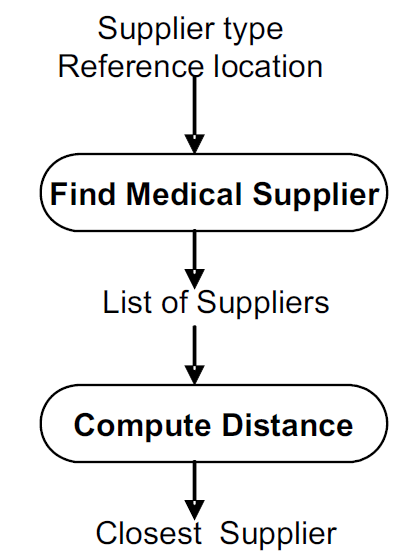 … Example Scenario
This work flow can be schematically represented as:
For the example task it is enough to populate this work flow with the MedicareSupplier service and a Web service that calculates the distance between zip codes
SW service technology aims to automate performing such tasks based on the semantic description of Web services
Using these descriptions the right services can be selected and combined in a way that would solve the task at hand
376
The Contribution of SW Technology (3/3)
… Example Scenario
A common characteristic of all emerging frameworks for semantic Web service descriptions is that they combine two kinds of ontologies to obtain a service description
First, a generic Web service ontology, such as OWL-S
specifies generic Web service concepts (e.g., inputs, outputs) 
and prescribes the backbone of the semantic Web service description
Second, a domain ontology specifies 
knowledge in the domain of the Web service
such as types of service parameters (e.g., City) 
and functionalities, that fills in this generic framework
e.g., FindMedicalSupplier
377
Generic Web Service Ontologies: OWL-S (1/12)
The OWL-S ontology is conceptually divided into four subontologies for specifying 
What the service does (Profile), 
How the service works (Process) and 
How the service is implemented (Grounding)
A fourth ontology (Service) contains the Service concept, which links together the ServiceProfile, ServiceModel and ServiceGrounding concepts 
The last three concepts are all further specialized in the Profile, Process and Grounding ontologies, respectively
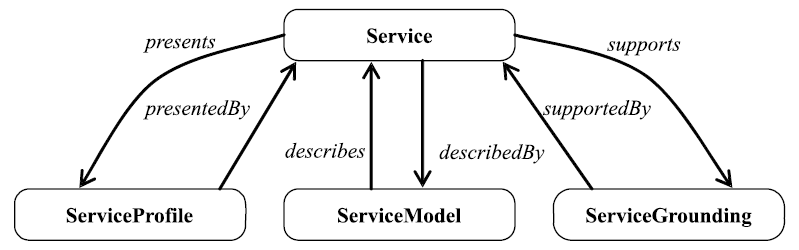 378
Generic Web Service Ontologies: OWL-S (2/12)
The Profile Ontology
Profile specifies 
the functionality offered by the service 
e.g., GetMedicalSupplier
the semantic type of the inputs and outputs 
e.g., City, MedicareSupplier
the details of the service provider, and 
several service parameters
such as quality rating or geographic radius
This description is used for discovering the service
The central concept of this ontology, Profile, is a subclass of ServiceProfile
For each Profile instance we associate 
the process it describes (indicated by the hasProc relation) 
and its functional characteristics (inputs, outputs, preconditions, effects—referred to as IOPEs) together with their type
379
Generic Web Service Ontologies: OWL-S (3/12)
… The Profile Ontology
In the following example, the MedicareSupplier service presents three profiles
Service MedicareSupplier:
*Profile:FindMedicareSupplierByZip (hasProc P1)
(I(ZipCode), O(SupplierDetails))
*Profile:FindMedicareSupplierByCity (hasProc P2)
(I(City), O(SupplierDetails))
*Profile:FindMedicareSupplierBySupply (hasProc P3)
(I(SupplyType), O(SupplierDetails))
*ProcessModel: ...
*WSDLGrounding: ...
i.e., it offers three distinct functionalities
Each profile has a semantic type described by one of the functionality concepts 
FindMedicareSupplierByZip
FindMedicareSupplierByCity 
FindMedicareSupplierBySupply
Each profile describes a process 
specified in the process models P1, P2, P3
Finally, all profiles return an output that was described with the SupplierDetails concept
The input type varies for each profile: ZipCode, City, or SupplyType
The example is given in an informal, abstract notation because the XML-based code would be too lengthy
380
Generic Web Service Ontologies: OWL-S (4/12)
The Process Ontology
Many complex services consist of smaller services executed in a certain order
E.g. buying a book at Amazon.com involves using a browsing service (which selects the book) and a paying service
OWL-S allows describing such internal process models
These are useful for several purposes:
One can check that the business process of the offering service is appropriate
e.g., product selection should always happen before payment
One can monitor the execution stage of a service
These process models can be used to automatically compose Web services
381
Generic Web Service Ontologies: OWL-S (5/12)
… The Process Ontology
A ServiceModel concept describes the internal working of the service and is further specialized as a ProcessModel concept in the Process ontology
Service MedicareSupplier:
*Profile:...
*ProcessModel:
CompositeProcess: MedicareProcess:Choice
AtomicProcess:P1 (I(ZipCode),O(SupplierDetails))
AtomicProcess:P2 (I(City),O(SupplierDetails))
AtomicProcess:P3 (I(SupplyType),O(SupplierDetails))
*WSDLGrounding: ...
A ProcessModel has a single Process
which can be atomic, simple, or composite (composed from atomic processes through various control constructs)
Each process has a set of IOPEs
In our notation, for each service we represent its ProcessModel with its Process
For each process we depict its type, the involved control constructs, the IOPEs and their types
The MedicareSupplier service allows a choice from its three AtomicProcesses (corresponding to the three profiles), therefore its ProcessModel consists of a CompositeProcess modeled with the Choice control construct
382
Generic Web Service Ontologies: OWL-S (6/12)
Profile to Process Bridge
A Profile contains several links to a Process
Figure shows these links
where terms in boldface belong to the Profile ontology and the rest to the Process ontology
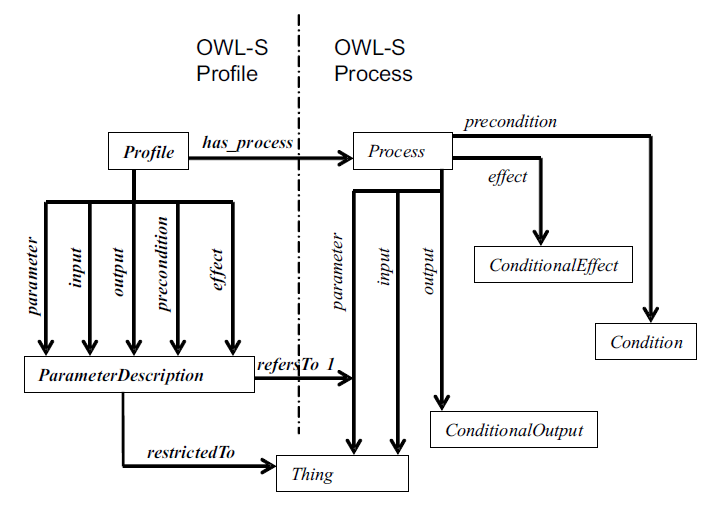 First, a Profile states the Process it describes through the unique property has_process
Second, the IOPEs of the Profile correspond (in some degree) to the IOPEs of the Process
383
Generic Web Service Ontologies: OWL-S (7/12)
… Profile to Process Bridge
Understanding this correspondence is not so trivial given the fact that the IOPEs play different roles for the Profile and for the Process
In the Profile ontology they are treated equally as parameters of the Profile 
they are subproperties of the profile:parameter property
In the Process ontology only inputs and outputs are regarded as subproperties of the process:parameter property
The Preconditions and effects are just simple properties of the Process
While technically the IOPEs are properties both for Profile and Process, the fact that they are treated differently at a conceptual level is misleading
The link between the IOPEs in the Profile and Process part of the OWL-S descriptions is created by the refersTo property 
which has as domain ParameterDescription and ranges over the process:parameter
384
Generic Web Service Ontologies: OWL-S (8/12)
The Grounding ontology
Grounding provides the vocabulary to link the conceptual description of the service specified by Profile and Process to actual implementation details
such as message exchange formats and network protocols
The grounding to a WSDL description is performed according to three rules:
Each AtomicProcess corresponds to one WSDL operation
As a consequence of the first rule, each input of an AtomicProcess is mapped to a corresponding messagepart in the input message of the WSDL operation
Similarly for outputs: each output of an AtomicProcess is mapped to a corresponding messagepart in the output message of the WSDL operation
The type of each WSDL message part can be specified in terms of a OWL-S parameter 
i.e., an XML Schema data type or a OWL concept
385
Generic Web Service Ontologies: OWL-S (9/12)
The Grounding ontology specializes the ServiceGrounding as a WSDLGrounding, which contains a set of WsdlAtomicProcessGrounding elements
each grounding one of the atomic processes specified in the ProcessModel
In our abstract notation, we depict each atomic process grounding by showing the link between the atomic process and the corresponding WSDL element
The MedicareSupplier service has three atomic process groundings for each process of the ProcessModel
Service MedicareSupplier:
*Profile:...
*ProcessModel:...
*WSDLGrounding:
WsdlAtomicProcessGrounding: Gr1 (P1->op:GetSupplierByZipCode)
WsdlAtomicProcessGrounding: Gr2 (P2->op:GetSupplierByCity)
WsdlAtomicProcessGrounding: Gr3 (P3->op:GetSupplierBySupplyType)
386
Generic Web Service Ontologies: OWL-S (10/12)
Design Principles of OWL-S
Semantic versus Syntactic descriptions
OWL-S distinguishes between the semantic and syntactic aspects of the described entity
The Profile and Process ontologies allow for a semantic description of the Web service, and the WSDL description encodes its syntactic aspects 
such as the names of the operations and their parameters
The Grounding ontology provides a mapping between the semantic and the syntactic parts of a description facilitating flexible associations between them
E.g. a certain semantic description can be mapped to several syntactic descriptions if the same semantic functionality is accessible in different ways
Conversely, a certain syntactic description can be mapped to different conceptual interpretations that offer different views of the same service
387
Generic Web Service Ontologies: OWL-S (11/12)
… Design Principles of OWL-S
Generic versus domain knowledge
OWL-S offers a core set of primitives to specify any type of Web service
These descriptions can be enriched with domain knowledge specified in a separate domain ontology
This modeling choice allows using the core set of primitives across several domains
Modularity
Another feature of OWL-S is the partitioning of the description over several concepts
The best demonstration for this is the way the different aspects of a description are partitioned into three concepts
As a result, a Service instance will relate to three instances, each of them containing a particular aspect of the service
388
Generic Web Service Ontologies: OWL-S (12/12)
… Design Principles of OWL-S
Modularity
There are several advantages of this modular modeling
First, since the description is split up over several instances, it is easy to reuse certain parts
E.g. one can reuse the Profile description of a certain service
Second, service specification becomes flexible because it is possible to specify only the part that is relevant for the service 
e.g., if it has no implementation, one does not need the ServiceModel and the ServiceGrounding
Finally, any OWL-S description is easy to extend by specializing the OWL-S concepts
389
Web Service Domain Ontology (1/4)
Externally defined knowledge plays a major role in each OWL-S description
OWL-S offers a generic framework to describe a service, but to make it truly useful, domain knowledge is required
E.g. domain knowledge is used to define the type of functionality the service offers as well as the types of its parameters
Figure depicts the hierarchical structure of the domain ontology used to describe the example Web service
This ontology would usually be expressed in OWL, but we have not provided OWL code here to improve readability
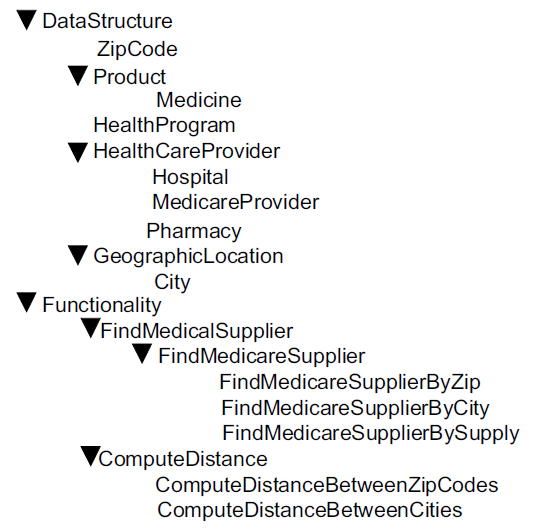 390
Web Service Domain Ontology (2/4)
Note that it specifies a DataStructure hierarchy and a Functionality hierarchy
The Functionality hierarchy contains a classification of service capabilities
Two generic classes of service capabilities are shown here
one for finding a medical supplier 
and the other for calculating distances between two locations
Each of these generic categories has more specialized capabilities 
either by restricting the type of the output parameters
e.g., find Medicare providers
or the input parameters 
e.g., ZipCode, City, SupplyType
391
Web Service Domain Ontology (3/4)
The complexity of the reasoning tasks that can be performed with semantic Web service descriptions is conditioned by several factors
First, all Web services in a domain should use concepts from the same domain ontology (or a small number of coupled ontologies) in their descriptions
Otherwise the issue of ontology mapping has to be solved, which is a difficult problem in itself
This requires that domain ontologies be broad enough to provide the concepts needed by any Web service in a certain domain
Second, the richness of the available knowledge is crucial for performing complex reasoning
392
Web Service Domain Ontology (4/4)
Example Scenario
By using the semantic Web service descriptions presented above, the example task can be generalized and automated
The right services for the task can be selected automatically from a collection of services
Semantic metadata allow a flexible selection that can retrieve services that partially match a request but are still potentially interesting
E.g. a service that finds details of medical suppliers 
will be considered a match for a request for services that retrieve details of Medicare suppliers
if the Web service domain ontology specifies that a MedicareSupplier is a type of MedicalSupplier
This matchmaking is superior to the keyword-based search offered by UDDI
The composition of several services into a more complex service can also be automated
Finally, after being discovered and composed based on their semantic descriptions, the services can be invoked to solve the task at hand
393
Other Scenarios
Industry or Research Applications
394
Multimedia Collection Indexing at Scotland Yard (1/2)
Police forces such as Scotland Yard and Interpol are concerned with the theft of art and antique objects
It is often hard enough to track down the thieves
but even when this has been done, and when some of the stolen artifacts have been recovered, it turns out to be surprisingly difficult to return the objects to their original owners
Even though international databases of stolen art objects exist, it is difficult to locate specific objects in these databases
because different parties are likely to offer different descriptions
A museum reporting a theft may describe an object as “a Song dynasty Ying Ging lotus vase,” 
whereas a police officer reporting a recovered item may simply enter a “12.5 inch high pale green vase with floral designs.” 
It currently takes human experts to recognize that the vase listed as stolen is indeed the same one reported as recovered
395
Multimedia Collection Indexing at Scotland Yard (2/2)
Part of the solution is: 
to develop controlled vocabularies such as the Art and Architecture Thesaurus (AAT) from the Getty Trust, or the Iconclass thesaurus 
to extend them into full-blown ontologies
to develop software that can automatically recognize classified objects from descriptions of their physical appearance 
using ontological background knowledge
to deal with the ontology-mapping problem 
that exists when different parties have described the same artifacts using different ontologies
396
Online Procurement at Daimler-Chrysler (1/3)
Like all car-manufacturing companies today, Daimler-Chrysler interacts with hundreds of suppliers 
in order to obtain all the parts that go into making a single car
In recent years, online procurement has been identified as a major potential cost saver
for instance, the paper-based process of exchanging contracts, orders, invoices, and money transfers can be replaced by an electronic process of data interchange between software applications
Also, static long-term agreements with a fixed set of suppliers can be replaced by dynamic short-term agreements in a competitive open marketplace
Whenever a supplier is offering a better deal, Daimler-Chrysler wants to be able to switch 
rather then being locked into a long-term arrangement with another supplier
397
Online Procurement at Daimler-Chrysler (2/3)
This online procurement is one of the major drivers behind business-tobusiness (B2B) e-commerce
Current efforts in B2B e-commerce rely heavily on a priori standardization of data formats
that is, off-line industrywide agreements on data formats and their intended semantics
Organizations such as Rosetta Net32 are dedicated to such standardization efforts
To quote from RosettaNet’s Web site:
RosettaNet [is] a self-funded, non-profit organization. [It] is a consortium of major Information Technology, Electronic Components, Semiconductor Manufacturing, and Telecommunications companies working to create and implement industrywide, open e-business process standards. These standards form a common e-business language, aligning processes between supply chain partners on a global basis.
398
Online Procurement at Daimler-Chrysler (3/3)
Since such data formats are specified in XML
no semantics can be read from the file alone, and 
partners must agree in time-consuming and expensive standards negotiations
followed by hard-coding the intended semantics of the data format into their code
A more attractive road would use formats such as RDF Schema and OWL, with their explicitly defined formal semantics
This would make product descriptions “carry their semantics on their sleeve” 
opening the way for much more liberal online B2B procurement processes than currently possible
399
Device Interoperability at Nokia (1/2)
Recent years have seen an explosive proliferation of digital devices in our daily environment: 
PDAs, mobile telephones, digital cameras, laptops, wireless access in public locations, GPS enabled cars
Given this proliferation, interoperability among these devices is becoming highly desirable
The pervasiveness and the wireless nature of these devices require network architectures to support automatic, ad hoc configuration
A key technology of true ad hoc networks is service discovery
functionality by which services (functions offered by various devices such as cell phones, printers, and sensors) can be described, advertised, and discovered by others
All current service discovery and capability description mechanisms (e.g., Sun’s JINI, Microsoft’s UPnP) 
are based on ad hoc representation schemes 
and rely heavily on standardization 
on a priori identification of all those things one would want to communicate or discuss
400
Device Interoperability at Nokia (2/2)
More attractive than this a priori standardization is “serendipitous interoperability,” interoperability under “unchoreographed” conditions
that is, devices that are not necessarily designed to work together
such as ones built for different purposes, by different manufacturers, at different times
should be able to discover each others’ functionality and be able to take advantage of it 
Being able to “understand” other devices and reason about their services/functionality is necessary 
because full-blown ubiquitous computing scenarios involve dozens if not hundreds of devices
and a priori standardization of the usage scenarios is an unmanageable task
Similar to the scenario of online procurement, ontologies (with their standardized semantics) are required to make such “unchoreographed” understanding of functionalities possible
401
Ontology Engineering
A Semantic Web Primer
Introduction
So far, we have focused mainly on the techniques that are essential to the SW: 
representation languages
query languages
transformation and inference techniques
tools
Clearly, the introduction of such a large volume of new tools and techniques also raises methodological questions: 
How can tools and techniques best be appliled? 
Which languages and tools should be used in which circumstances, and in which order? 
What about issues of quality control and resource management?
403
Constructing Ontologies Manually
404
Constructing Ontologies Manually
For our discussion of the manual construction of ontologies, we follow mainly Noy and McGuinness, “Ontology Development 101: A Guide to Creating Your First Ontology.” 
We can distinguish the following main stages in the ontology development process:





Like any development process, this is in practice not a linear process
These steps will have to be iterated, and backtracking to earlier steps may be necessary at any point in the process
1. Determine scope. 	5. Define properties.
2. Consider reuse. 	6. Define facets.
3. Enumerate terms. 	7. Define instances.
4. Define taxonomy. 	8. Check for anomalies.
405
Determine Scope
Developing an ontology of a domain is not a goal in itself
Developing an ontology is akin to defining a set of data and their structure for other programs to use
In other words, an ontology is a model of a particular domain, built for a particular purpose
As a consequence, there is no correct ontology of a specific domain
An ontology is by necessity an abstraction of a particular domain, and there are always viable alternatives
What is included in this abstraction should be determined by
The use to which the ontology will be put
future extensions that are already anticipated
Basic questions to be answered at this stage are
What is the domain that the ontology will cover? 
For what we are going to use the ontology? 
For what types of questions should the ontology provide answers? 
Who will use and maintain the ontology?
406
Consider Reuse and Enumerate Terms
Consider Reuse
With the spreading deployment of the SW, ontologies will become more widely available
Already we rarely have to start from scratch when defining an ontology
There is almost always an ontology available from a third party that provides at least a useful starting point for our own ontology
Enumerate Terms
A first step toward the actual definition of the ontology is to write down in an unstructured list all the relevant terms that are expected to appear in the ontology
Typically, nouns form the basis for class names, and verbs (or verb phrases) form the basis for property names 
e.g., is part of, has component
Traditional knowledge engineering tools 
such as laddering and grid analysis 
can be productively used at this stage to obtain both the set of terms and an initial structure for these terms
407
Define Taxonomy
After the identification of relevant terms, these terms must be organized in a taxonomic hierarchy
Opinions differ on whether it is more efficient/reliable to do this in a top-down or a bottom-up fashion
It is, of course, important to ensure that the hierarchy is indeed a taxonomic (subclass) hierarchy
In other words, if A is a subclass of B, then every instance of A must also be an instance of B
Only this will ensure that we respect the built-in semantics of primitives such as owl:subClassOf and rdfs:subClassOf
408
Define Properties
This step is often interleaved with the previous one: 
it is natural to organize the properties that link the classes while organizing these classes in a hierarchy
Remember that the semantics of the subClassOf relation demands that whenever A is a subclass of B, every property statement that holds for instances of B must also apply to instances of A
Because of this inheritance, it makes sense to attach properties to the highest class in the hierarchy to which they apply
While attaching properties to classes, it makes sense to immediately provide statements about the domain and range of these properties
There is a methodological tension here between generality and specificity
On the one hand, it is attractive to give properties as general a domain and range as possible
enabling the properties to be used (through inheritance) by subclasses
On the other hand, it is useful to define domain and range as narrowly as possible
enabling us to detect potential inconsistencies and misconceptions in the ontology by spotting domain and range violations
409
Define Facets (1/2)
It is interesting to note that after all these steps, the ontology will only require the expressivity provided by RDF Schema 
and does not use any of the additional primitives in OWL
This will change in the current step, that of enriching the previously defined properties with facets:
Cardinality
Specify for as many properties as possible whether they are allowed or required to have a certain number of different values
Often, occurring cases are 
“at least one value” (i.e., required properties) 
“at most one value” (i.e., single-valued properties)
Required values
Often, classes are defined by virtue of a certain property’s having particular values, and such required values can be specified in OWL, using owl:hasValue
Sometimes the requirements are less stringent: 
a property is required to have some values from a given class (and not necessarily a specific value, owl:someValuesFrom)
410
Define Facets (2/2)
…
Relational characteristics
The final family of facets concerns the relational characteristics of properties: 
symmetry, transitivity, inverse properties, functional values
After this step in the ontology construction process, it will be possible to check the ontology for internal inconsistencies
This is not possible before this step, simply because RDF Schema is not rich enough to express inconsistencies
Examples of often occurring inconsistencies are 
incompatible domain and range definitions for transitive, symmetric, or inverse properties
cardinality properties
requirements on property values can conflict with domain and range restrictions
411
Define Instances
Of course, we rarely define ontologies for their own sake
Instead we use ontologies to organize sets of instances, and 
It is a separate step to fill the ontologies with such intances
Typically, the number of instances is many orders of magnitude larger then the number of classes from the ontology
Ontologies vary in size from a few hundred classes to tens of thousands of classes
the number of instances varies from hundreds to hundreds of thousands, or even larger
Because of these large numbers, populating an ontology with instances is typically not done manually
Often, instances are retrieved from legacy data sources such as databases
Another often used technique is the automated extraction of instances from a text corpus
412
Check for Anomalies
An important advantage of using OWL over RDF Schema is the possibility of detecting inconsistencies in the ontology itself, or in the set of instances that were defined to populate the ontology
Examples of often occurring anomalies are incompatible domain and range definitions for transitive, symmetric, or inverse properties
Similarly, cardinality properties are frequent sources of inconsistencies
Finally, the requirements on property values can conflict with domain and range restrictions
giving yet another source of possible inconsistencies
413
Reusing Existing Ontologies
One should begin with an 
existing  ontology if possible. 
Existing ontologies come in a wide variety.
414
Codified Bodies of Expert Knowledge
Some ontologies are carefully crafted by a large team of experts over many years
Examples:
The cancer ontology from the National Cancer Institute in the United States
in the medical domain
The Art and Architecture Thesaurus (AAT), containing 125,000 terms, and the Union List of Artist Names (ULAN), with 220,000 entries on artists
in the cultural domain
The Iconclass vocabulary of 28,000 terms for describing cultural images
The Getty Thesaurus of Geographic Names (TGN), containing over 1 million entries
in the geographical domain
415
Integrated Vocabularies
Sometimes attempts have been made to merge a number of independently developed vocabularies into a single large resource
The prime example of this is the Unified Medical Language System, which integrates 100 biomedical vocabularies and classifications
The UMLS metathesaurus alone contains 750,000 concepts, with over 10 million links between them
Not surprisingly, the semantics of such a resource that integrates many independently developed vocabularies is rather  low
but nevertheless it has turned out to be very useful in many applications, at least as a starting point
416
Upper-Level Ontologies
Whereas the preceding ontologies are all highly domain-specific, some attempts have been made to define very generally applicable ontologies 
sometimes known as upper-level ontologies
The two prime examples are: 
Cyc, with 60,000 assertions on 6,000 concepts,
Standard Upperlevel Ontology (SUO)
417
Topic Hierarchies and Linguistic Resources
Topic Hierarchies
Other “ontologies” hardly deserve this name in a strict sense: 
they are simply sets of terms, loosely organized in a specialization hierarchy
This hierarchy is typically not a strict taxonomy but rather mixes different specialization relations
such as is-a, part-of, contained-in
Nevertheless, such resources are often very useful as a starting point
E.g. the Open Directory hierarchy, containing more then 400,000 hierarchically organized categories and available in RDF format
Linguistic Resources
Some resources were originally built not as abstractions of a particular domain but rather as linguistic resources
Again, these have been shown to be useful as starting places for ontology development
E.g.  WordNet, with over 90,000 word senses
418
Ontology Libraries (1/2)
Attempts are currently underway to construct online libraries of ontologies
Examples may be found: 
at the Ontology Engineering Group’s Web site 
at the DAMLWeb site
those provided with the Protιgι ontology editor
at SemWebCentral
Perhaps currenty the best repository of online ontologies is Swoogle
which has cataloged over 10K Semantic Web documents and indexed metadata about their classes, properties, and individuals as well as the relationships among them
Swoogle also defines a ranking property for SW documents and uses this to help sort search results
Work on XML Schema development, although strictly speaking not ontologies
may also be a useful starting point for development work
419
Ontology Libraries (2/2)
It is only rarely the case that existing ontologies can be reused without changes
Typically, existing concepts and properties must be refined 	
using owl:subClassOf and owl:subPropertyOf
Also, alternative names must be introduced which are better suited to the particular domain 
e.g., using owl:equivalentClass and owl:equivalentProperty 
Also, this is an opportunity for fruitfully exploiting the fact that RDF and OWL allow private refinements of classes defined in other ontologies
The general question of importing ontologies and establishing mappings between different mappings is still wide open
and is considered to be one of the hardest (and most urgent) SW research issues
420
Semiautomatic Ontology Acquisition
421
Semiautomatic Ontology Acquisition (1/3)
There are two core challenges for putting the vision of the SW into action
First, one has to support the re-engineering task of semantic enrichment for building the Web of metadata
The success of the SW greatly depends on the proliferation of ontologies and relational metadata
This requires that such metadata can be produced at high speed and low cost
To this end, the task of merging and aligning ontologies for establishing semantic interoperability may be supported by machine learning techniques
Second, one has to provide a means for maintaining and adopting the machine-processable data that are the basis for the SW
Thus, we need mechanisms that support the dynamic nature of the Web
422
Semiautomatic Ontology Acquisition (2/3)
Although ontology engineering tools have matured over the last decade, manual ontology acquisition remains a time-consuming, expensive, highly skilled, and sometimes cumbersome task 
that can easily result in a knowledge acquisition bottleneck
These problems resemble those that knowledge engineers have dealt with over the last two decades 
as they worked on knowledge acquisition methodologies or workbenches for defining knowledge bases
The integration of knowledge acquisition with machine learning techniques proved beneficial for knowledge acquisition
The research area of machine learning has a long history, both on knowledge acquisition or extraction and on knowledge revision or maintenance
and it provides a large number of techniques that may be applied to solve these challenges
423
Semiautomatic Ontology Acquisition (3/3)
The following tasks can be supported by machine learning techniques:
Extraction of ontologies from existing data on the Web
Extraction of relational data and metadata from existing data on the Web
Merging and mapping ontologies by analyzing extensions of concepts
Maintaining ontologies by analyzing instance data
Improving Semantic Web applications by observing users
Machine learning provides a number of techniques that can be used to support these tasks:
Clustering
Incremental ontology updates
Support for the knowledge engineer
Improving large natural language ontologies
Pure (domain) ontology learning
424
Natural Language Ontologies
Natural language ontologies (NLOs) contain lexical relations between language concepts
they are large in size and do not require frequent updates
Usually they represent the background knowledge of the system and are used to expand user queries
The state of the art in NLO learning looks quite optimistic: 
not only does a stable general-purpose NLO exist 
but so do techniques for automatically or semiautomatically constructing and enriching domain-specific NLOs
425
Domain Ontologies
Domain ontologies capture knowledge of one particular domain
E.g. pharmacological or printer knowledge
These ontologies provide a detailed description of the domain concepts from a restricted domain
Usually, they are constructed manually, but different learning techniques can assist the (especially the inexperienced) knowledge engineer
Learning of the domain ontologies is far less developed than NLO improvement
The acquisition of the domain ontologies is still guided by a human knowledge engineer, and automated learning techniques play a minor role in knowledge acquisition
They have to find statistically valid dependencies in the domain texts and suggest them to the knowledge engineer
426
Ontology Instances (1/5)
Ontology instances can be generated automatically and frequently updated 
e.g., a company profile from the Yellow Pages will be updated frequently
While the ontology remains unchanged
The task of learning of the ontology instances fits nicely into a machine learning framework
and there are several successful applications of machine learning algorithms for this
But these applications are either strictly dependent on the domain ontology or populate the markup without relating to any domain theory
A general-purpose technique for extracting ontology instances from texts given the domain ontology as input has still not been developed
Besides the different types of ontologies that can be supported, there are also different uses for ontology learning.
427
Ontology Instances (2/5)
The following tasks relate to ontology acquisition tasks in knowledge engineering:
Ontology creation from scratch by the knowledge engineer
In this task machine learning assists the knowledge engineer by 
suggesting the most important relations in the field 
or checking and verifying the constructed knowledge bases
• Ontology schema extraction from Web documents
In this task machine learning systems take the data and metaknowledge (like a metaontology) as input and generate the ready-to-use ontology as output 
with the  possible help of the knowledge engineer
• Extraction of ontology instances populates given ontology schemas and extracts the instances of the ontology presented in the Web documents
This task is similar to information extraction and page annotation
And can apply the techniques developed in these areas
428
Ontology Instances (3/5)
The following tasks relate to ontology maintenance tasks:
Ontology integration and navigation deal with reconstructing and navigating in large and possibly machine-learned knowledge bases
For example, the task can be to change the propositional-level knowledge base of the machine learner into a first-order knowledge base
An ontology maintenance task is updating some parts of an ontology that are designed to be updated 
like formatting tags that have to track the changes made in the page layout
Ontology enrichment (or ontology tuning) includes automated modification of minor relations into an existing ontology
This does not change major concepts and structures but makes an ontology more precise
429
Ontology Instances (4/5)
A wide variety of techniques, algorithms, and tools is available from machine learning
However, an important requirement for ontology representation is that ontologies must be symbolic, human-readable, and understandable
This forces us to deal only with symbolic learning algorithms that make generalizations and to skip other methods like neural networks and genetic algorithms

The following are some potentially applicable algorithms:
Propositional rule learning algorithms learn association rules or other forms of attribute-value rules
430
Ontology Instances (5/5)
…
Bayesian learning is mostly represented by the Naive Bayes classifier
It is based on the Bayes theorem and generates probabilistic attribute-value rules 
based on the assumption of conditional independence between the attributes of the training instances
First-order logic rules learning induces the rules that contain variables, called first-order Horn clauses
Clustering algorithms group the instances together based on the similarity or distance measures between a pair of instances defined in terms of their attribute values
In conclusion, we can say that although there is much potential for machine learning techniques to be deployed for SW engineering, this is far from a well-understood area
No off-the-shelf techniques or tools are currently available, although this is likely to change in the near future
431
Ontology Mapping
432
Ontology Mapping
With reuse rather than development-from-scratch becoming the norm for ontology deployment, ontology integration is an increasingly urgent task
It will rarely be the case that a single ontology fulfills the needs of a particular application
more often than not, multiple ontologies will have to be combined.
This raises the problem of ontology integration 
also called ontology alignment or ontology mapping
This problem is now widely seen as both a crucial issue for the realization of the SW and as one of the hardest problems to solve
Consequently, this problem has received wide attention in the research community in recent years
Current approaches to ontology mapping deploy a whole host of different methods, coming from very different areas
We distinguish linguistic, statistical, structural, and logical methods
433
Linguistic and Statistical Methods
Linguistic Methods
The most basic methods try to exploit the linguistic labels attached to the concepts in source and target ontology 
in order to discover potential matches
This can be as simple as basic stemming techniques or calculating Hamming distances, or it can use specialized domain knowledge
An example of the latter would be that the difference between Diabetes Melitus type I and Diabetes Melitus type II is not a negligible difference to be removed by a small Hamming distance
Statistical Methods
Instead of using the linguistic labels of concepts, other methods use instance data to determine correspondences between concepts
If there is a significant statistical correlation between the instances of a source concept and a target concept, there is reason to believe that these concepts are strongly related 
by a subsumption relation or perhaps even an equivalence relation
These approaches of course rely on the availability of a sufficiently large corpus of instances that are classified in both the source and the target ontologies
434
Structural Methods
Since ontologies have internal structure, it makes sense to exploit the graph structure of the source and target ontologies
and try to determine similarities between these structures
often in coordination with some of the other methods
If a source concept and a target concept have similar linguistic labels
then the dissimilarity of their graph neighborhoods could be used to detect homonym problems 
where purely linguistic methods would falsely declare a potential mapping
435
Logical Methods
The methods that are perhaps most specific to mapping ontologies are the logical methods
After all, ontologies are “formal specifications of a shared conceptualization,” and it makes sense to exploit this formalization of both source and target structures
A serious limitation of this approach is that many practical ontologies are semantically rather lightweight 
and thus don’t carry much logical formalism with them
Our conclusion from this brief treatment of ontology-mapping techniques must unfortunately be similar to our conclusion about automatic ontology acquisition techniques: 
although there is much potential, and indeed need, for these techniques to be deployed for SW engineering
this is far from a well-understood area
No off-the-shelf techniques or tools are currently available, and it is not clear that this is likely to change in the near future
436
On-To-Knowledge Semantic Web Architecture
437
On-To-Knowledge SW Architecture
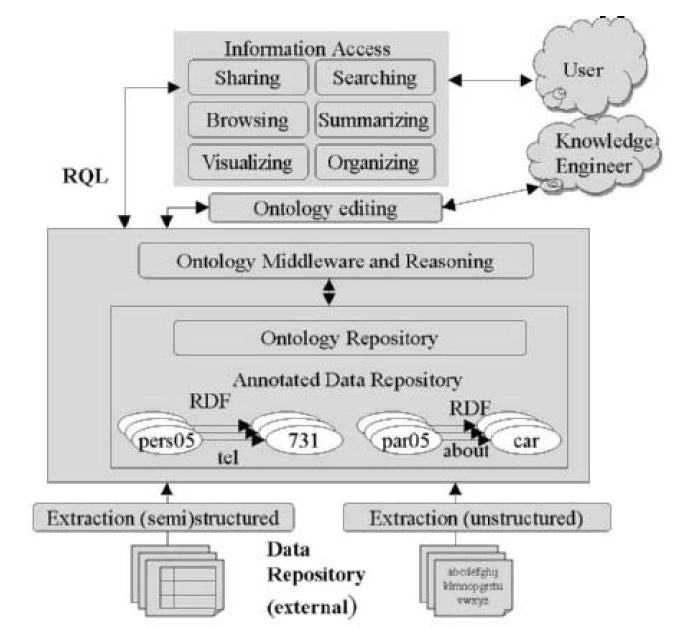 Building the SW not only involves using the new languages 
but also a rather different style of engineering 
and a rather different approach to application integration
To illustrate this, we describe how a number of SW-related tools can be integrated in a single lightweight architecture using SW standards to achieve interoperability between independently engineered tools
438
Knowledge Acquisition
At the bottom of the above figure we find tools that use surface analysis techniques to obtain content from documents
These can be either unstructured natural language documents or structured and semistructured documents 
such as HTML tables and spreadsheets
In the case of unstructured documents
the tools typically use a combination of statistical techniques and shallow natural language technology to extract key concepts from documents
In the case of more structured documents
the tools use techniques such as wrappers, induction, and pattern recognition 
to extract the content from the weak structures found in these documents
439
Knowledge Storage
The output of the analysis tools is sets of concepts, organized in a shallow concept hierarchy with at best very few cross-taxonomical relationships
RDF and RDF Schema are sufficiently expressive to represent the extracted information
Besides simply storing the knowledge produced by the extraction tools, the repository must of course provide the ability to retrieve this knowledge
preferably using a structured query language such as SPARQL
Any reasonable RDF Schema repository will also support the RDF model theory 
including deduction of class membership based on domain and range definitions
and deriving the transitive closure of the subClassOf relationship
Note that the repository will store both 
the ontology 
class hierarchy, property definitions
and the instances of the ontology
specific individuals that belong to classes, pairs of individuals between which a specific property holds
440
Knowledge Maintenance and Knowledge Use
Knowledge Maintenance
Besides basic storage and retrieval functionality, a practical SW repository will have to provide functionality for managing and maintaining the ontology: 
change management
access and ownership rights
transaction management
Besides lightweight ontologies that are automatically generated from unstructured and semistructured data
there must be support for human engineering of much more knowledge-intensive ontologies
Sophisticated editing environments must be able to 
retrieve ontologies from the repository
allow a knowledge engineer to manipulate them
and place them back in the repository
Knowledge Use
The ontologies and data in the repository are to be used by applications that serve an end user
441
Technical Interoperability (1/2)
In the On-To-Knowledge project, the architecture was implemented with very lightweight connections between the components
Syntactic interoperability was achieved 
because all components communicated in RDF
Semantic interoperability was achieved 
because all semantics was expressed using RDF Schema
Physical interoperability was achieved 
because all communications between components were established using simple HTTP connections
and all but one of the components (the ontology editor) were implemented as remote services
442
Technical Interoperability (2/2)
When operating the On-To- Knowledge system from Amsterdam, the ontology extraction tool, running in Norway, was given a London-based URL of a document to analyze
the resulting RDF and RDF Schema were uploaded to a repository server running in Amersfoort (the Netherlands)
These data were uploaded into a locally installed ontology editor
and after editing, downloaded back into the Amersfoort server
The data were then used to drive a Swedish ontologybasedWeb site generator as well as a U.K.-based search engine
both displaying their results in the browser on the screen in Amsterdam
In summary, all these tools 
were running remotely
were independently engineered
and only relied on HTTP and RDF 
to obtain a high degree of interoperability
443
Conclusion and Outlook
A Semantic Web Primer
Introduction
We presented  
the basic ideas
languages 
technologies of the SW initiative 
And discussed a number of indicative applications
In the following we try to give an analysis and overview of the current state of SW research
445
Which Semantic Web? (1/3)
In the current SW work, we distinguish two main goals
These goals are often unspoken, but the differences between them often account for debates on design choices, on the applicability of various techniques, and on the feasibility of applications

Interpretation 1: The SW as the Web of Data
In the first interpretation, the main aim of the SW is to enable the integration of structured and semistructured data sources over the Web
The main recipe is 
to expose datasets on the Web in RDF format
 and to use RDF Schema to express the intended semantics of these datasets
in order to enable the integration and ad hoc reuse of these datasets
A typical use case for this version of the SW is the combination of geodata with a set of consumer ratings for restaurants 
in order to provide an enriched information source
446
Which Semantic Web? (2/3)
Interpretation 2: The SW as an Enrichment of the Current Web
In the second interpretation, the aim of the SW is to improve the current World Wide Web
Typical use cases here are: 
improved search engines
dynamic personalization of Web sites, and 
semantic enrichment of existing Web pages
The sources of the required semantic metadata in this version of the SW are mostly claimed to be automated sources: 
concept extraction, named-entity recognition, automatic classification, and so on
447
Which Semantic Web? (3/3)
… Interpretation 2: The SW as an Enrichment of the Current Web
More recently the insight is gaining ground that the required semantic markup can also be produced by social mechanisms in communities that provide large-scale human-produced markup
Of course, there are overlaps between these two versions of the SW
They both rely on the use of semantic markup
typically in the form of metadata described by ontology-like schemata
But perhaps more noticeable are the significant differences: 
different goals
different sources of semantics
different usecases
different technologies
448
Four Popular Fallacies (1/5)
The SW has been the subject of a stream of strongly and often polemically voiced criticisms
Unfortunately, not all of these are equally well informed
A closer analysis reveals that many of these polemics attribute a number of false assumptions or claims to the SW program
449
Four Popular Fallacies (2/5)
Fallacy 1: The SW tries to enforce meaning from the top
This fallacy claims that the SW enforces meaning on users through its standards OWL and RDFS
However, the only meaning that OWL and RDFS enforce is the meaning of the connectives in a language 
in which users can express their own meanings
Users are free 
to choose their own vocabularies
to assign their own meanings to terms in these vocabularies, and 
to describe whatever domains they choose
OWL and RDFS are entirely neutral in this respect
The situation is comparable to HTML: 
HTML does not enforce the lay-out of web-pages “from the top”
All HTML enforces is the language that people can use to describe their own lay-out
And HTML has shown that such an agreement on the use of a standardised language (be it HTML for the lay-out of web-pages, or RDFS and OWL for their meaning) is a necessary ingredient for world-wide interoperability
450
Four Popular Fallacies (3/5)
Fallacy 2: The SW requires everybody to subscribe to a single predefined meaning for the terms they use
Of course, the meaning of terms cannot be predefined for global use
in addition, meaning is fluid and contextual
The motto of the SW is not the enforcement of a single ontology but rather “let a thousand ontologies blossom” 
That is exactly the reason that the construction of mappings between ontologies is such a core topic in the SW community
And such mappings are expected to be partial, imperfect and context-dependent
451
Four Popular Fallacies (4/5)
Fallacy 3: The SW requires users to understand the complicated details of formalized knowledge representation.
Indeed some of the core technology of the SW relies on intricate details of formalized knowledge representation
The semantics of RDF Schema and OWL and the layering of the subspecies of OWL are difficult formal matters
The design of good ontologies is a specialized area of Knowledge Engineering
But for most users of (current and future) SW applications, such details will remain entirely behind the scenes
just as the intricacies of CSS and (X)HTML do
Navigation or personalization engines can be powered by underlying ontologies, expressed in RDF Schema or OWL
without users ever being confronted with the ontologies, let alone their representation languages
452
Four Popular Fallacies (5/5)
Fallacy 4: The SW requires the manual markup of all existing Web pages, an impossible task.
It is hard enough for most Web site owners to maintain the human-readable content of their sites
They will certainly not maintain parallel machineaccessible versions of the same information in RDF or OWL
If that were necessary, it would indeed spell bad news for the SW
Instead,  SW applications rely on large-scale automation for the extraction of such semantic markup from the sources themselves
This will often be very lightweight semantics, but for many applications that is enough
Note that this fallacy mostly affects interpretation 2 of the SW, since massive markup in the “Web of data” is much easier
The data are already available in (semi)structured formats and often already organized by database schemas 
that can provide the required semantic interpretation
453
Current Status
Now we briefly survey the current state of work on the SW in two ways
First, we assess the progress that has been made in answering four key questions on which the success of the SW relies
Second, we give a quick overview of the main areas in which SW technology is currently being adopted
454
Current Status – Four Main Questions (1/6)
Question 1: Where do the metadata come from?
Much of the semantic metadata will come from Natural Language Processing and Machine Learning technology
As pointed out in Fallacy No. 4 
And indeed these technologies are delivering on this promise
It is now possible with off-the-shelf technology to produce semantic markup for very large corpuses of Web pages (millions of pages) 
by annotating them with terms from very large ontologies (hundreds of thousands of terms) 
with sufficient precision and recall to drive semantic navigation interfaces
More recent is the capability of social communities to do exactly what Fallacy 4 claims is impossible: 
providing large amounts of human-generated markup
Millions of images with hundreds of millions of manually provided metadata tags are found on some of the most popular Web 2.0 sites
455
Current Status – Four Main Questions (2/6)
Question 2: Where do the ontologies come from?
The term ontology as used by the SW community now covers a wide array of semantic structures
from lightweight hierarchies such as MeSH 
to heavily axiomatized ontologies such as GALEN
The lesson of a decade’s worth of Knowledge Engineering and half a decade’s of SW research is that indeed the world is full of such “ontologies”: 
companies have product catalogs
organizations have internal glossaries
scientific communities have their public metadata schemata
456
Current Status – Four Main Questions (3/6)
… Question 2: Where do the ontologies come from?
These have typically been constructed for other purposes, most often predating the SW, but they are very usable as material for SW applications
There are also significant advances in the area of ontology learning, although results there remain mixed
Obtaining the concepts of an ontology is feasible given the appropriate circumstances
but placing them in the appropriate hierarchy with the right mutual relationships remains a topic of active research
457
Current Status – Four Main Questions (4/6)
Question 3: What should be done with the many ontologies?
The SW crucially relies on the possibility of integrating multiple ontologies
As stated in our rebuttal to Fallacy No. 2
This is known as the problem of ontology alignment, ontology mapping, or ontology integration
and it is indeed one of the most active areas of research in the SW community
A wide array of techniques is deployed for solving this problem, with ontology-mapping techniques 
based on natural language technology, machine learning, theorem proving, graph theory and statistics
Although there are encouraging results, this problem is by no means solved
and automatically obtained results are not yet good enough in terms of recall and precision to drive many of the intended SW use cases
Consequently, ontology mapping is seen by many as the Achilles’ heel of the SW
458
Current Status – Four Main Questions (5/6)
Question 4: Where’s the “Web” in Semantic Web?
The SW has sometimes been criticized as being too much about “semantic” 
large-scale distributed knowledge bases
 and not enough about “Web” 
This was perhaps true in the early days of SW development
when there was a focus on applications in rather circumscribed domains like intranets
This initial emphasis is still visible to a large extent
Many of the most successful applications of SW technology are indeed on company intranets
Of course, the main advantage of such intranet applications is that the ontology-mapping problem can, to a large extent, be avoided
459
Current Status – Four Main Questions (6/6)
… Question 4: Where’s the “Web” in Semantic Web?
Recent years have seen a resurgence in the Web aspects of SW applications
A prime example is the deployment of FOAF technology, and of semantically organized P2P systems
Of course, the Web is more than just a collection of textual documents: 
Nontextual media such as images and videos are an integral part of the Web
For the application of SW technology to such nontextual media we currently rely on human-generated semantic markup
However, significant work on deriving annotations through intelligent content analysis in images and videos is under way
460
Current Status – Main Application Areas (1/2)
Looking at industrial events, either dedicated events or co-organized with the major international scientific SW conferences, we observe that a healthy uptake of SW technologies is beginning to take shape in the following areas:
Knowledge management, mostly in intranets of large corporations
Data integration (Boeing, Verizon, and others)
e-science, in particular the life sciences
Convergence with Semantic Grid
If we look at the profiles of companies active in this area
we see a transition from small start-up companies 
such as Aduna, Ontoprise, Network Inference, and Top Quadrant 
to large vendors 
such as IBM (Snobase ontology Management System), HP (Jena RDF platform) Adobe (RDF-based XMP metadata framework), and Oracle (support for RDF storage and querying in their prime database product)
461
Current Status – Main Application Areas (2/2)
However, there is a noticeable lack of uptake in some other areas
In particular, the promise of the SW for
personalization,
large-scale semantic search (on the scale of the World Wide Web),
mobility and context-awareness 
is largely unfulfilled
A difference that seems to emerge between the successful and unsuccessful application areas is that 
the successful areas are all aimed at closed communities 
employees of large corporations, scientists in a particular area
whereas the applications aimed at the general public are still in the laboratory phase at best
The underlying reason for this could well be the difficulty of the ontology mapping
462
Selected Key Research Challenges
Several challenges that have become active areas of research:
Scale inference and storage technology, now scaling to the order of billions of RDF triples
Ontology evolution and change
Ontology mapping
A number of items on the research agenda, though hardly developed, have had a crucial impact on the feasibility of the SW vision:
Interaction between machine-processable representations and the dynamics of social networks of human users
Mechanisms to deal with trust, reputation, integrity, and provenance in a semiautomated way
Inference and query facilities that are sufficiently robust to work in the face of limited resources
computation time, network latency, memory, or storage space 
and that can make intelligent trade-off decisions between resource use and output quality
463